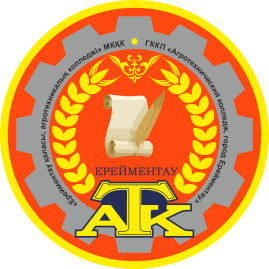 Ақмола облысы білім басқармасының жанындағы «Ерейментау қаласы, Агротехникалық колледж»
ГККП «Агротехнический колледж, город Ерейментау» при управлении образования Акмолинской области
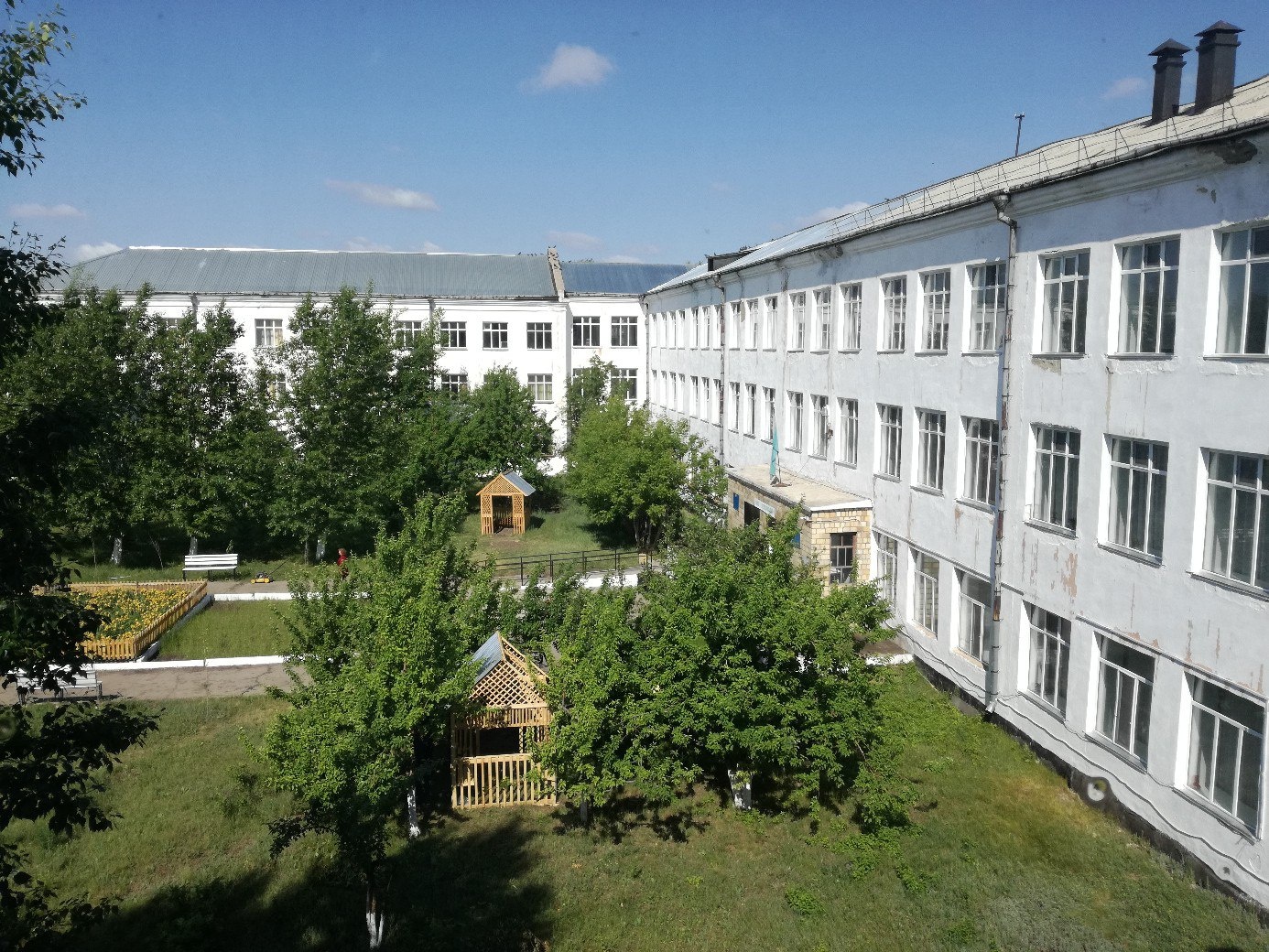 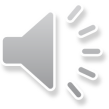 1959 год - СЕЛЬСКОЕ УЧИЛИЩЕ МЕХАНИЗАЦИИ № 121. в с. Тургай.
1963 год - Здание колледжа построено в  как военный госпиталь. 
1964 год - здание было отдано под школу интернат. 
1998 год - здание приспособили под профессиональный лицей № 18 с  головным предприятием в городе Ерейментау и филиалом в селе Тургай.
27.06.2012 год – ГУ «ПРОФЕССИОНАЛЬНЫЙ ЛИЦЕЙ № 18» переименован в КГУ «АГРОТЕХНИЧЕСКИЙ КОЛЛЕДЖ № 8, город Ерейментау, Ерейментауский район»2019 год - . «АГРОТЕХНИЧЕСКИЙ КОЛЛЕДЖ № 8, город Ерейментау, Ерейментауский район» переименован в ГККП «Агротехнический колледж, город Ерейментау»
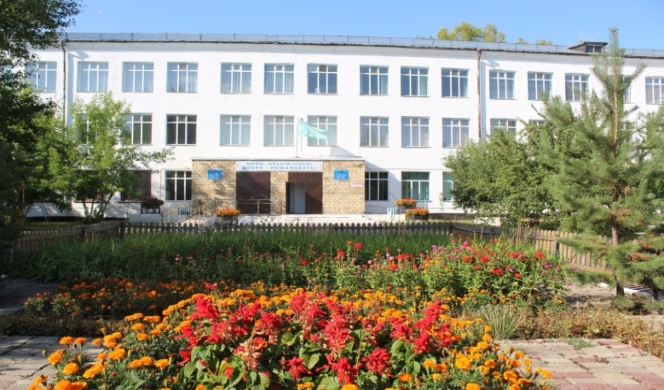 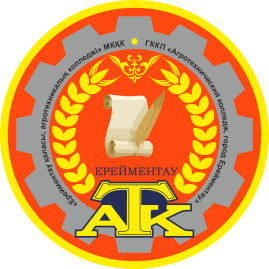 ГККП «Агротехнический колледж г.Ерейментау»
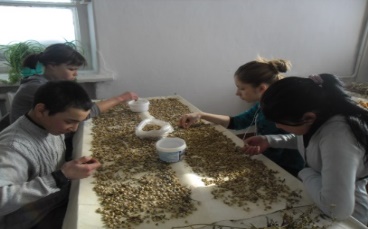 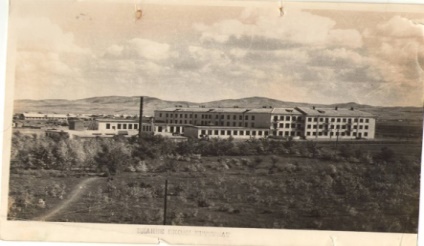 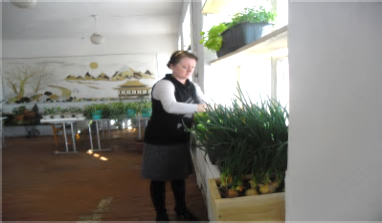 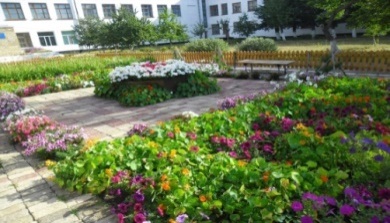 Колледж  располагает 3-х этажным учебным корпусом, общей площадью 2756,4 м2, учебная площадь 1840,4 м2, проектная мощьность - 411.
Хамзин Руслан Амантайевич
Назначен директором  приказом управления образования № 223 от 09.10.2018 г.
Общий стаж: 12 лет
Педагогический стаж:
Стаж работы в данной организации: 2 год

Родился в с.Тургай Ерейментауского района. В 1999 году закончил Евразийский университет им.Л.Н.Гумилева (квалификация по специальности – «Учитель физики»)
За годы работы отмечен грамотами и благодарственными письмами акима района и руководителя районного отдела образования.
В 2017 году занял II место в республиканском конкурсе «Лучший директор».
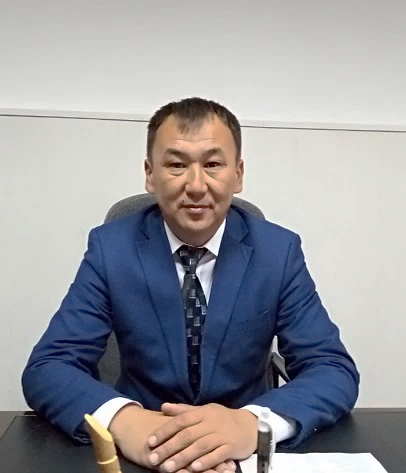 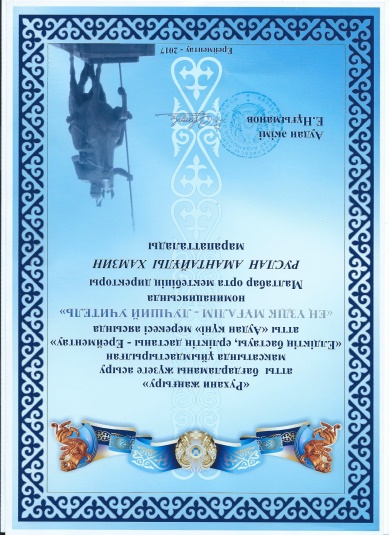 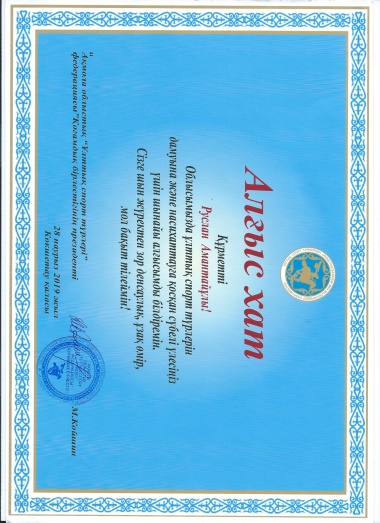 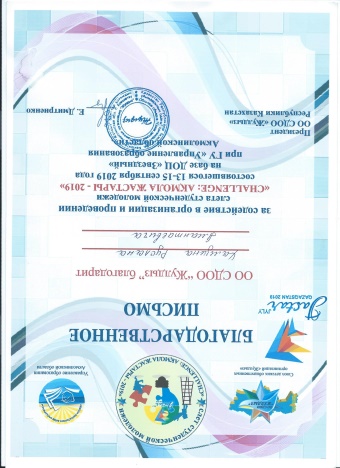 Ведущие социальные партнеры
ИП Калиев 
ресторан «Асылсат»
ТОО «Торгай»
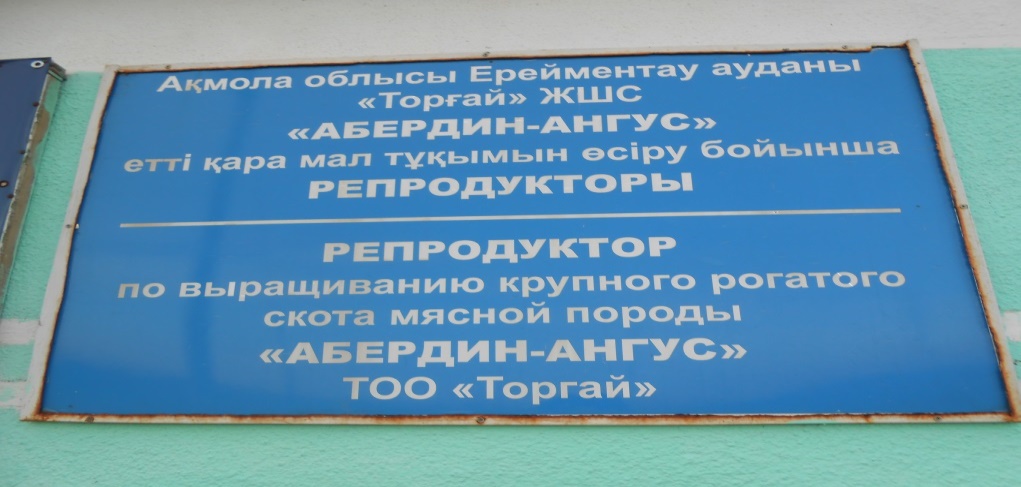 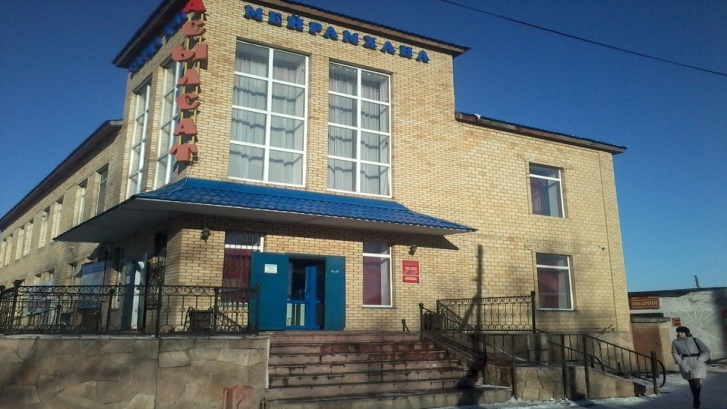 АО «811 Авторемонтный завод КИ»
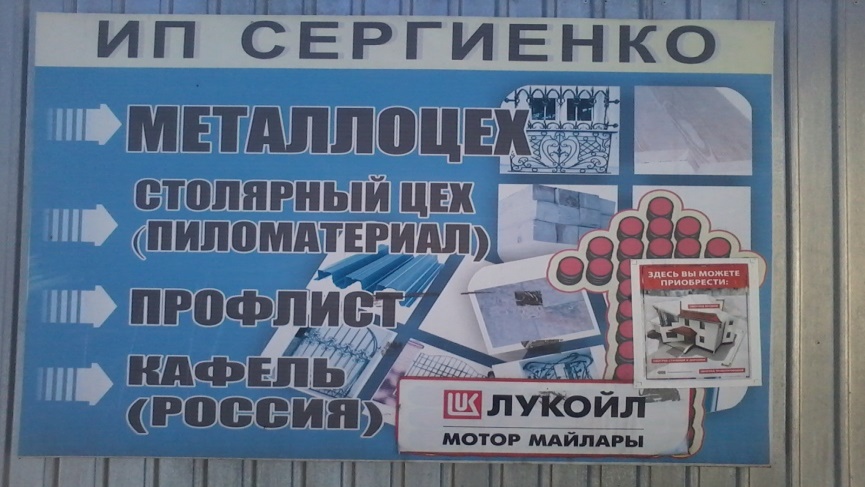 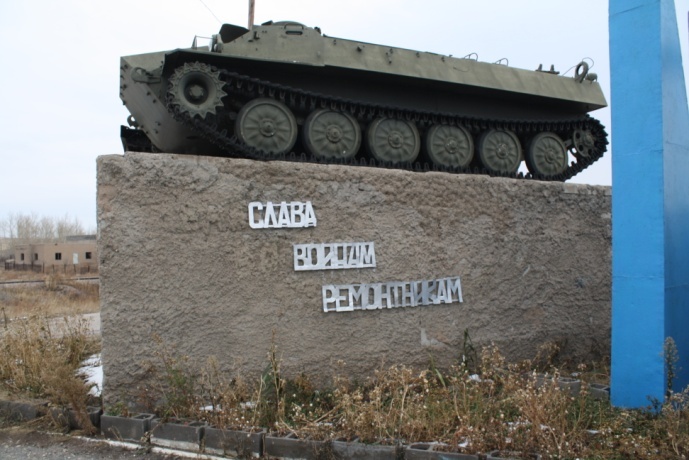 Социальные партнеры
ТОО «ТМЗ СЕРВИС КАЗАХСТАН»
ИП «Шиносервис Федюшин»
ТОО «Ерейментауский учебный пункт»
ИП «Порхоменко» с.Новомарковка Ерейментауского района
ИП «Шиномонтаж ПИТСТОП» г.Ерейментау
ИП «Куанова» кафе «Пельменная»
ИП «Федюшина» кафе «Алем»
ИП «Байкенова» кафе «Дин-Дин»
ИП «Мандаев» ресторан «Жибек Жолы» и «Кочевник»
СШ №3 им.Т.Шаханова
ИП «Дудникова Ю.С.»
ИП «Харин»
КХ «Хамзе»
СШ - лицей №2 им.Н.Смагулова
АГРОТЕХНИЧЕСКИЙ КОЛЛЕДЖ  ОСУЩЕСТВЛЯЕТ ПОДГОТОВКУ ПО СПЕЦИАЛЬНОСТЯМ
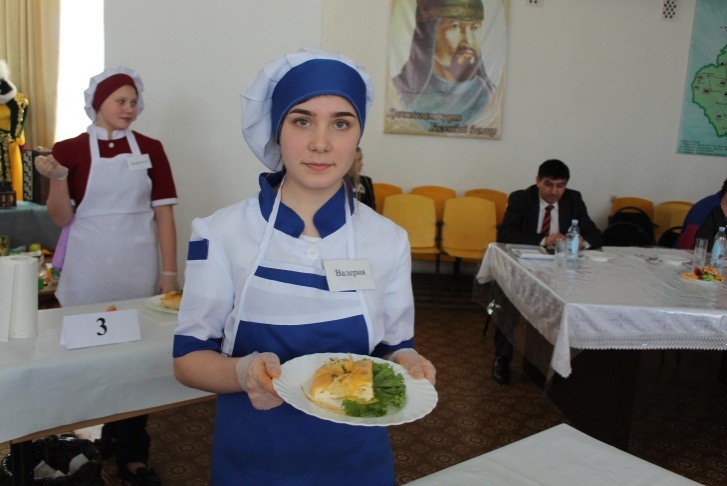 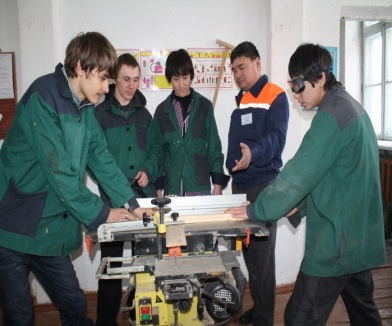 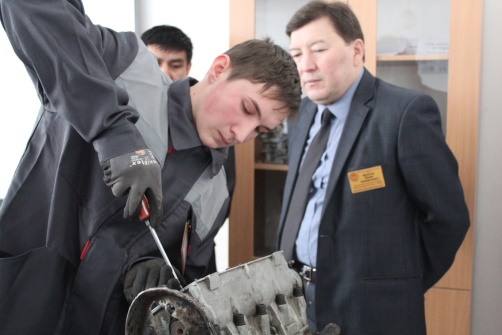 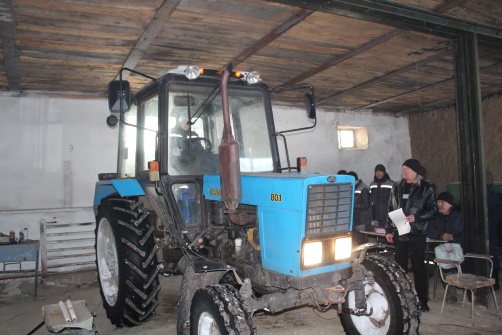 0508000- «Организация питания»
1201000 - «Техническое обслуживание, ремонт и эксплуатация автомобильного транспорта»
1504000 -  «Фермерское хозяйство (по профилю)»
1401000 - «Строительство и эксплуатация зданий и сооружений»
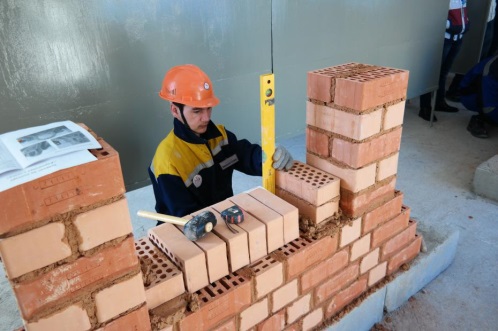 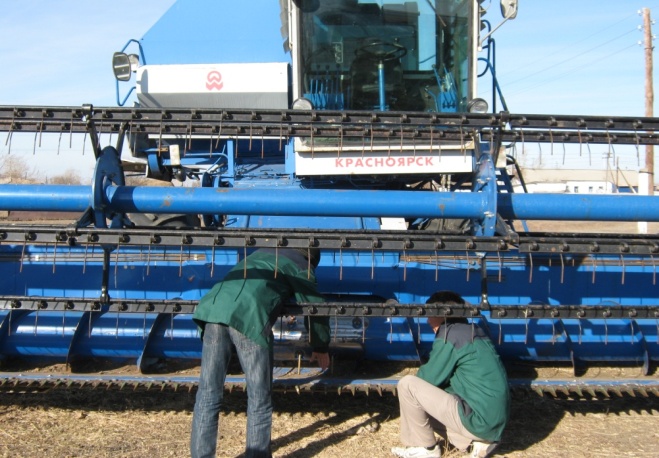 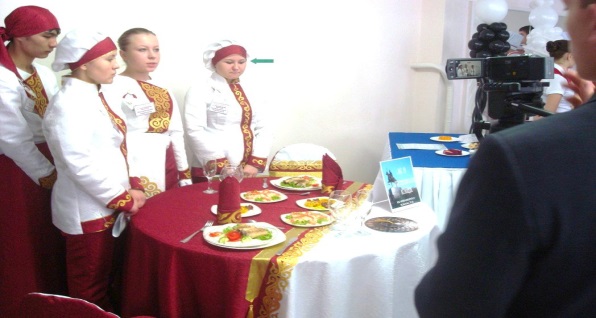 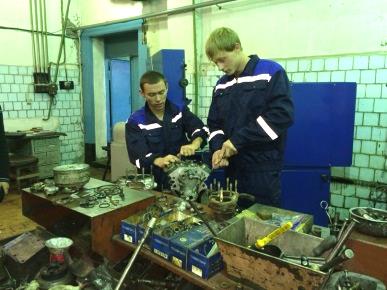 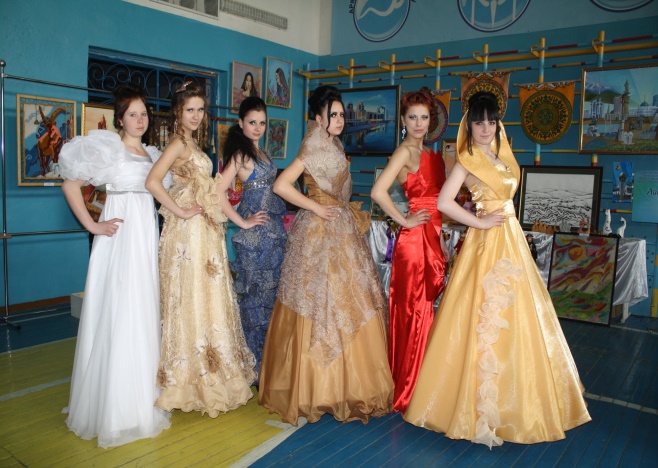 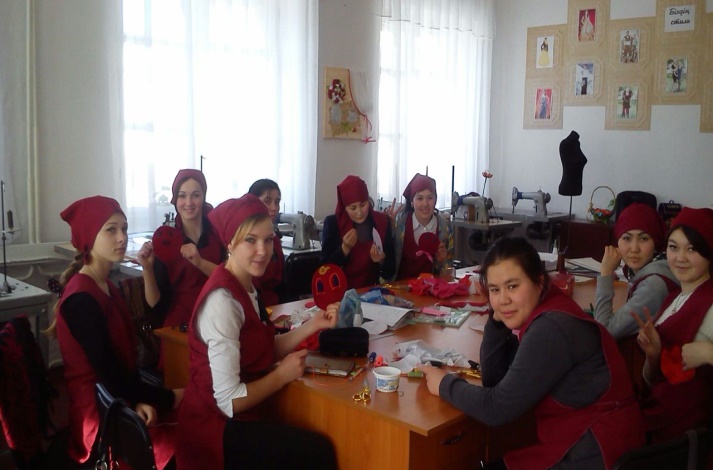 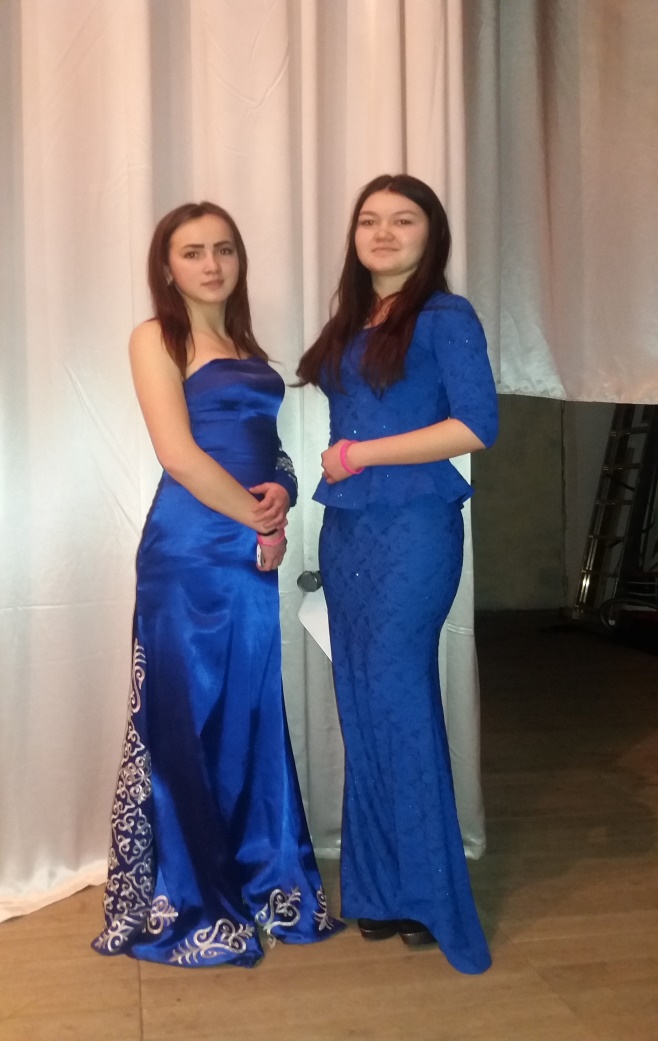 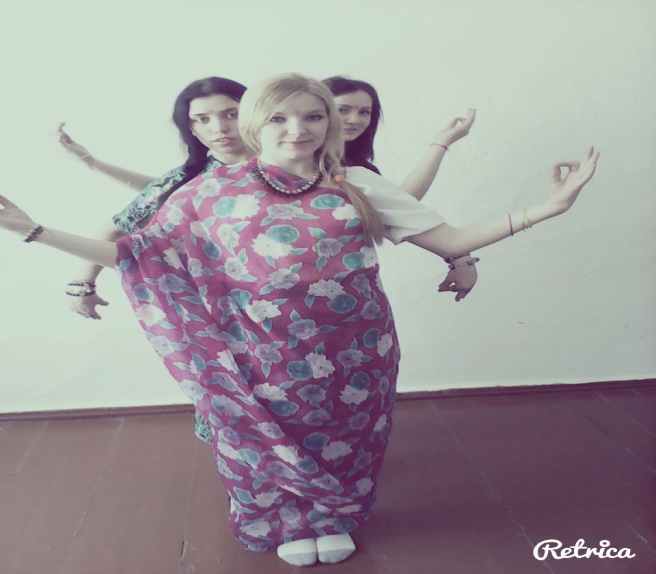 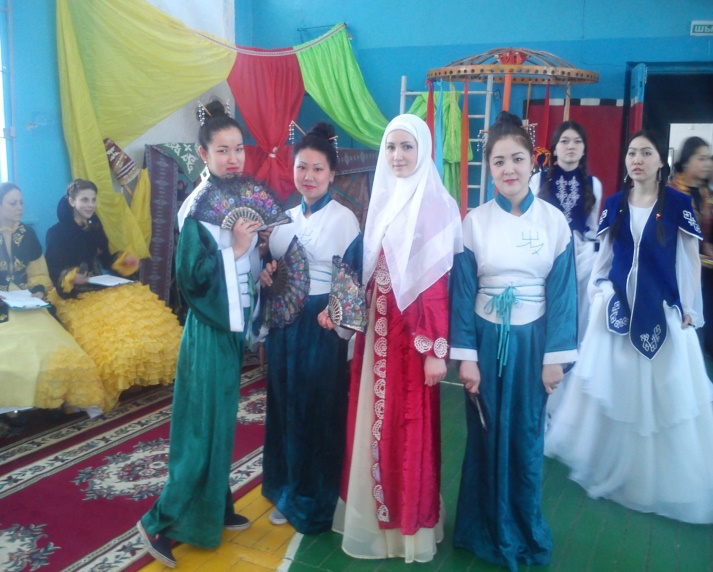 Ашық сабақ
Открытый урок
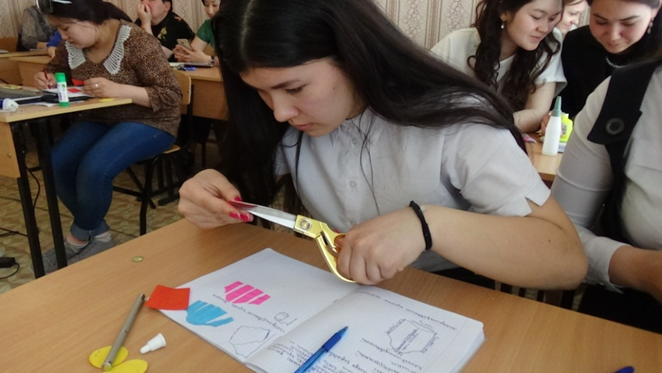 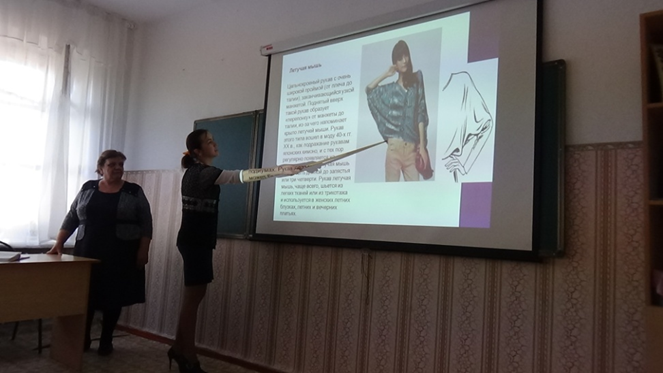 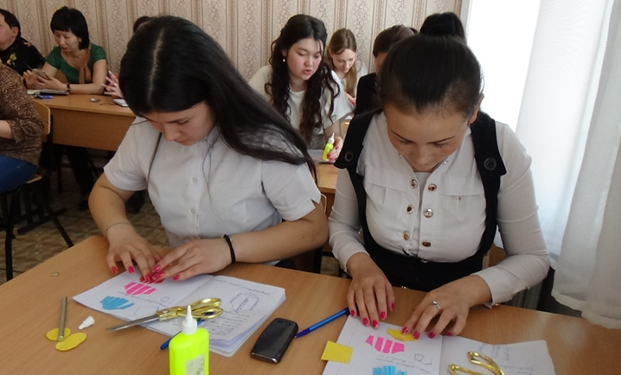 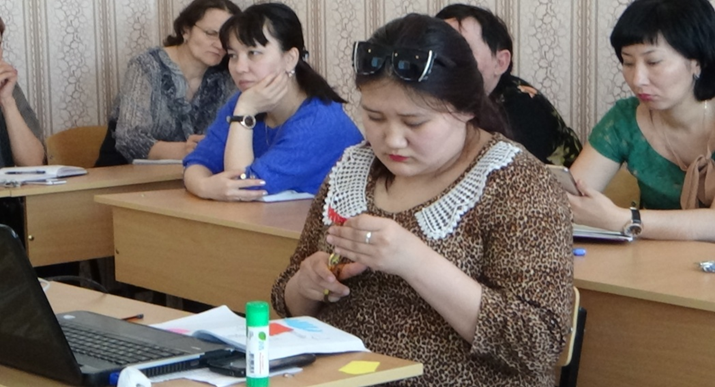 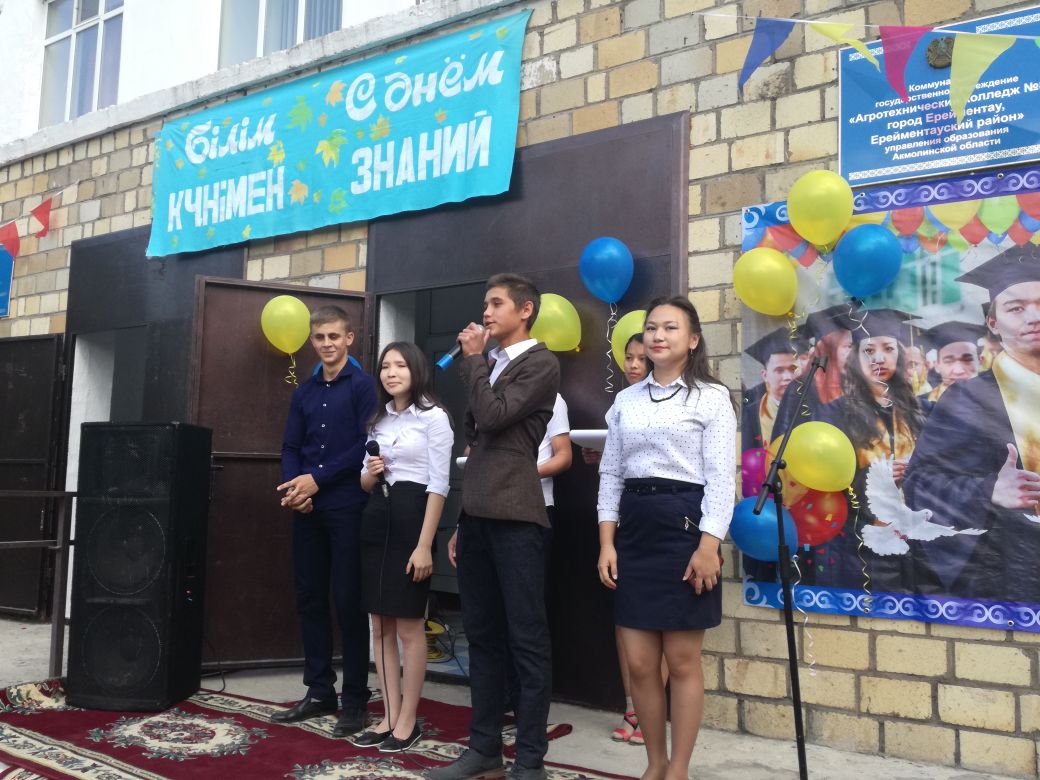 Білім күні – День знаний
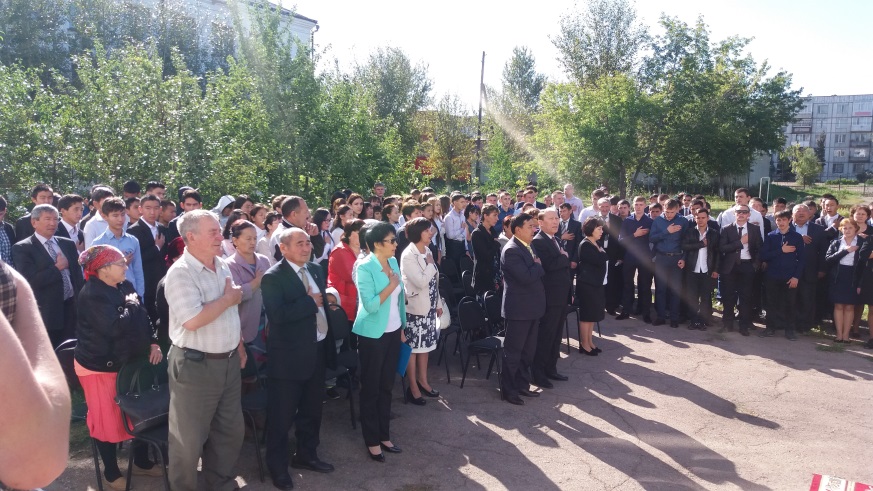 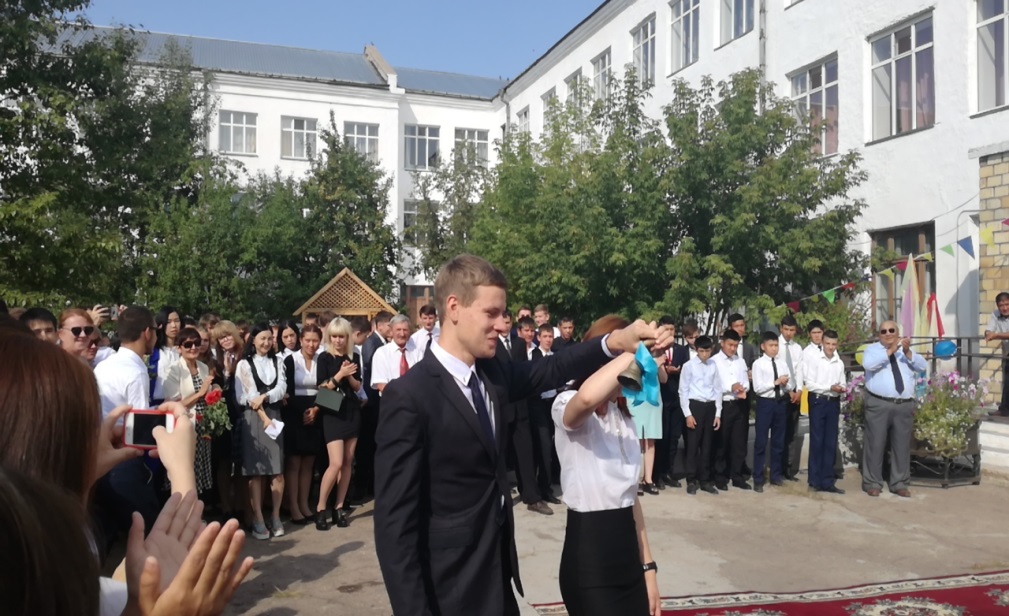 День единства народов Казахстана
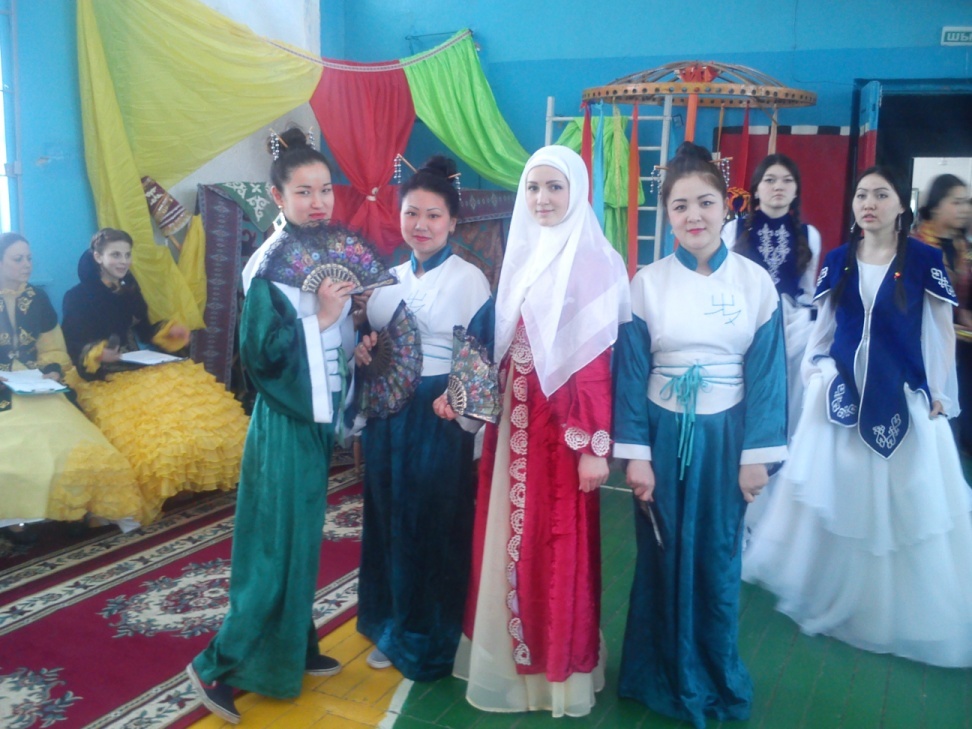 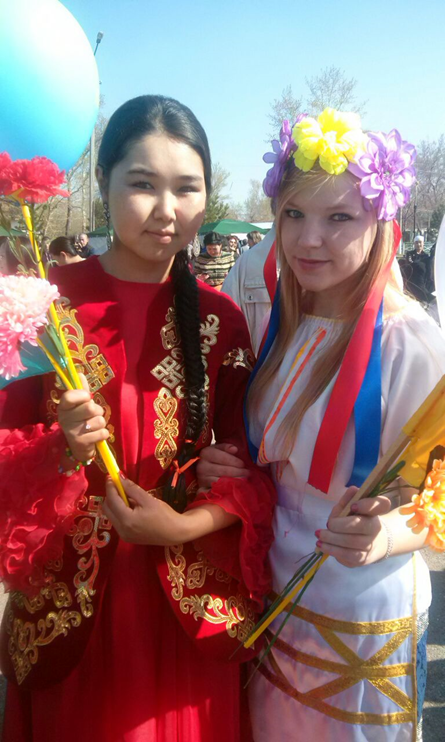 Чистота залог здоровья
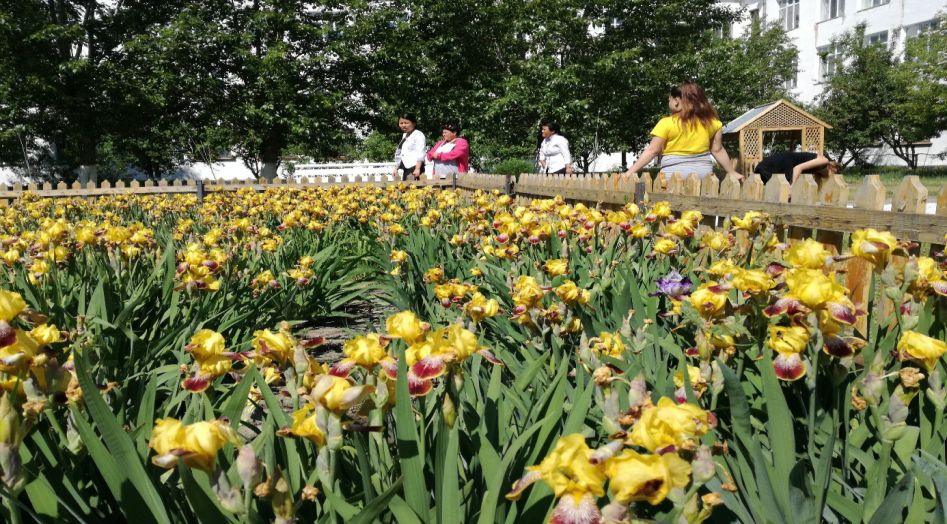 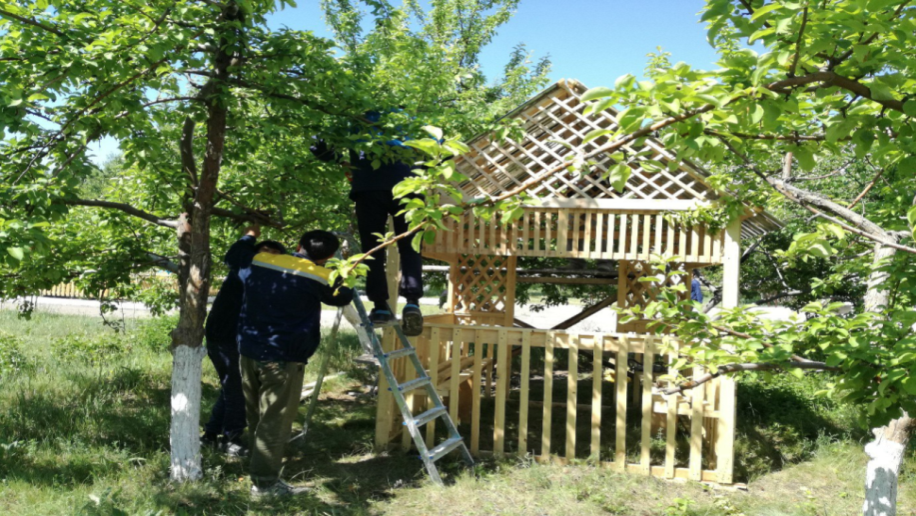 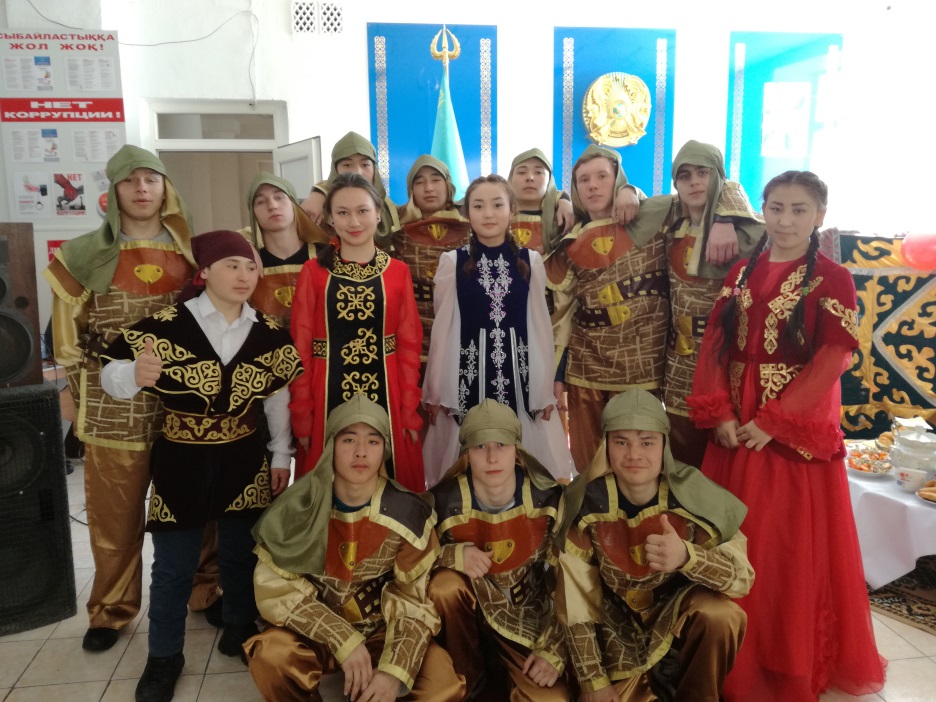 Наурыз
мейрамы
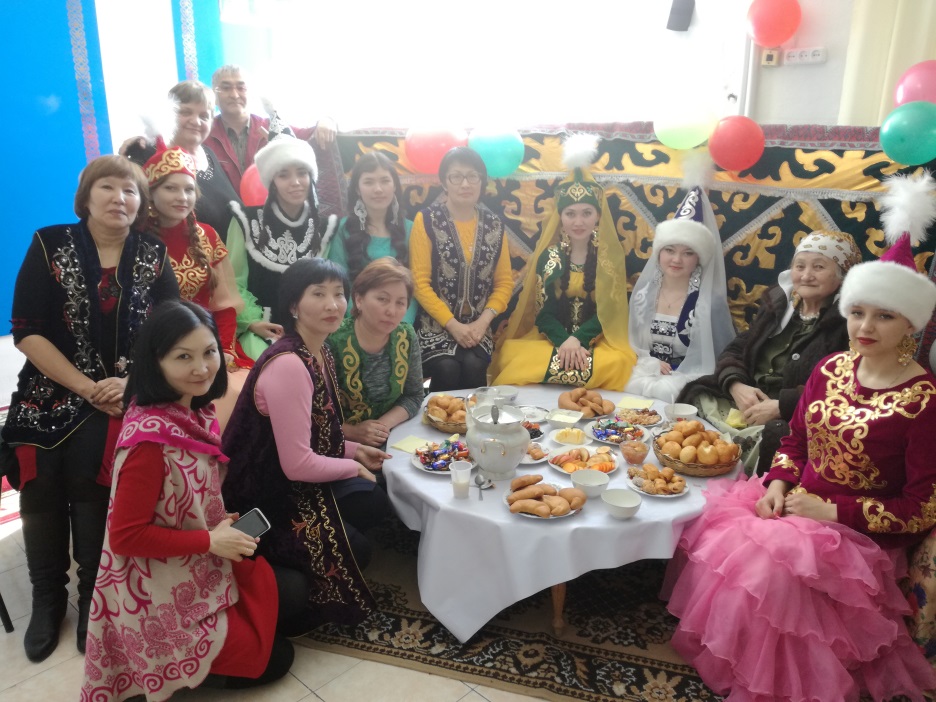 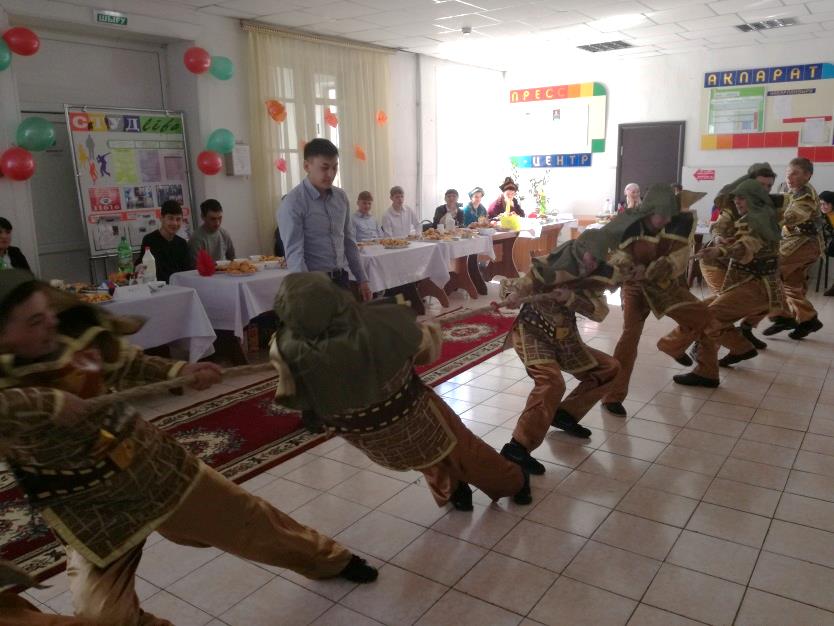 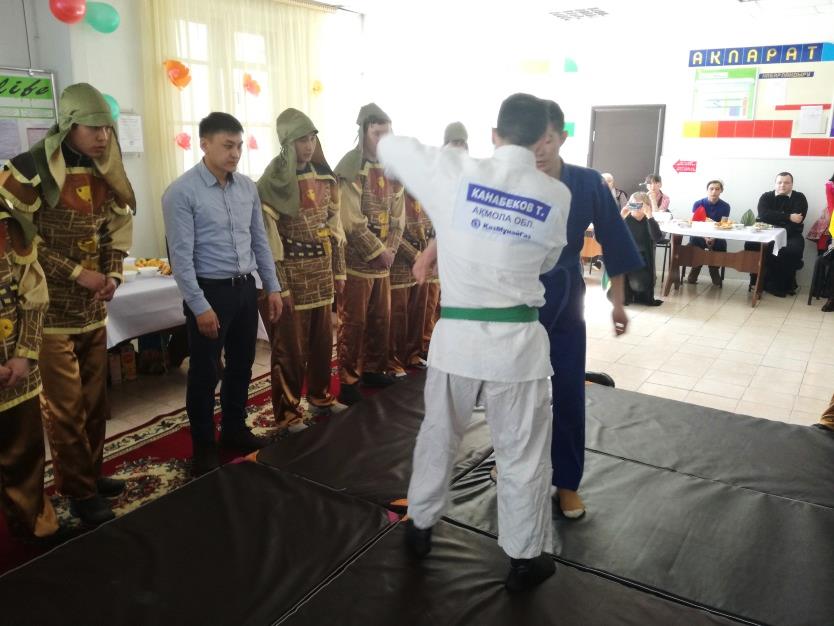 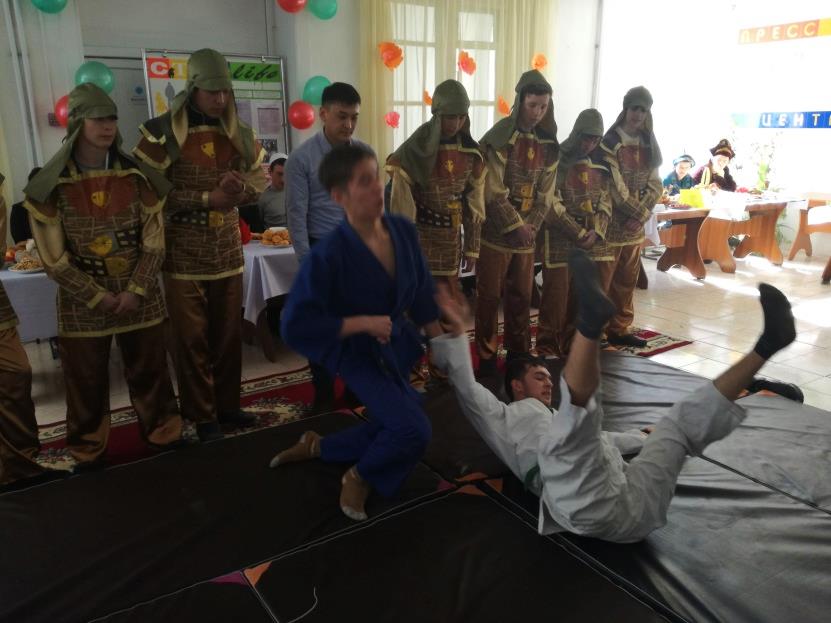 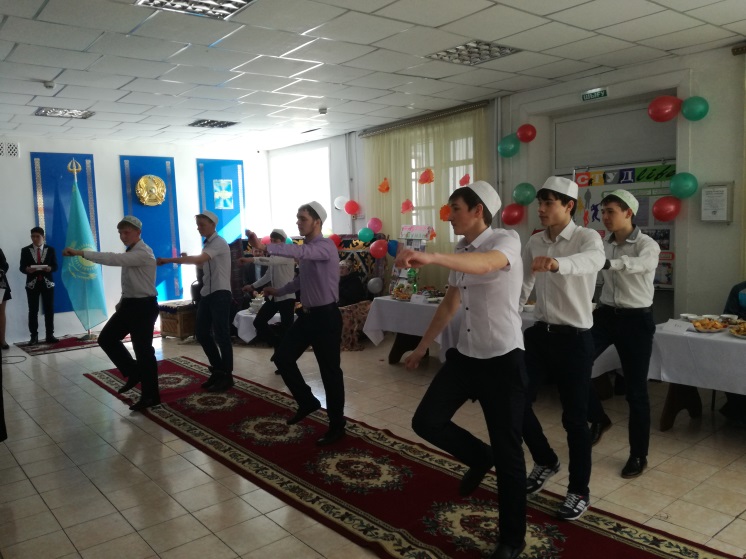 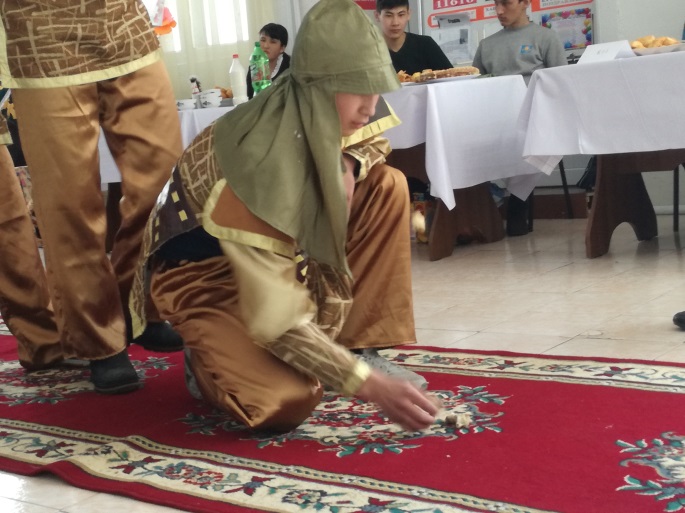 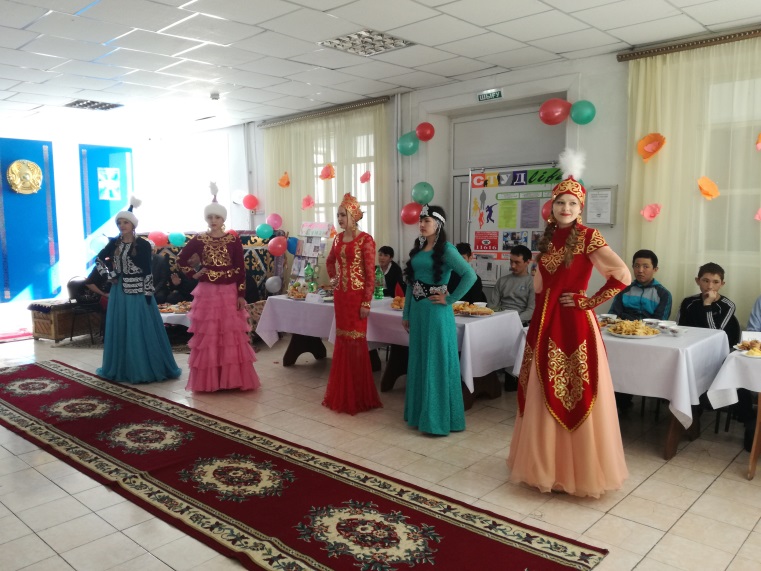 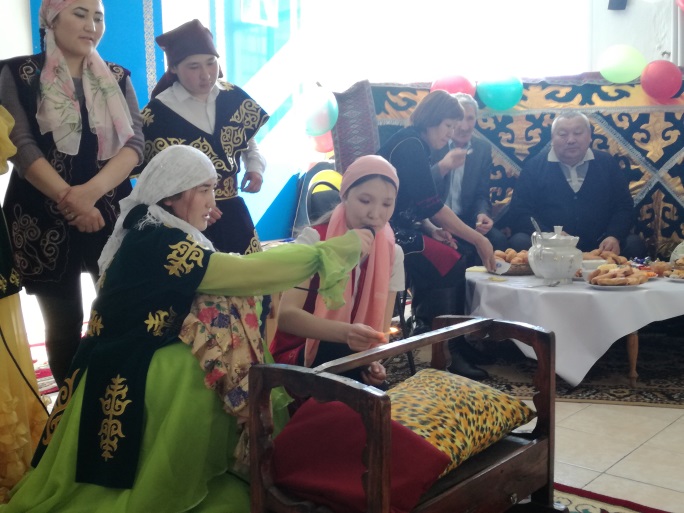 Военно-патриотический 
клуб «Беркут»
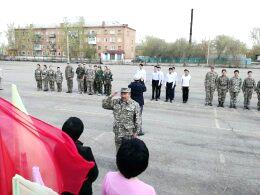 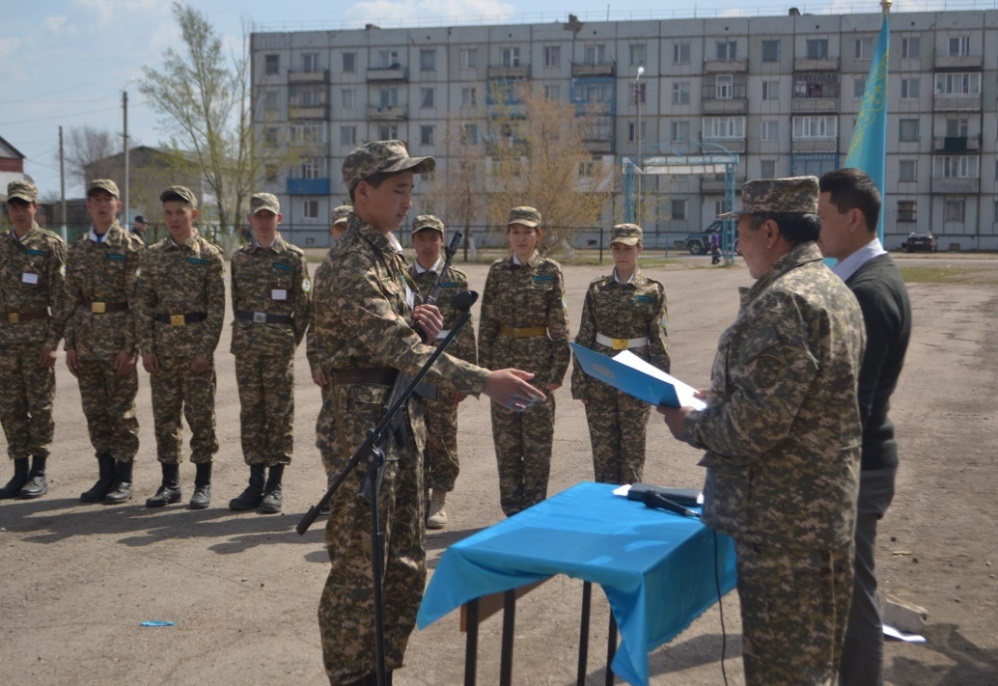 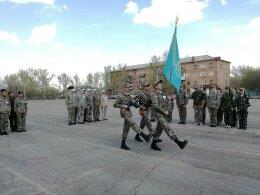 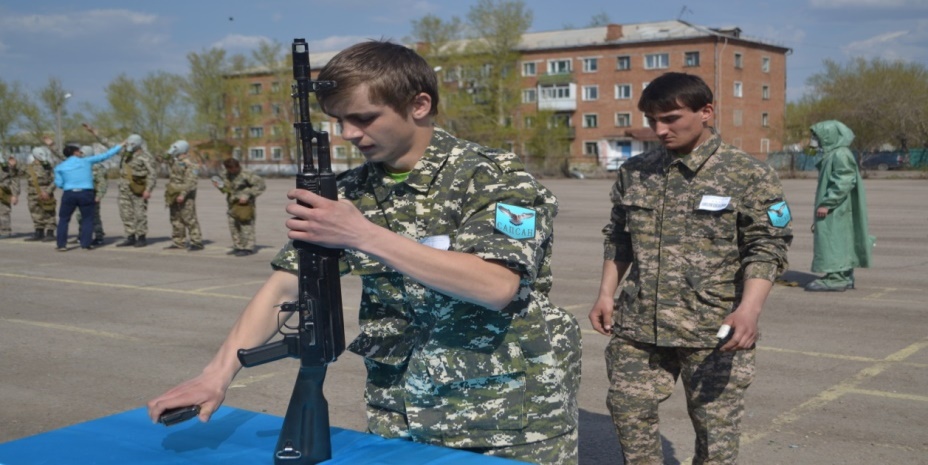 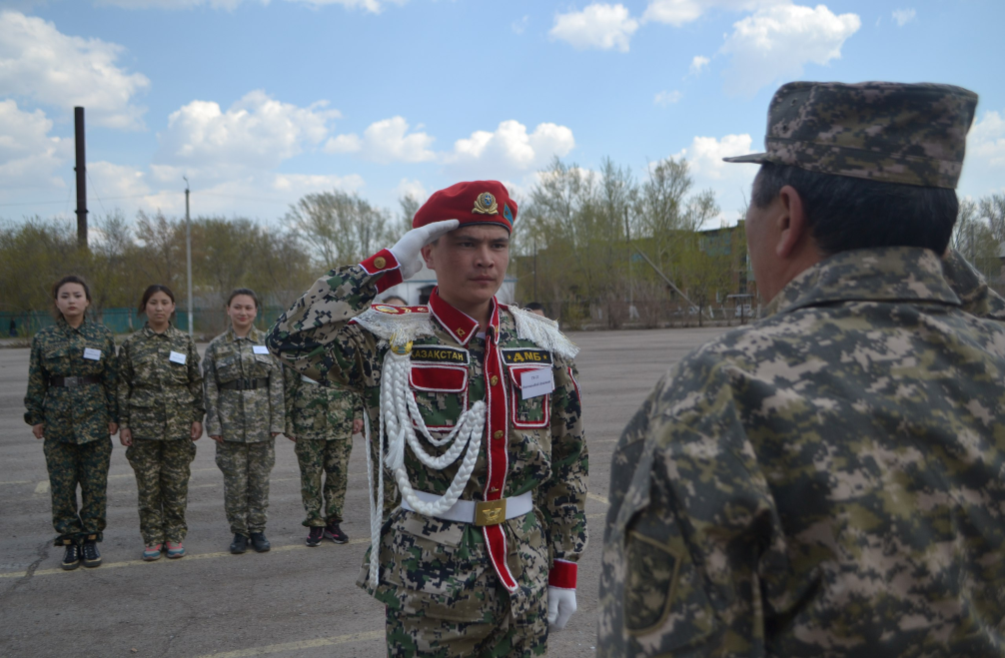 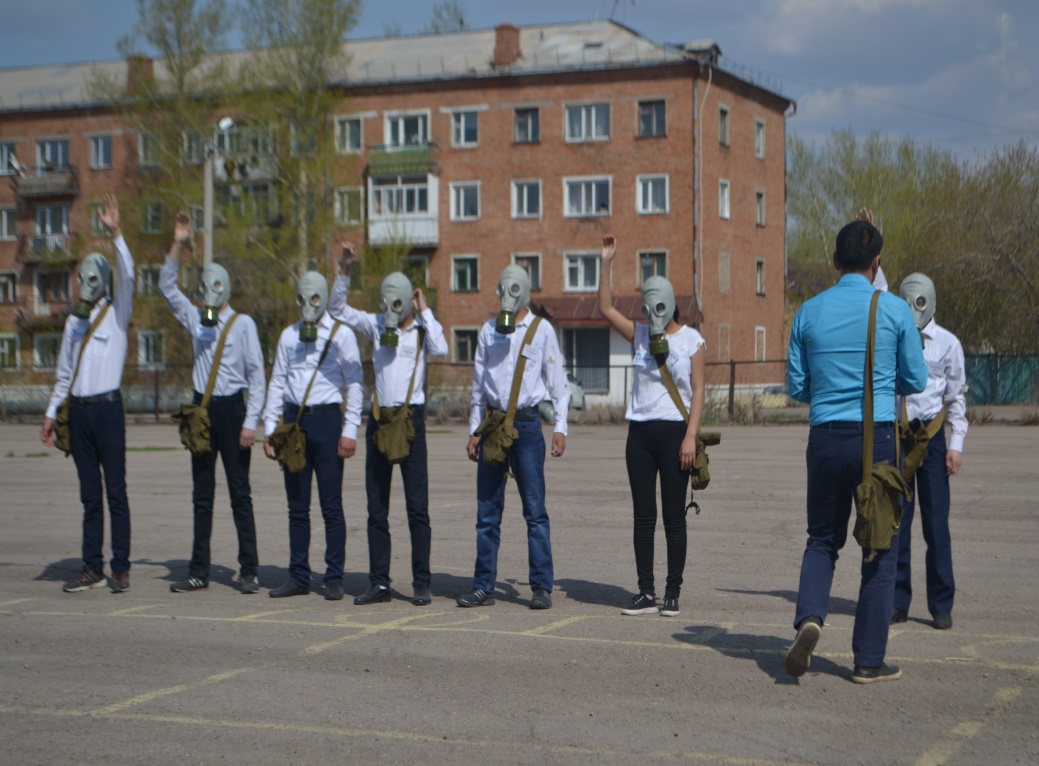 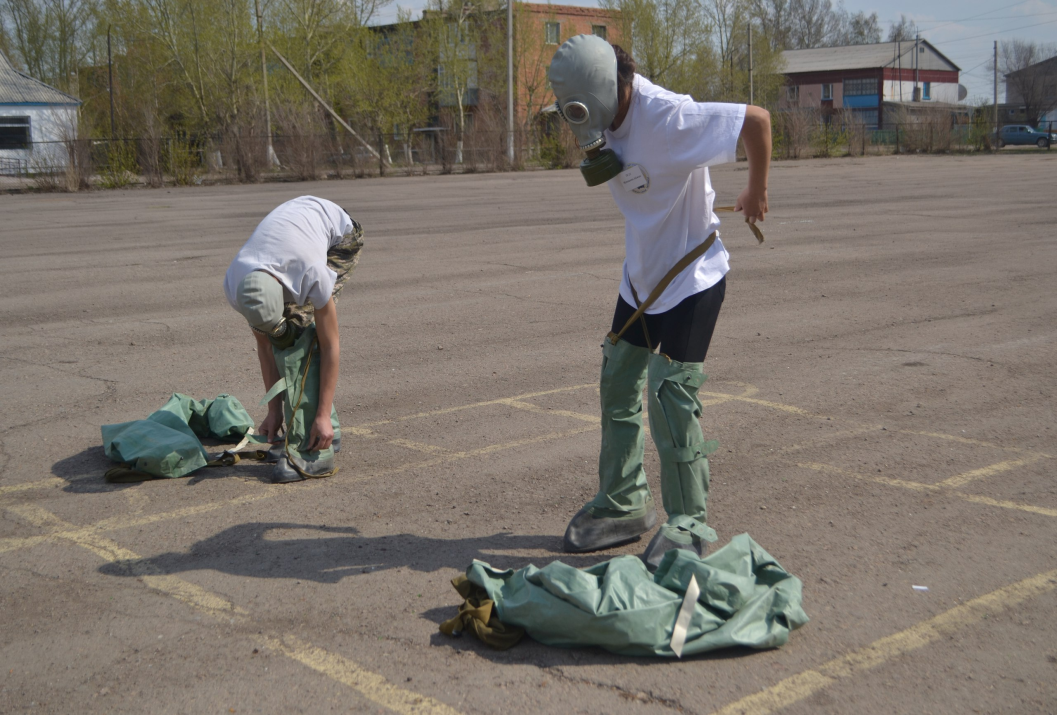 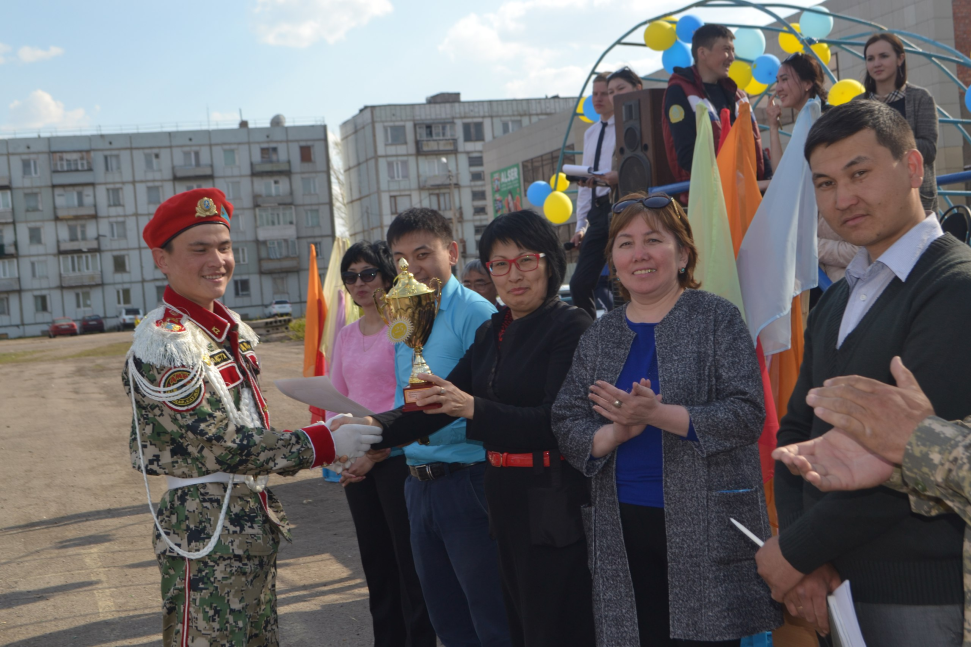 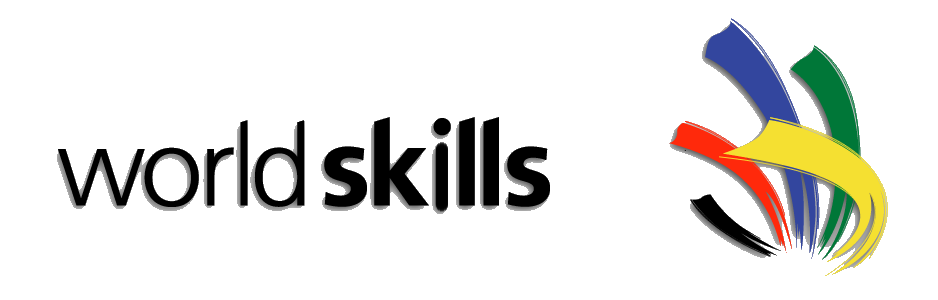 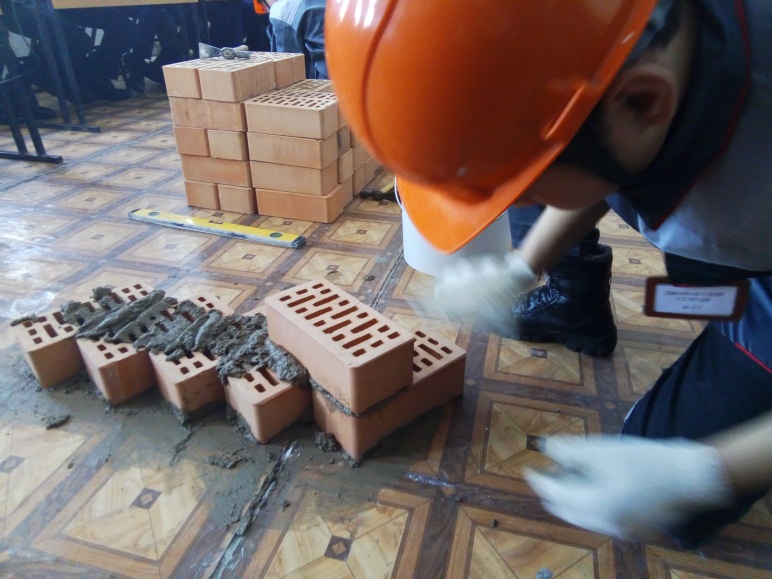 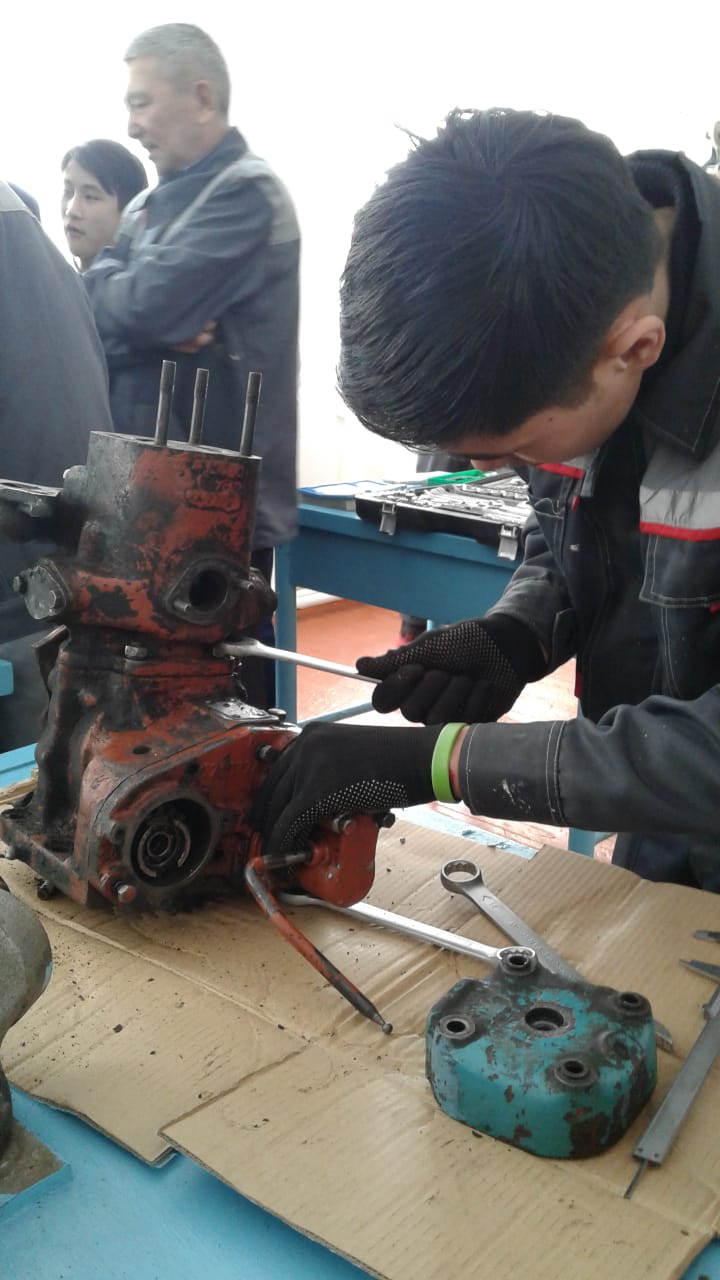 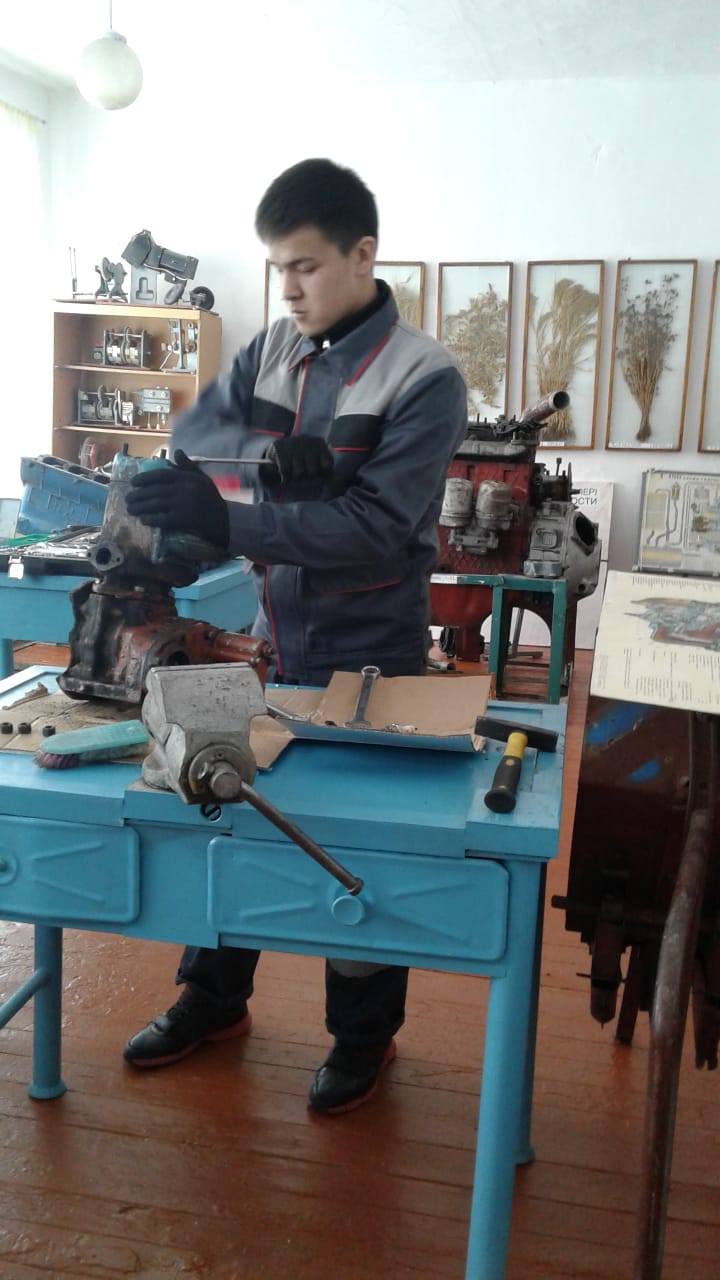 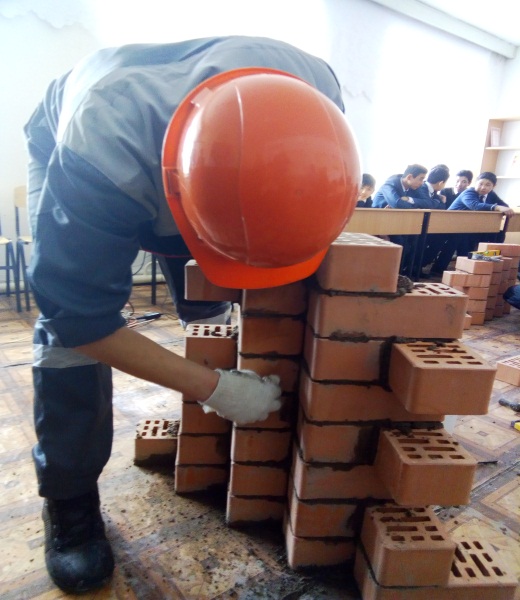 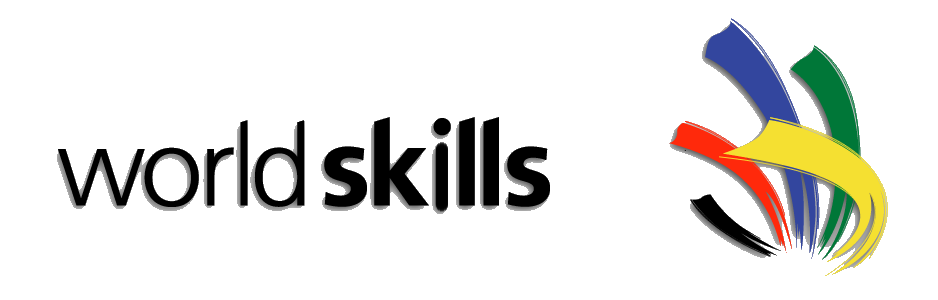 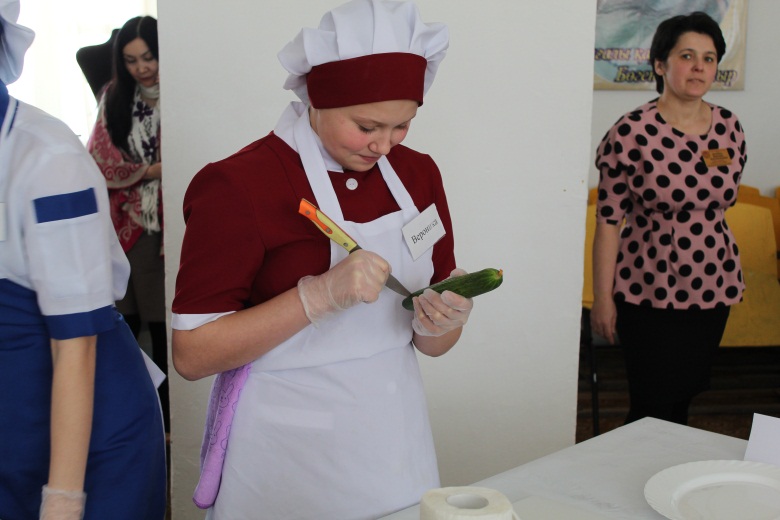 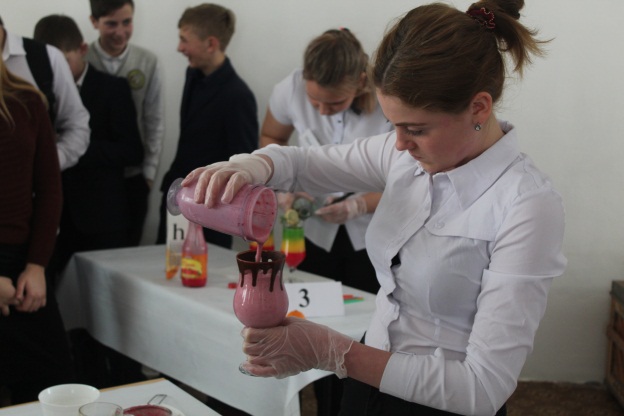 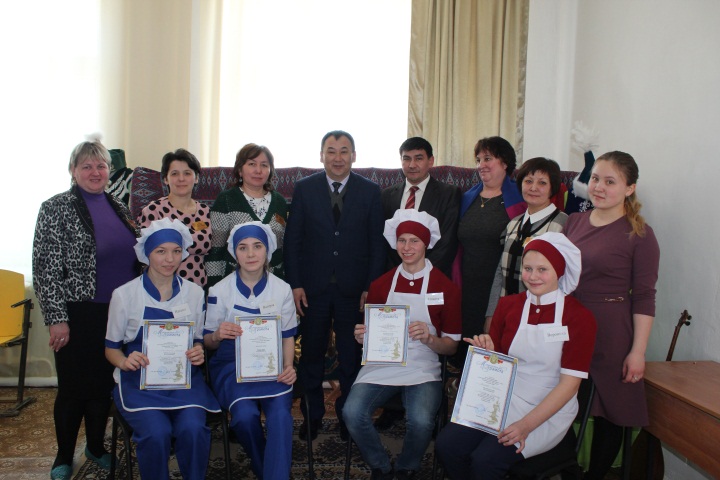 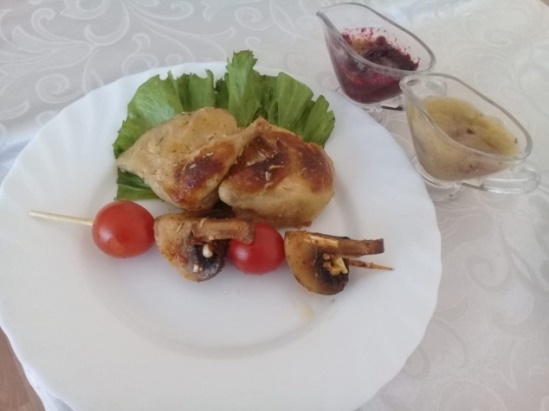 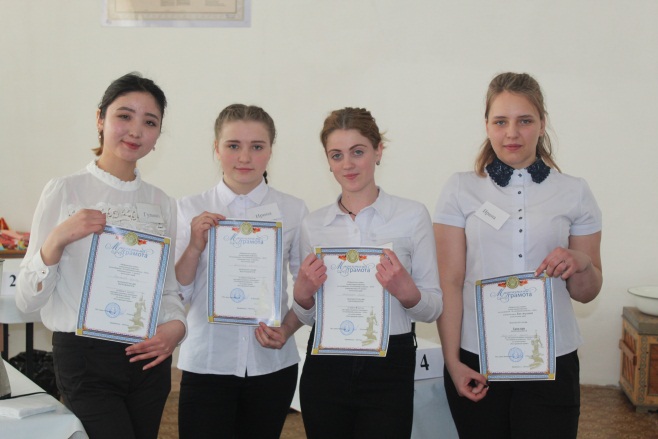 НА УРОКАХ ПРОИЗВОДСТВЕННОГО ОБУЧЕНИЯ ПО СПЕЦИАЛЬНОСТЯМ
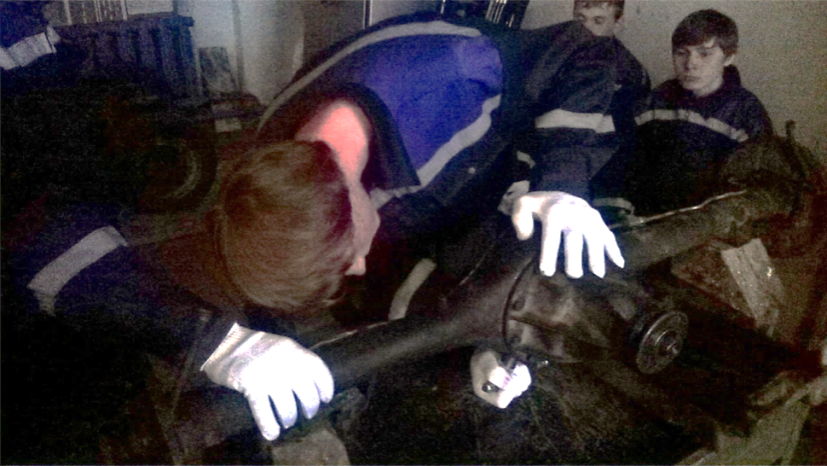 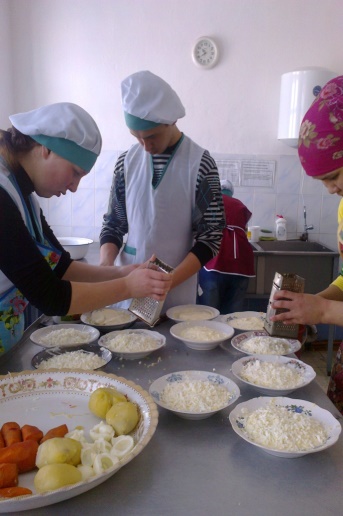 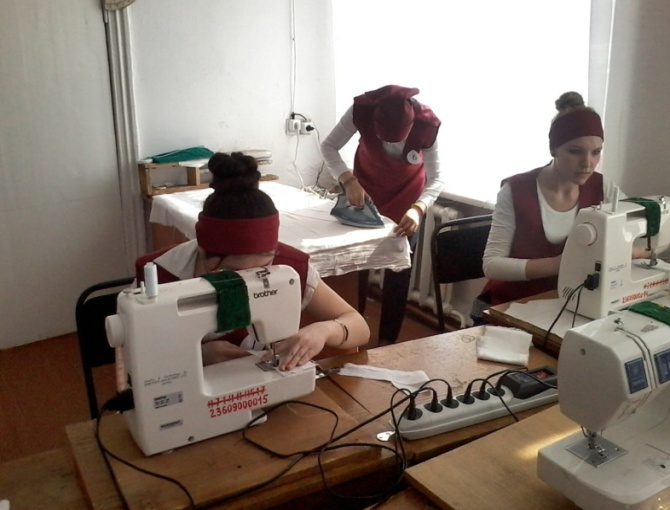 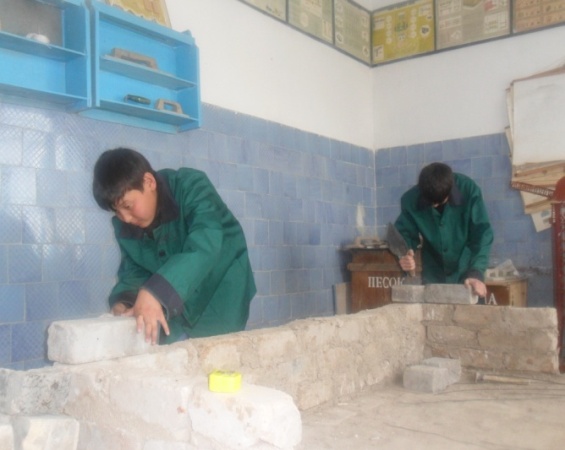 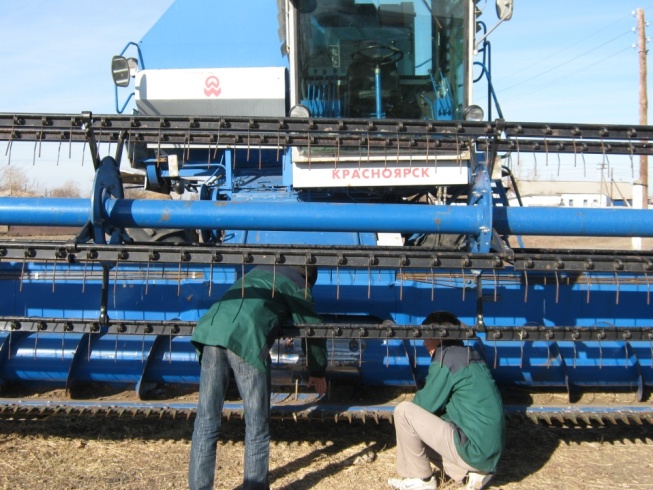 Автокөлік жөндеуші слесарь 
Слесарь по ремонту автомобилей
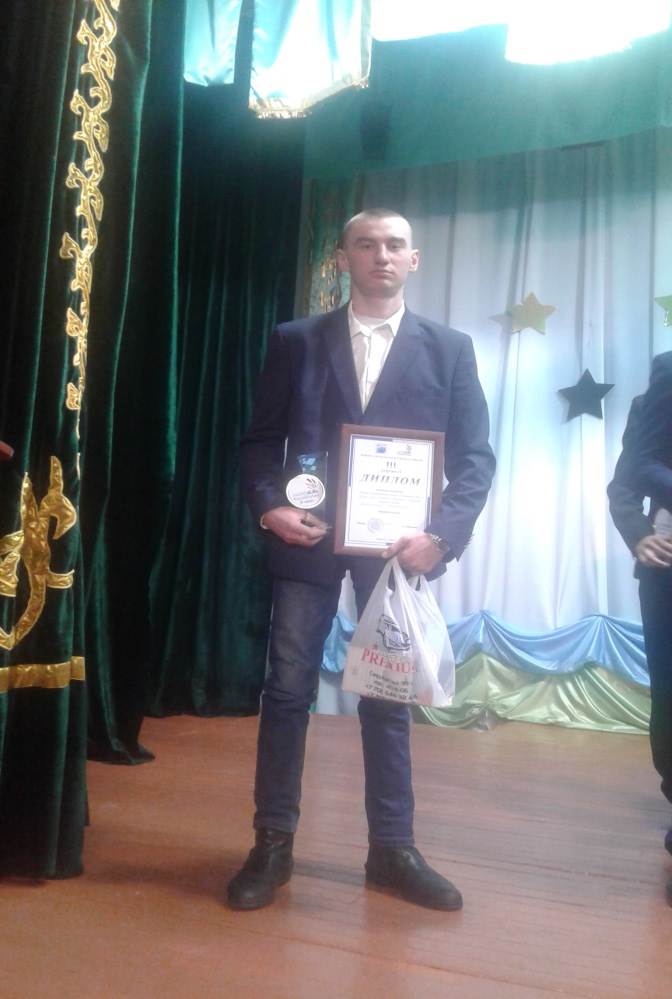 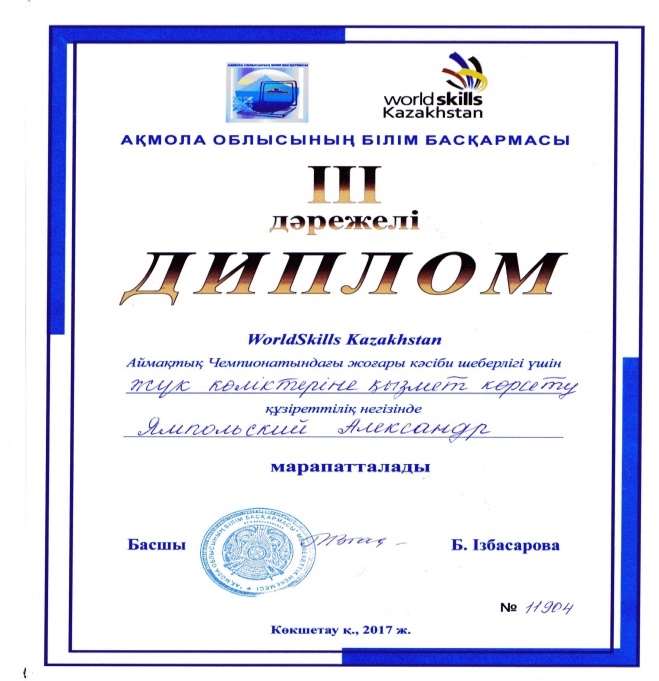 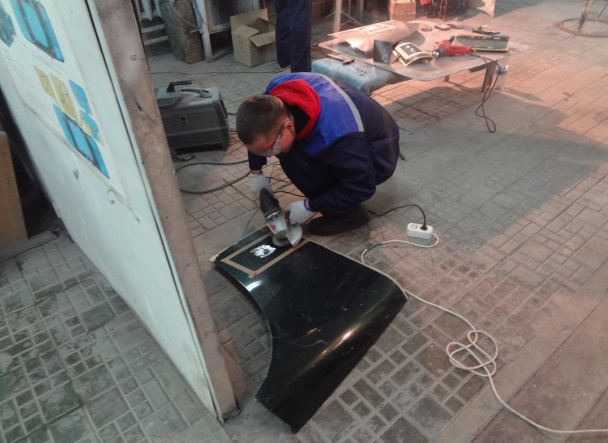 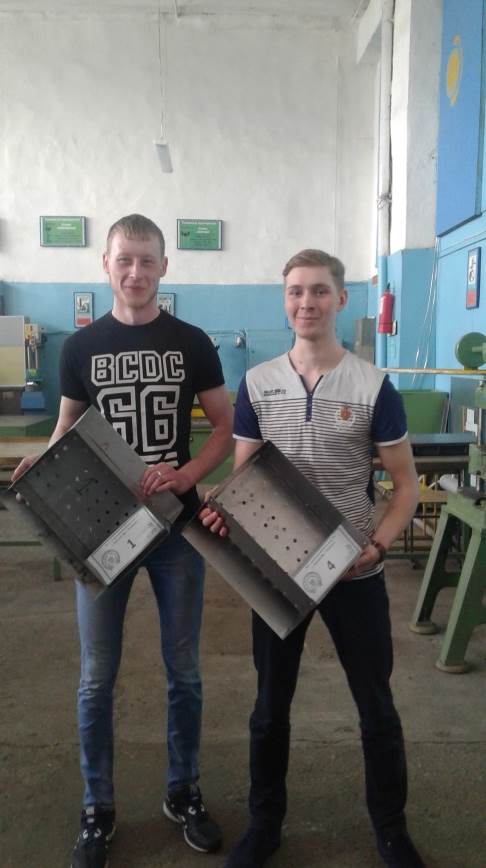 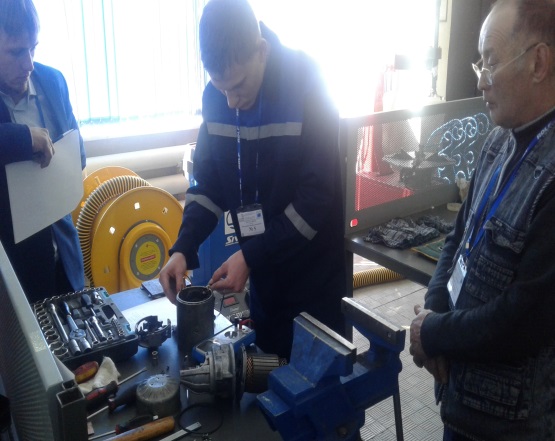 НА УРОКЕ ПРОИЗВОДСТВЕННОГО ОБУЧЕНИЯ
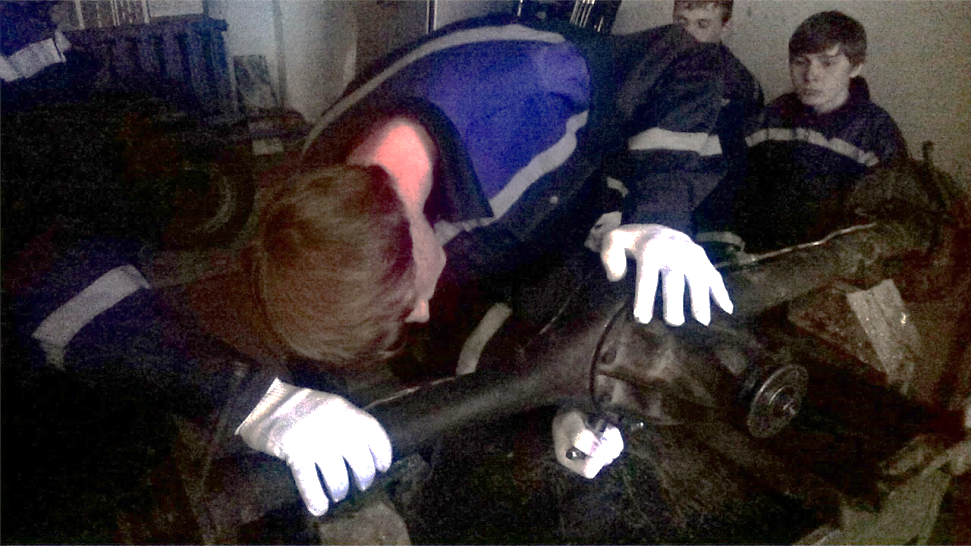 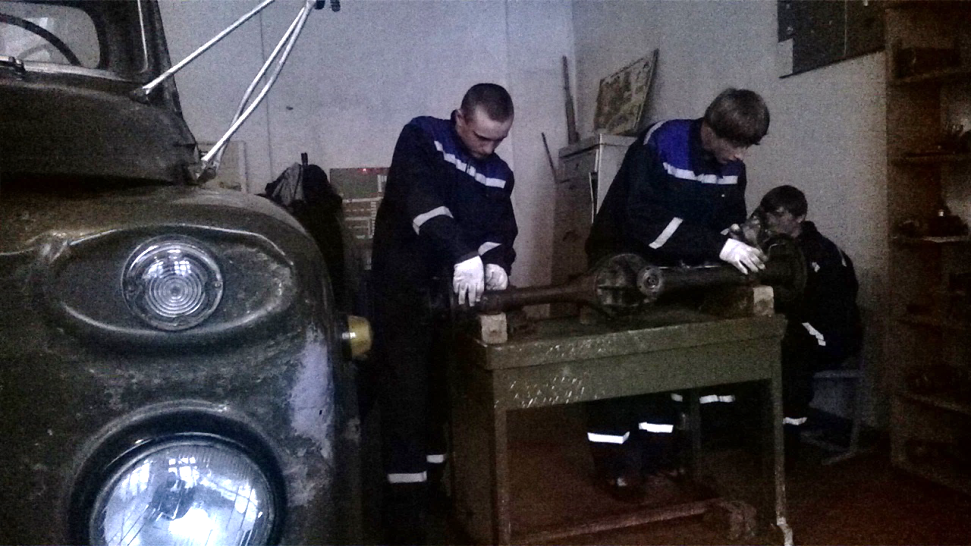 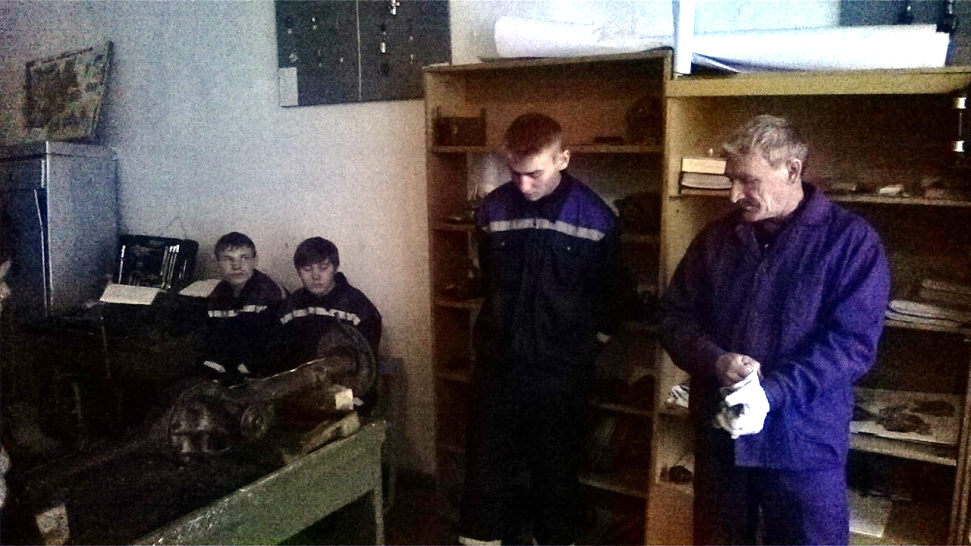 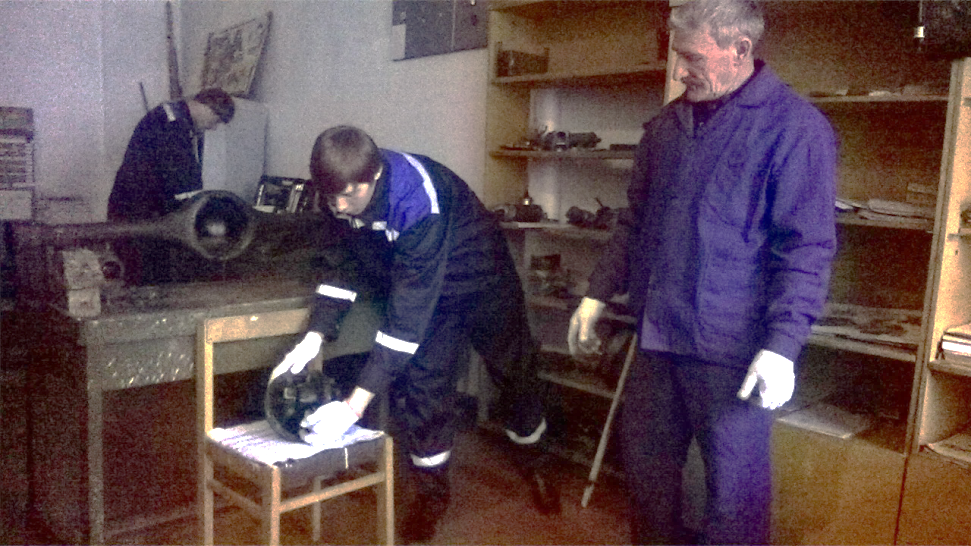 На производственной практике
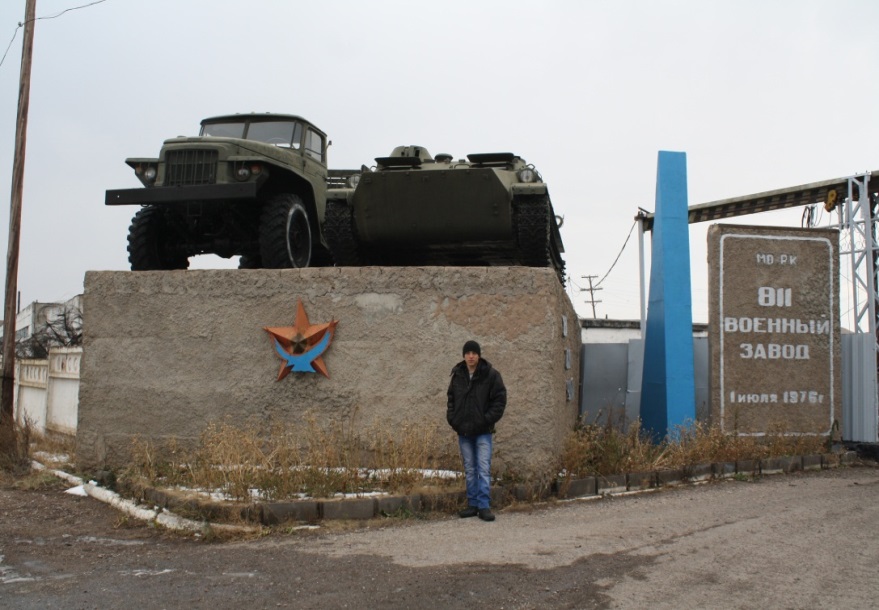 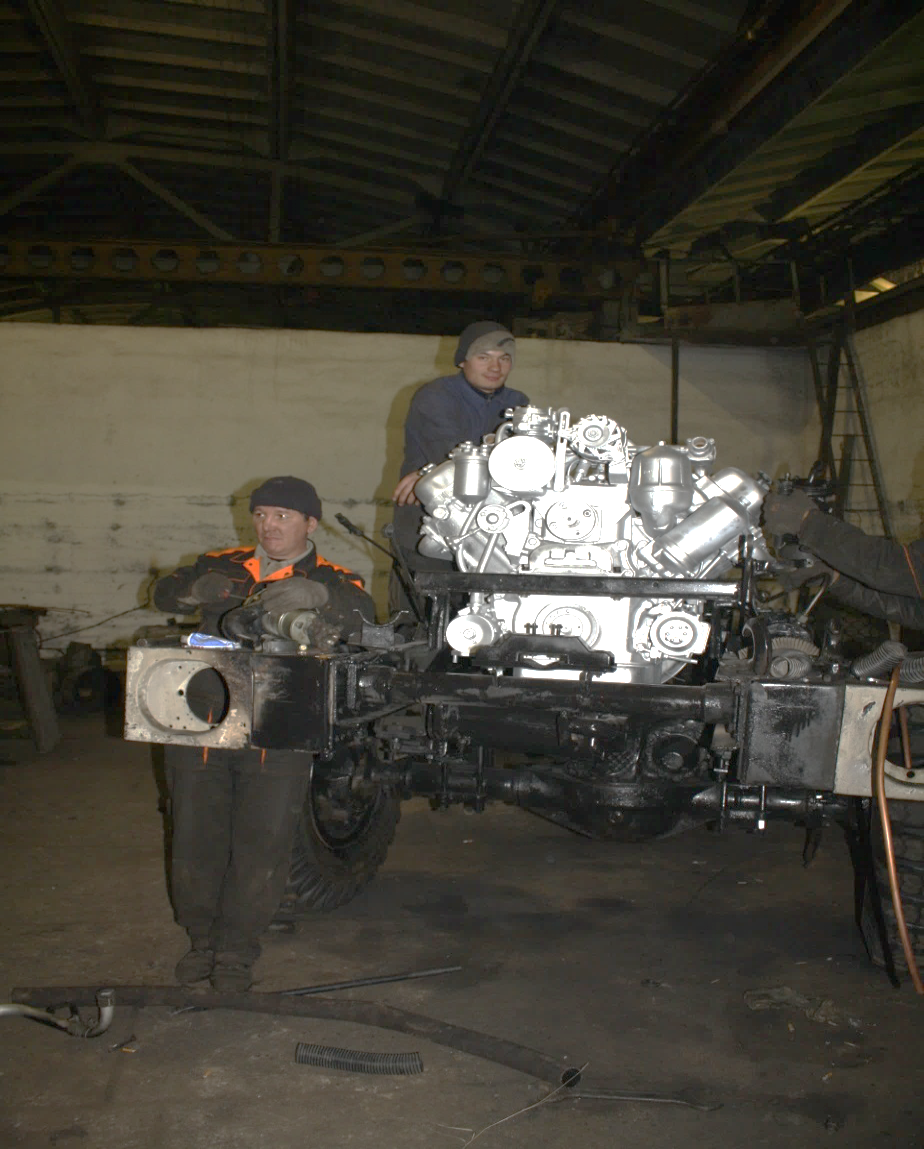 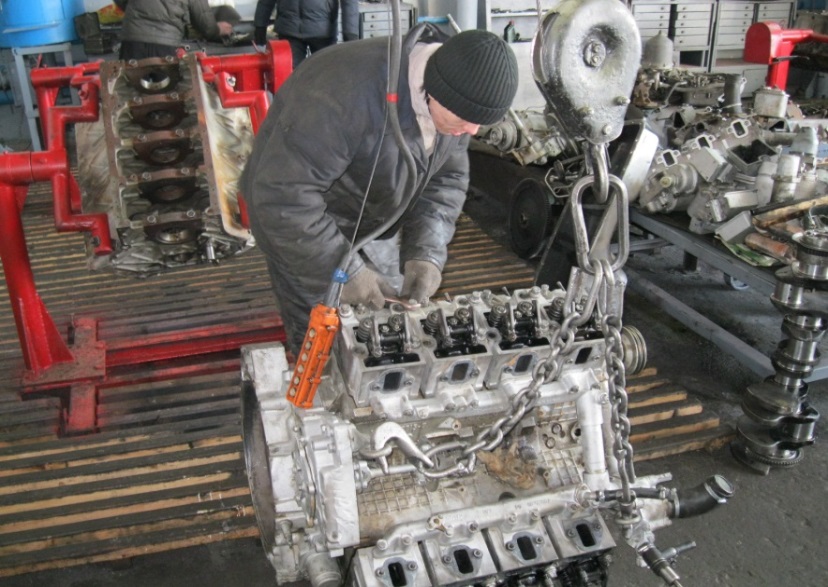 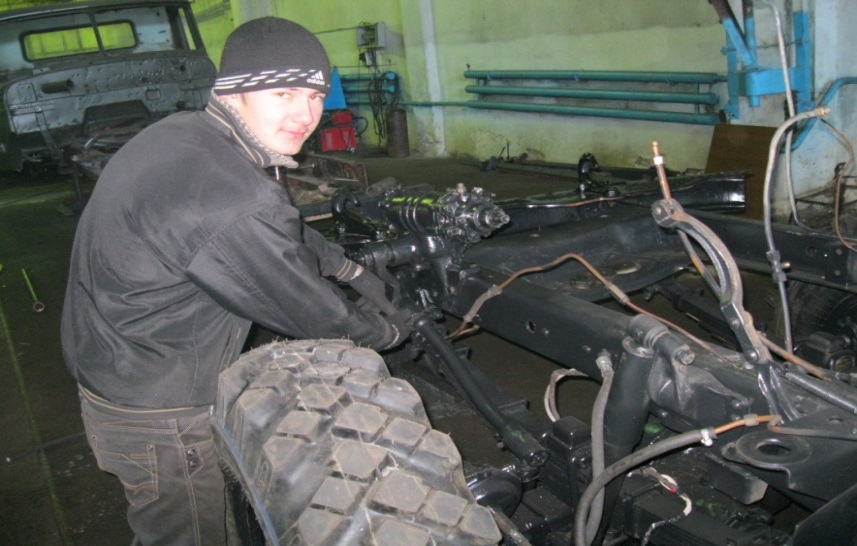 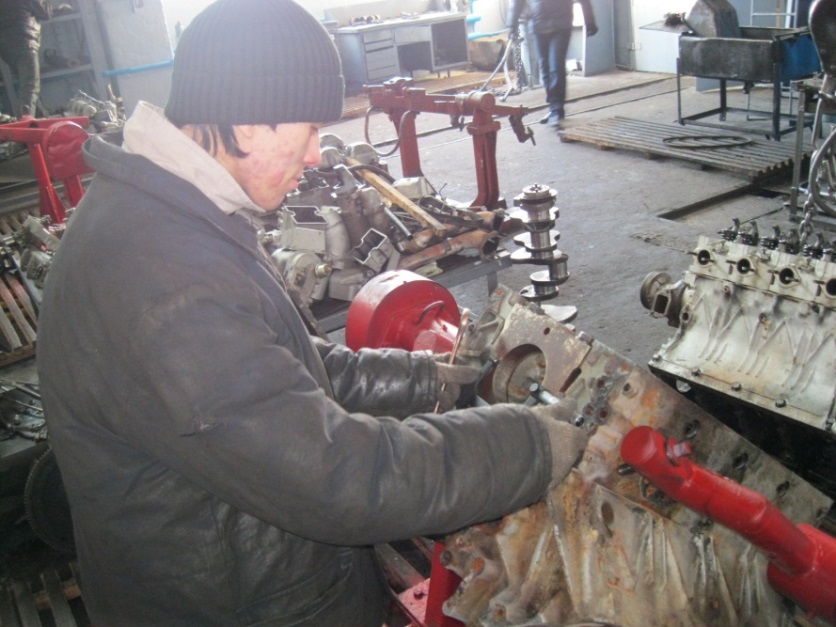 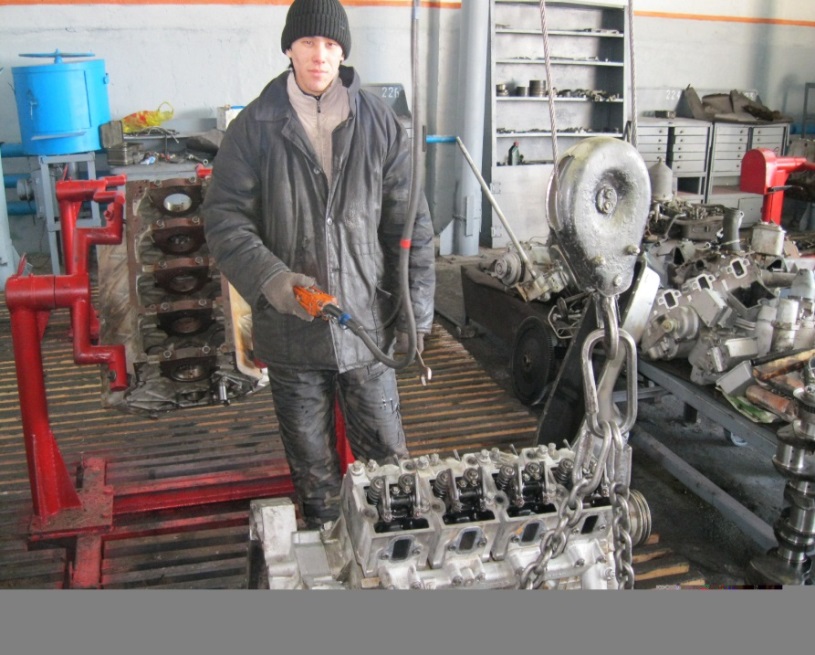 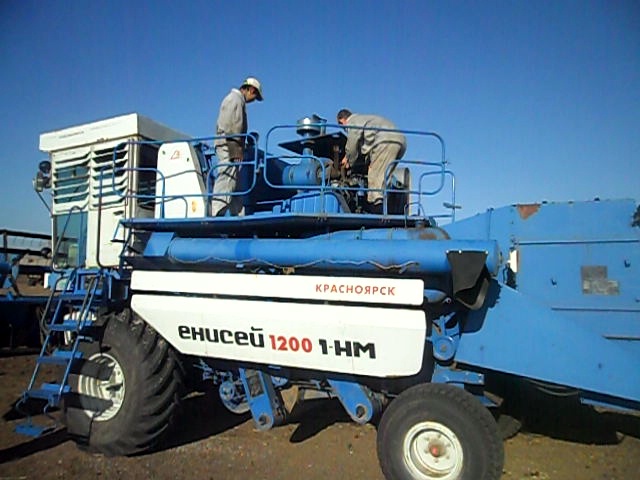 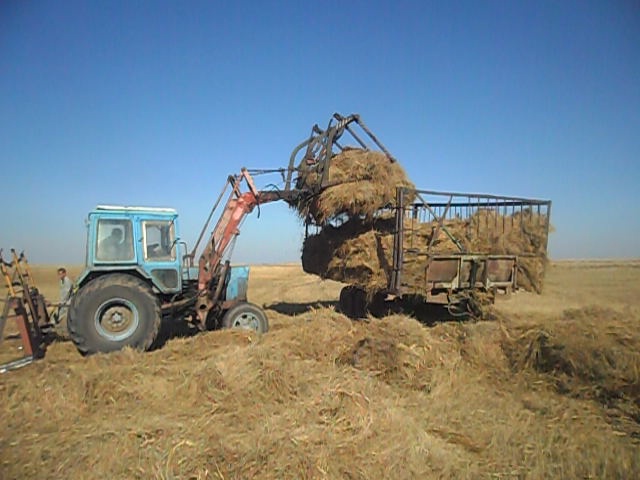 «Ауыл шаруашылық өндірісіндегі тракторшы-машинист», 
«Тракторист –машинист сельскохозяйственного производства»
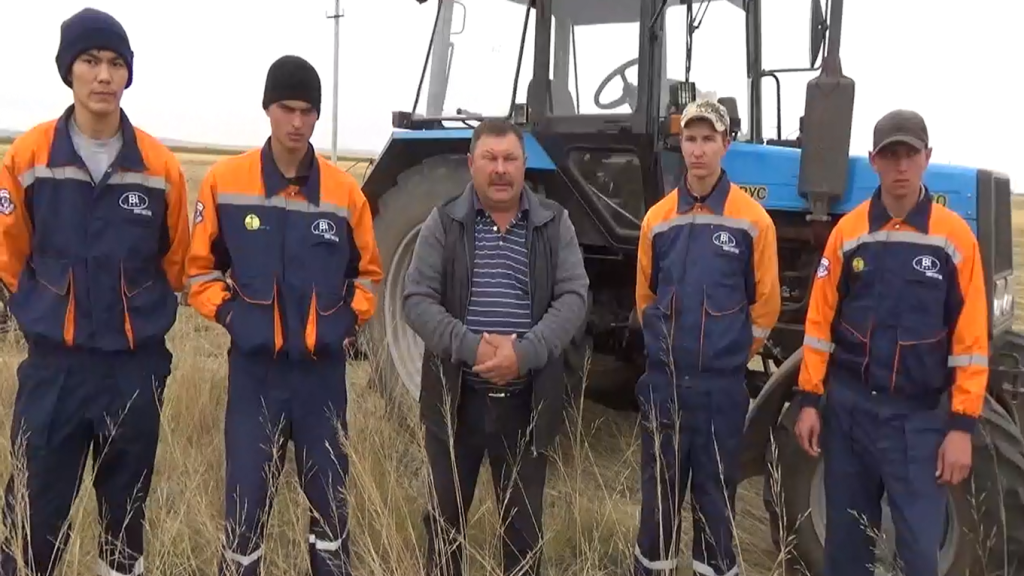 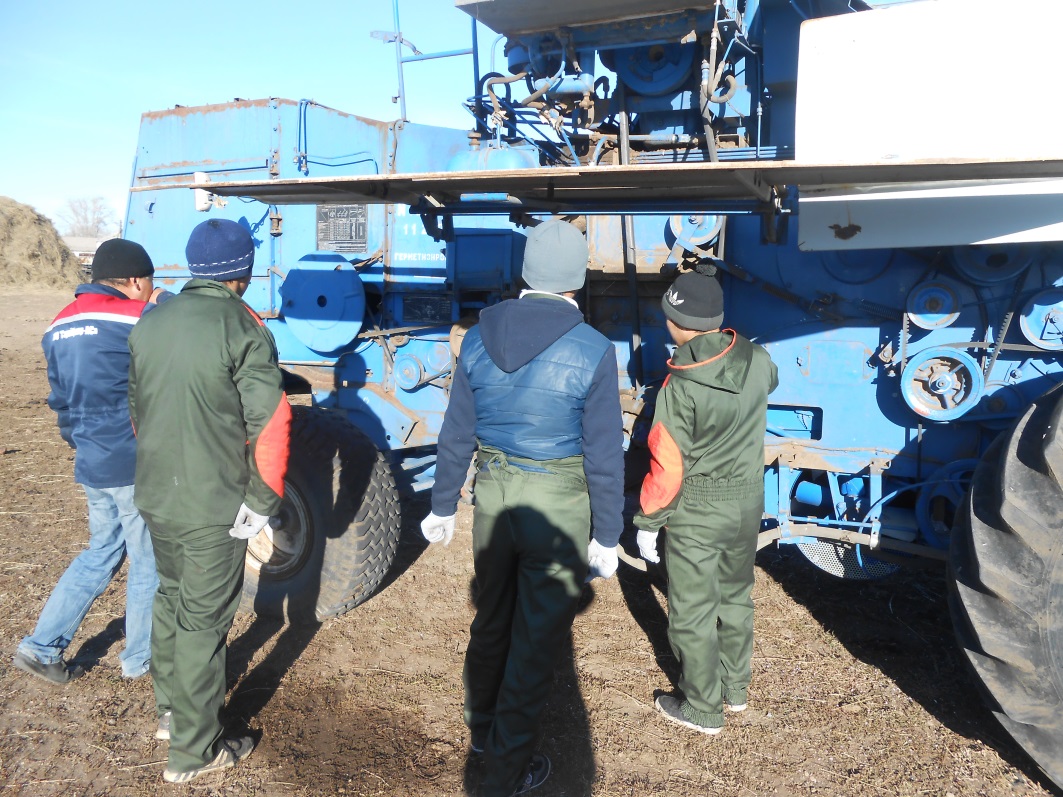 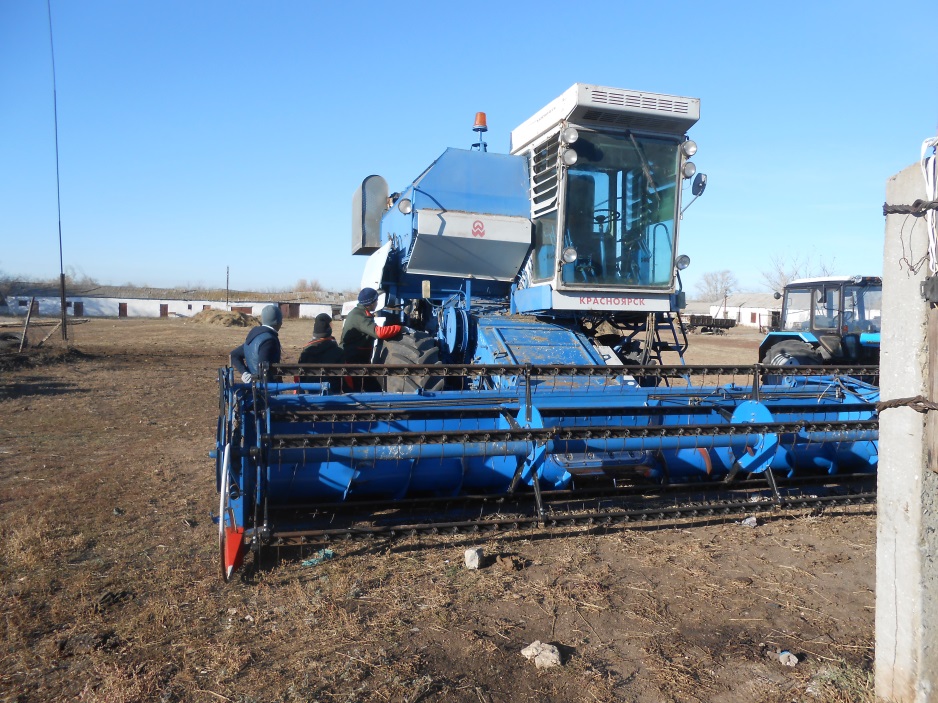 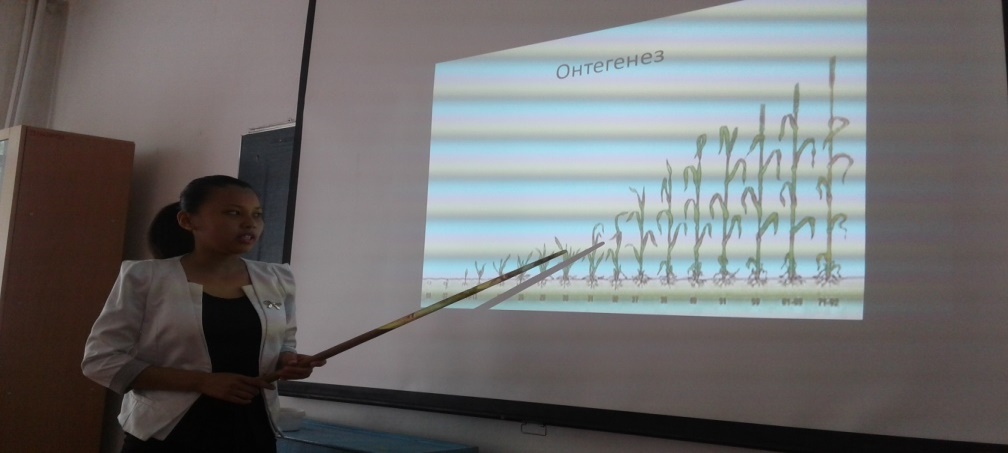 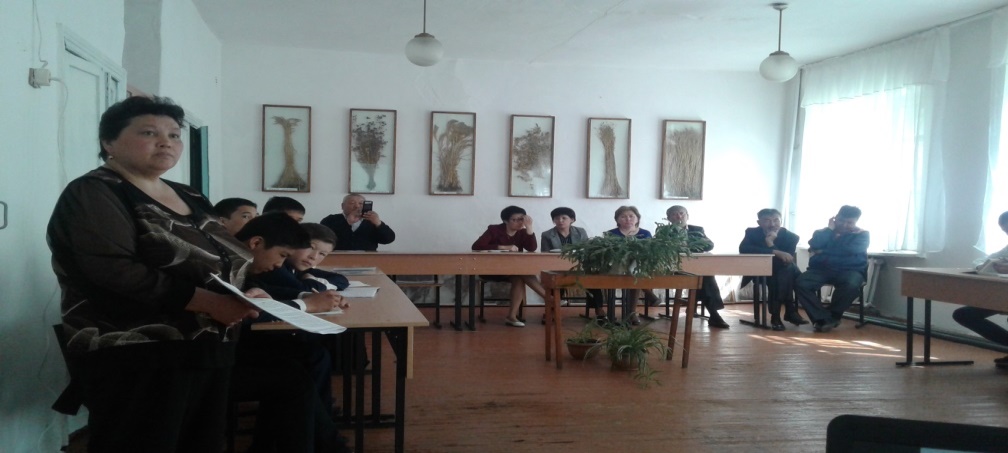 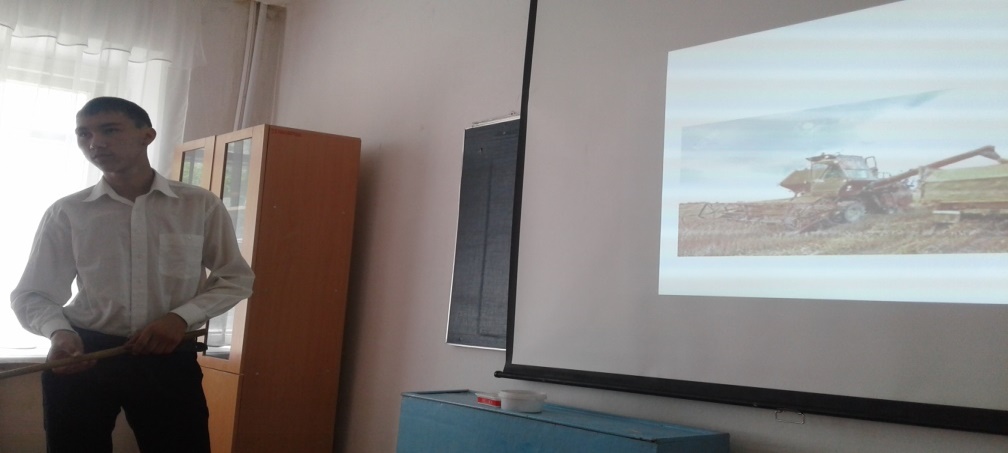 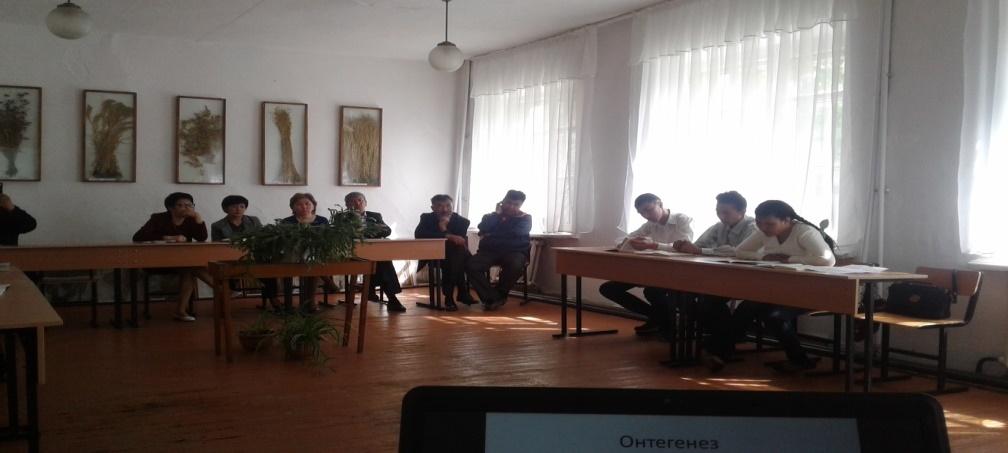 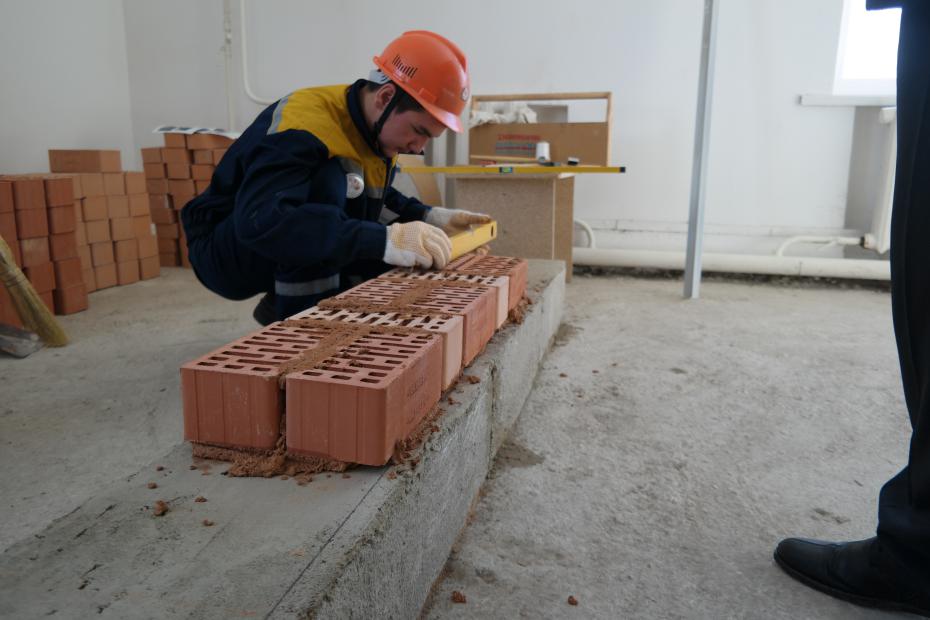 Тас қалаушы
Каменщик
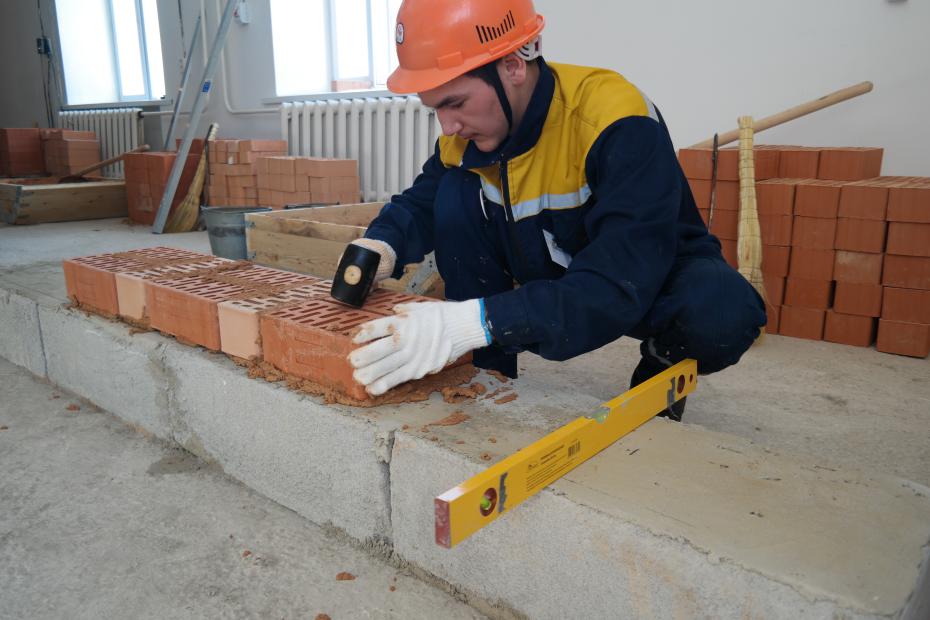 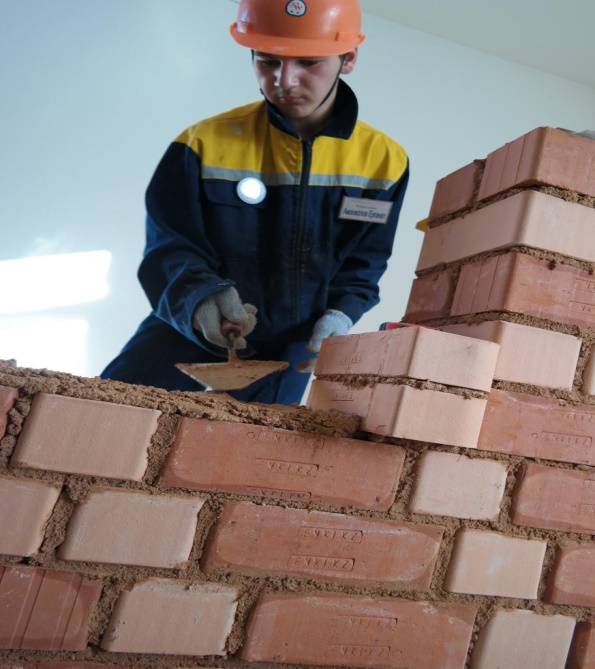 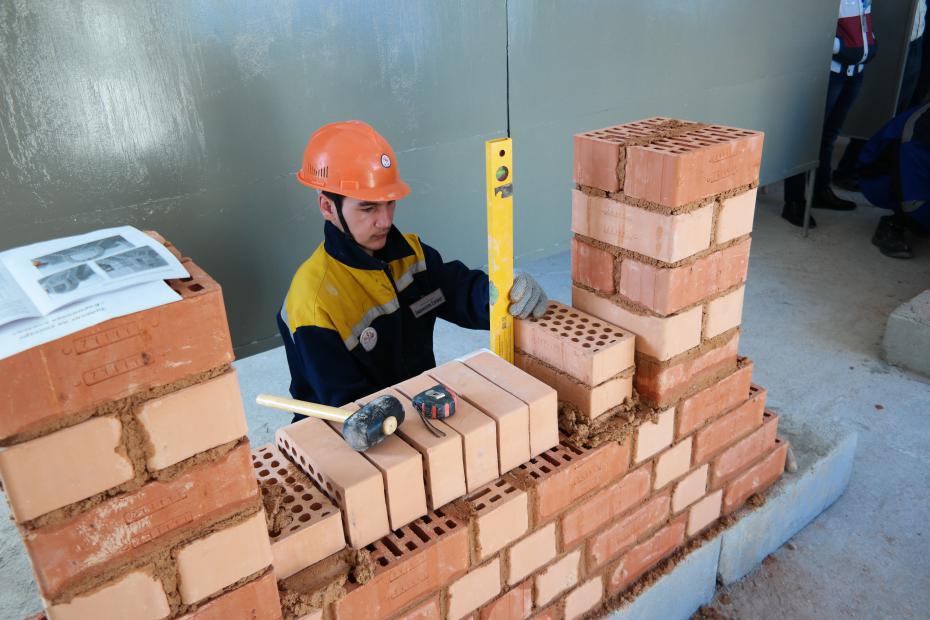 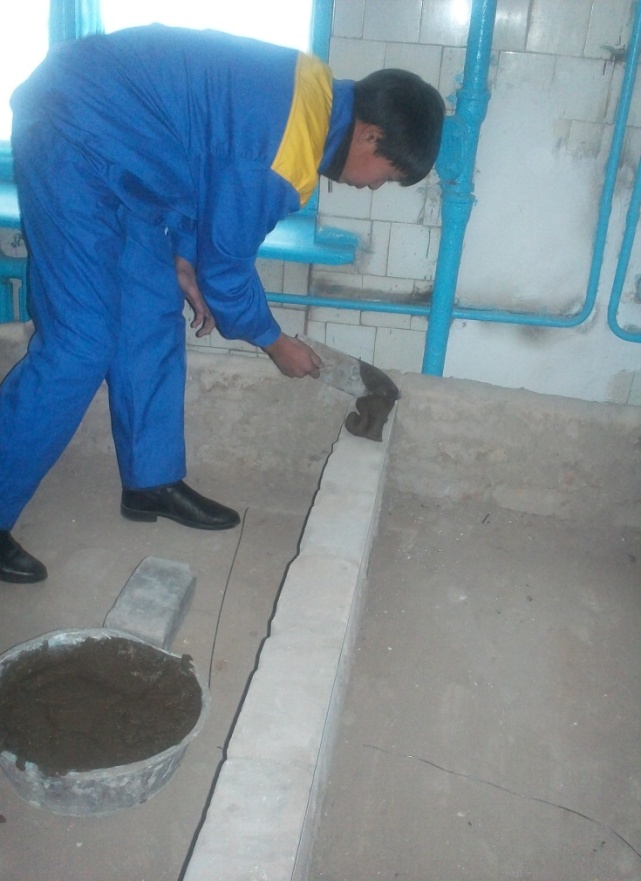 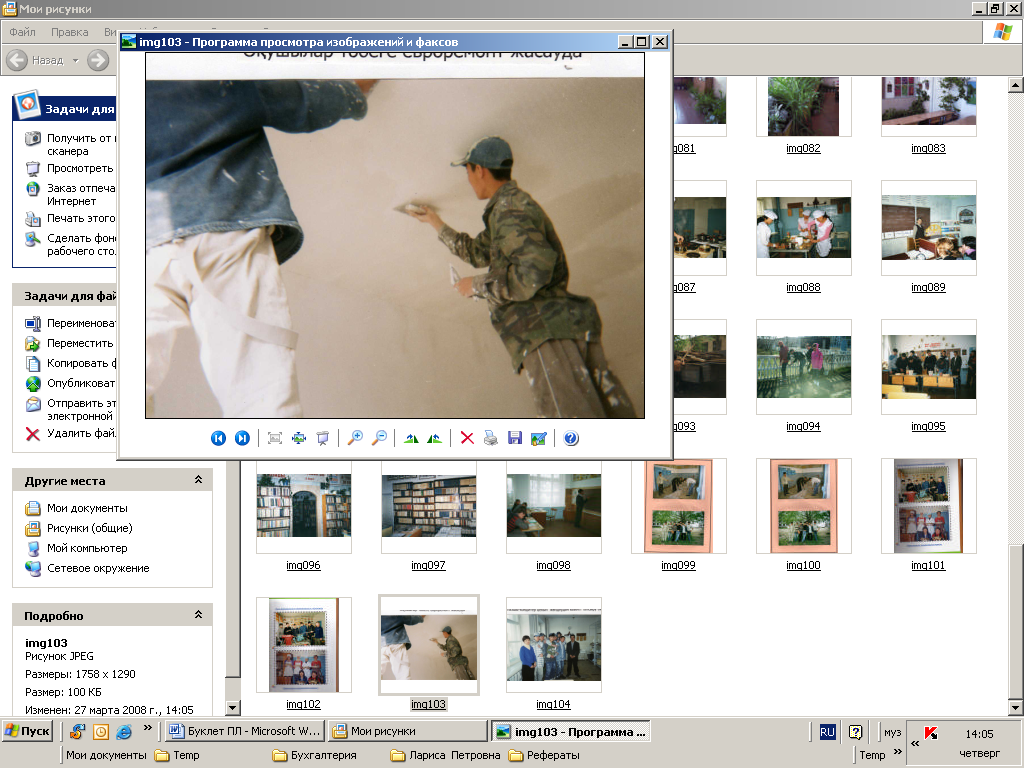 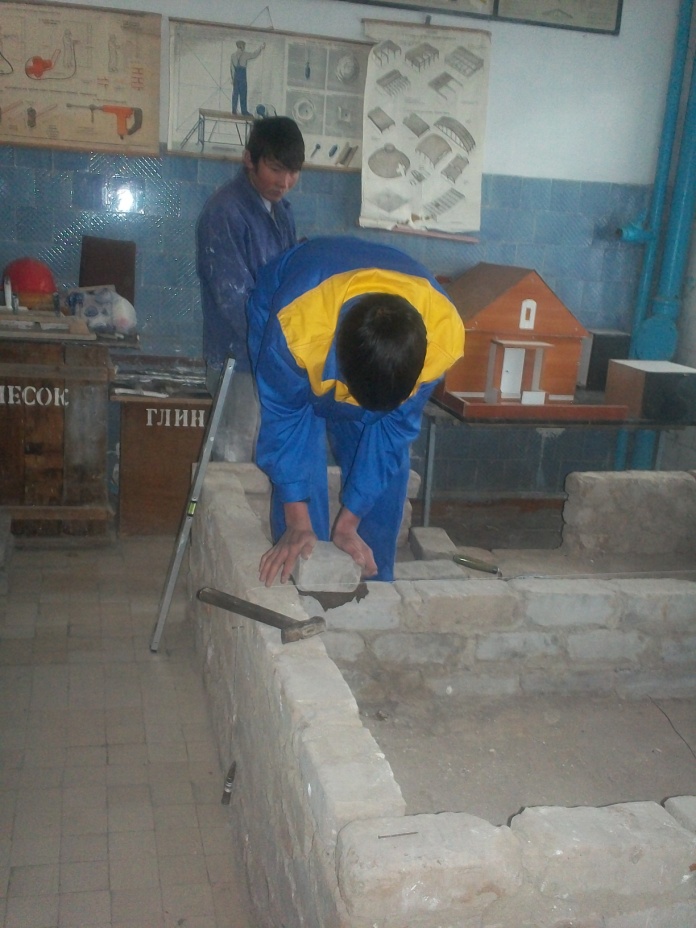 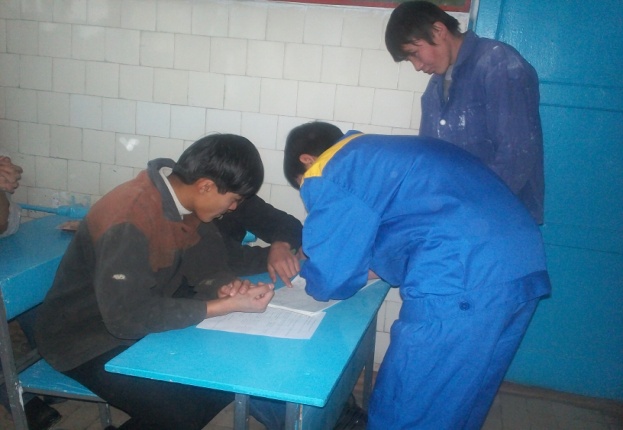 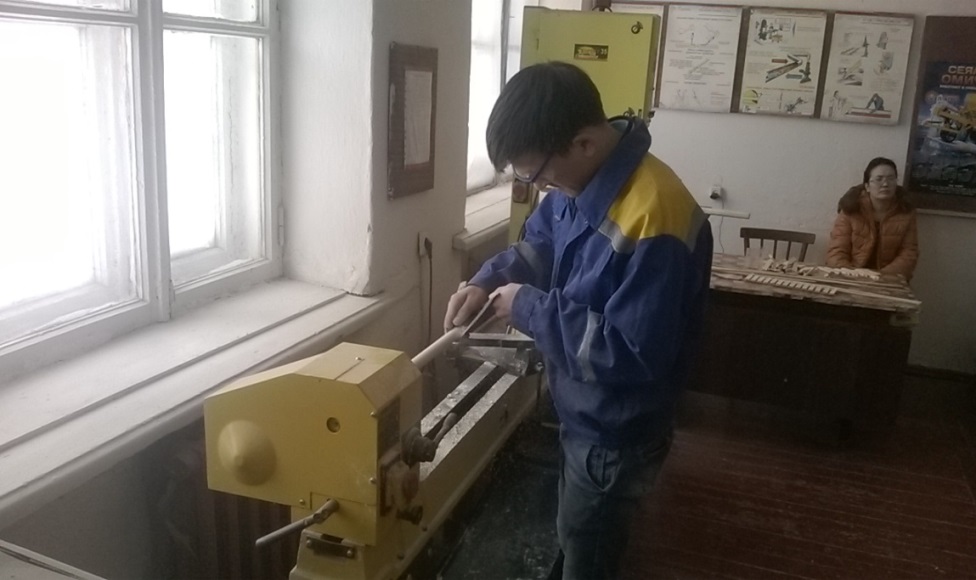 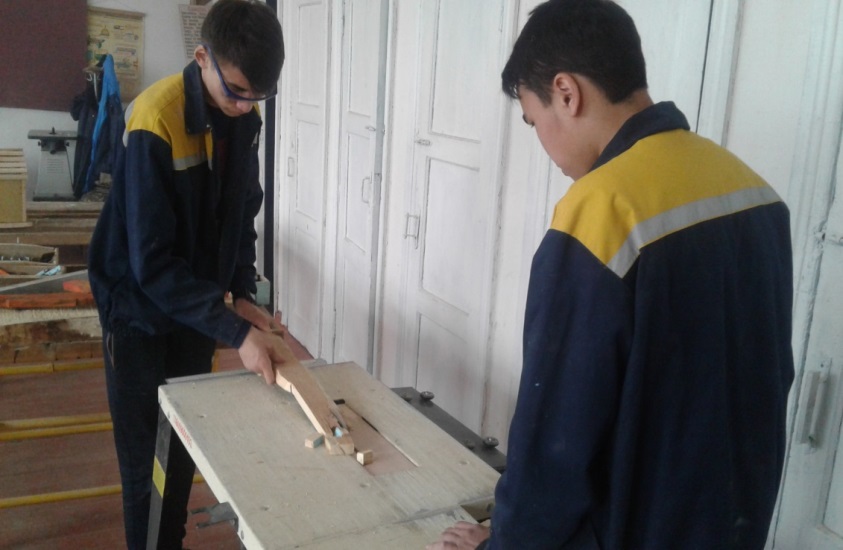 Ағаш ұстасы
Плотник
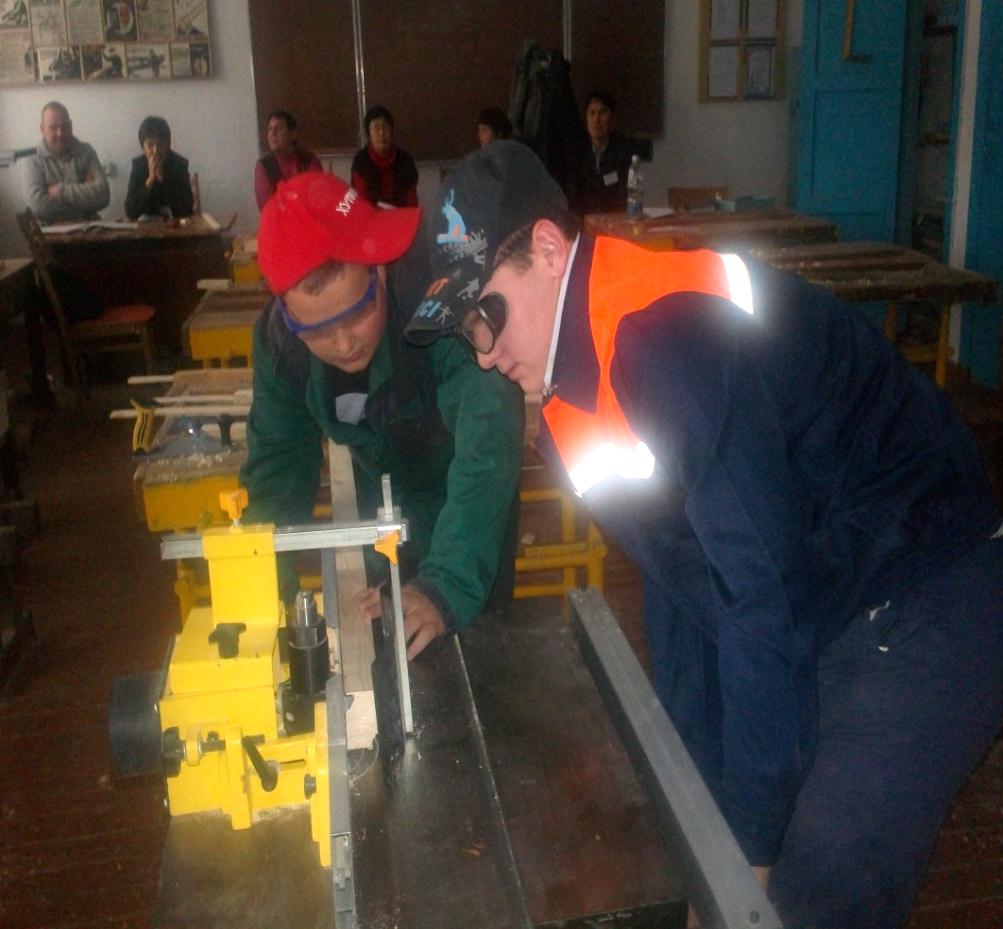 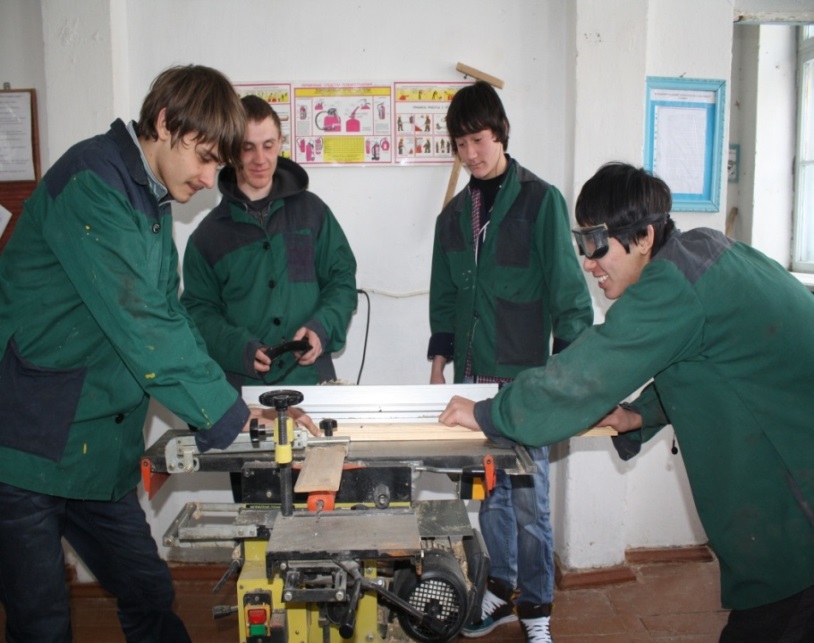 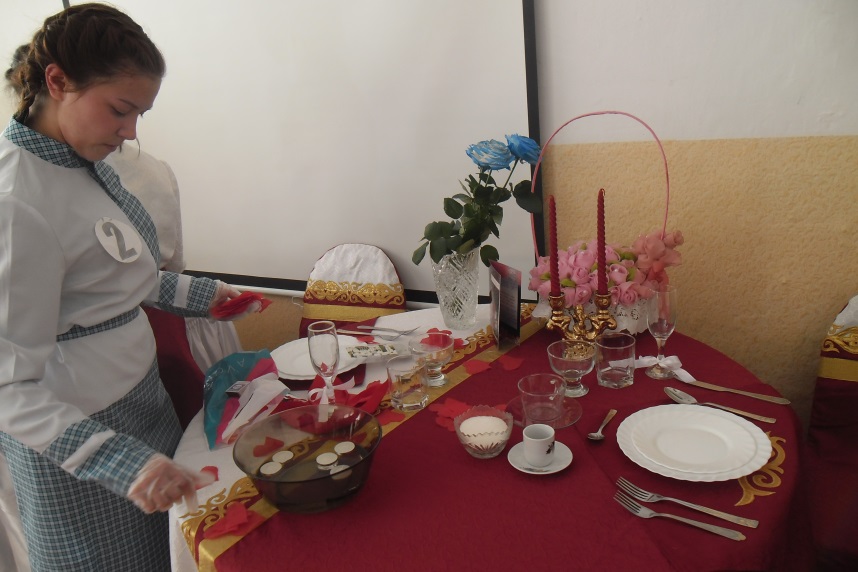 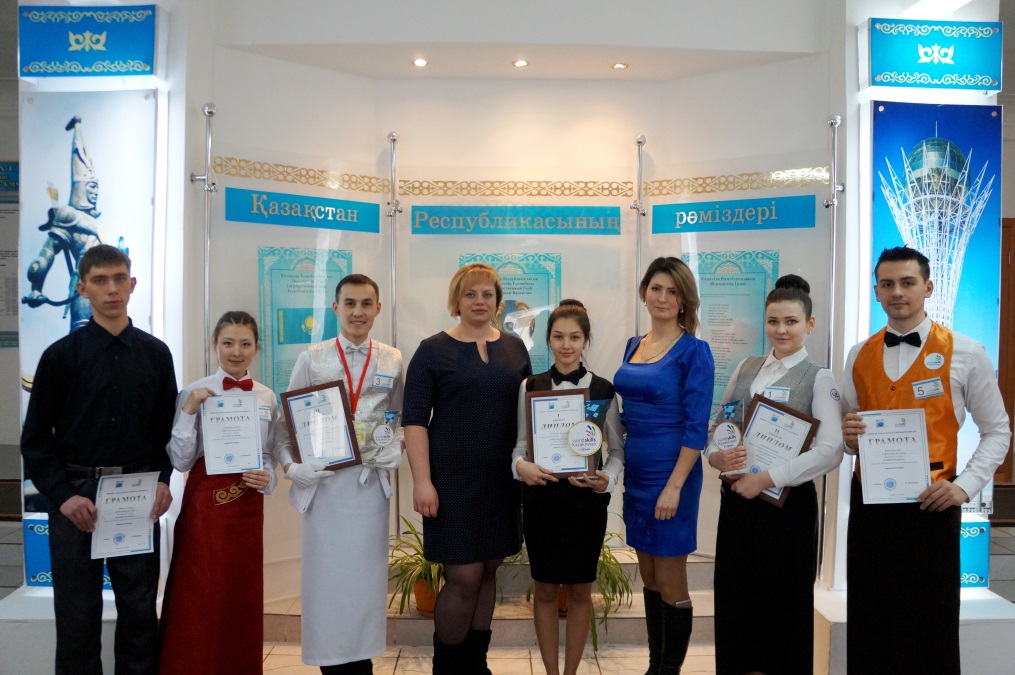 Повар
Аспаз
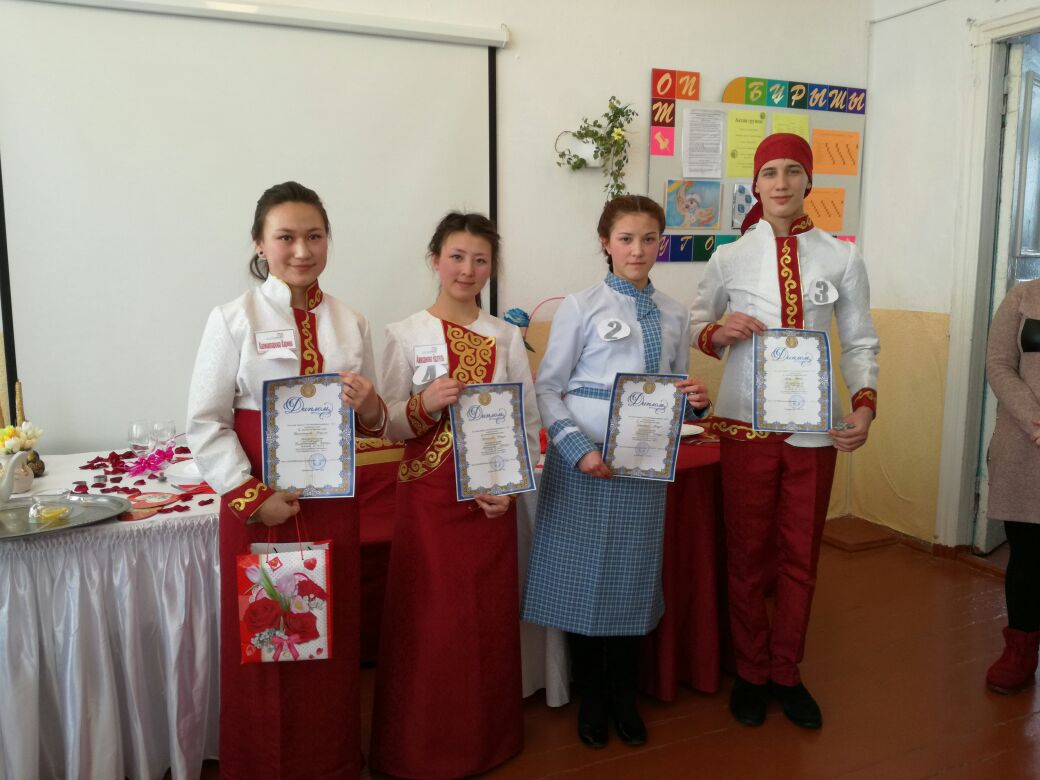 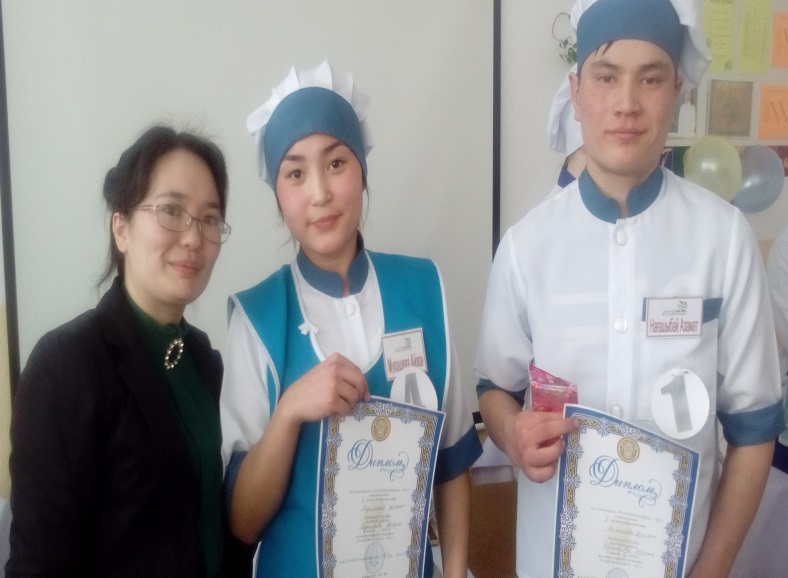 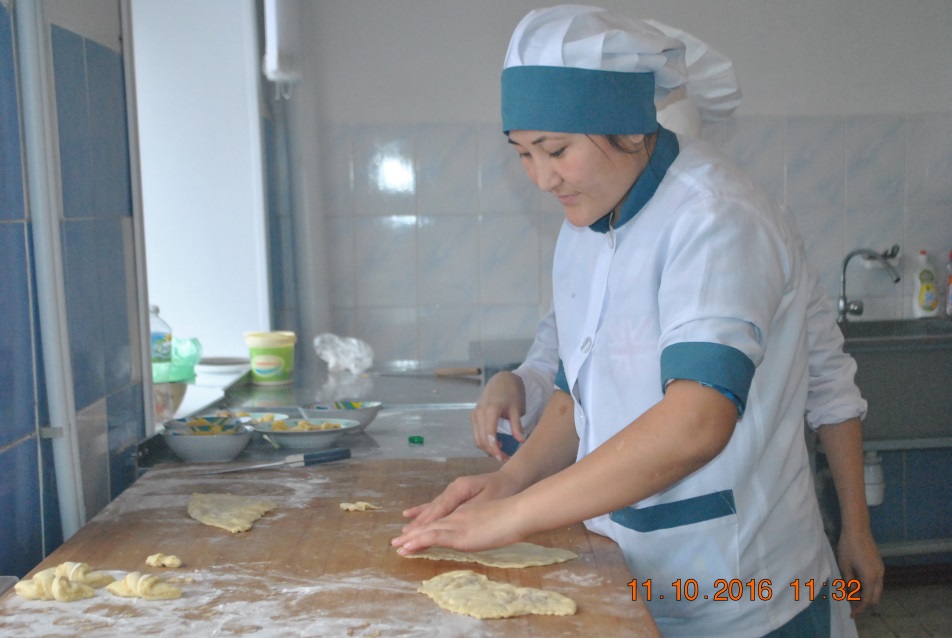 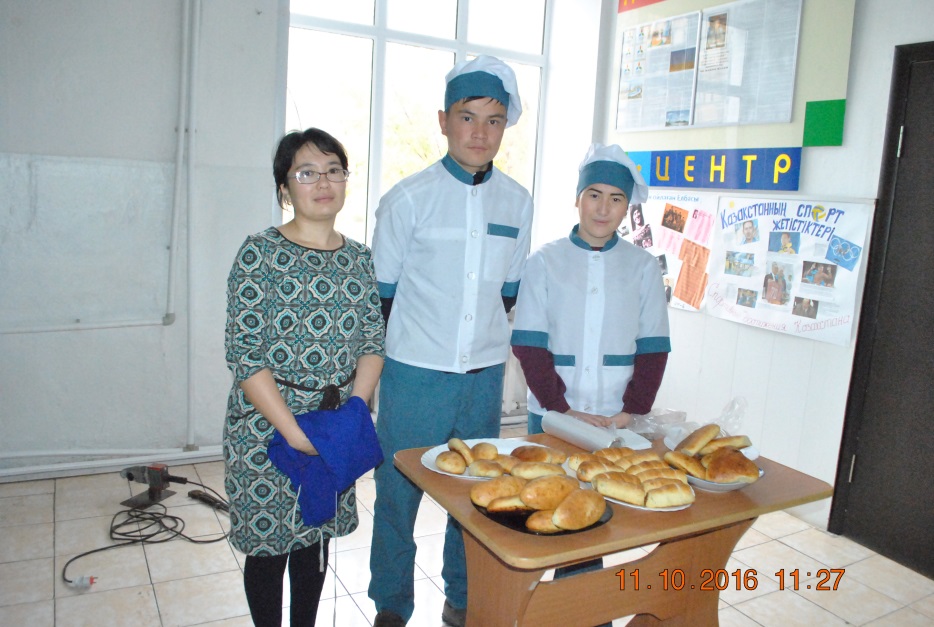 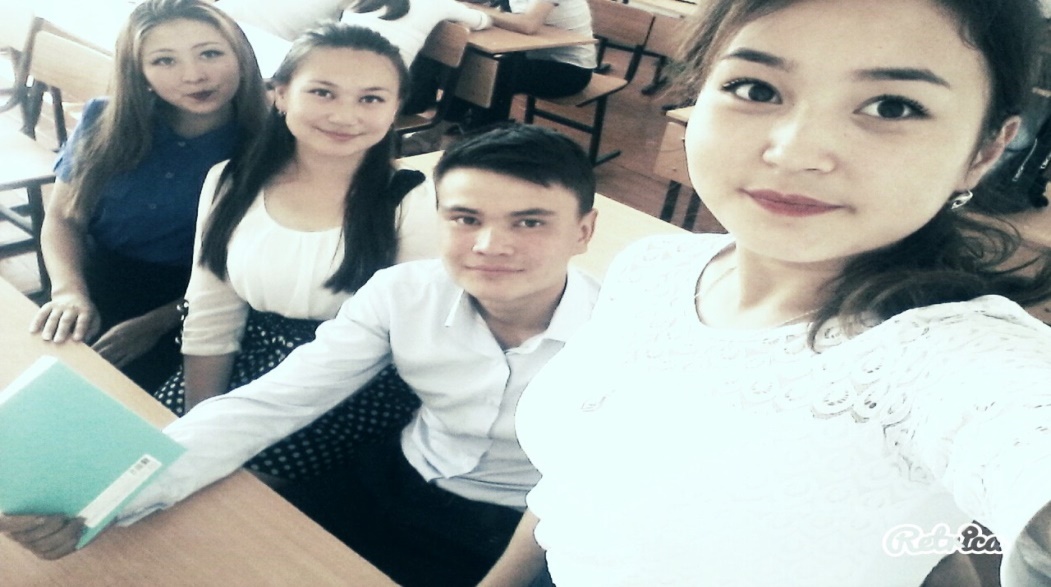 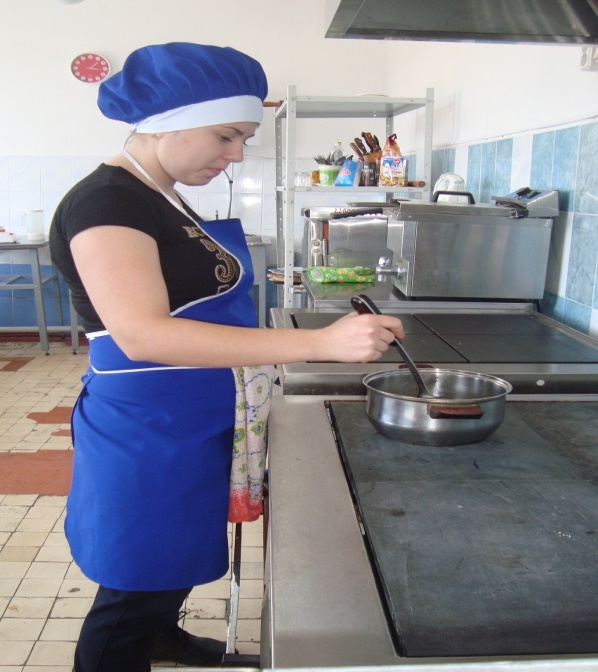 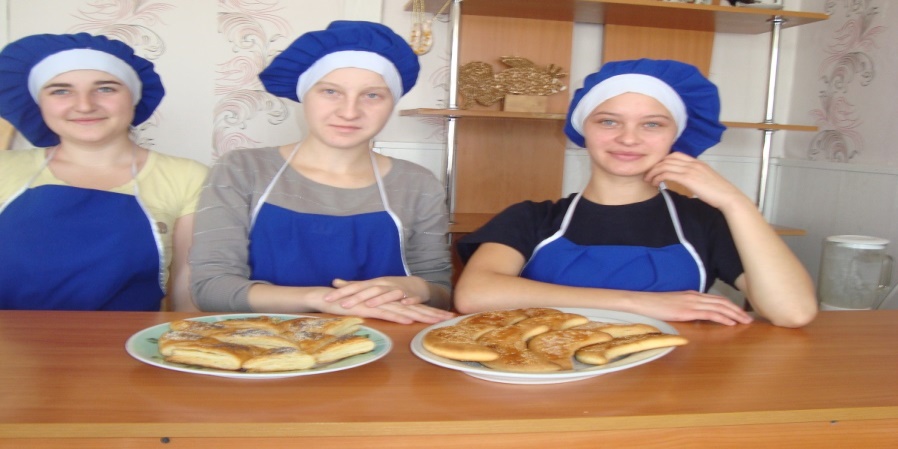 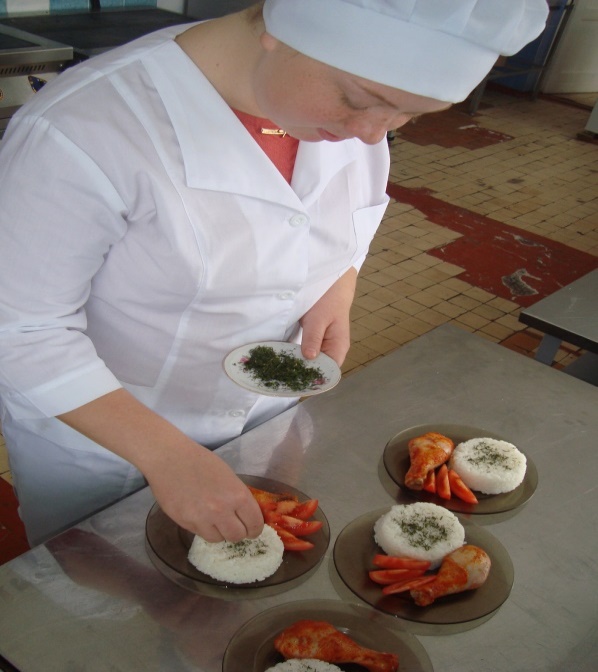 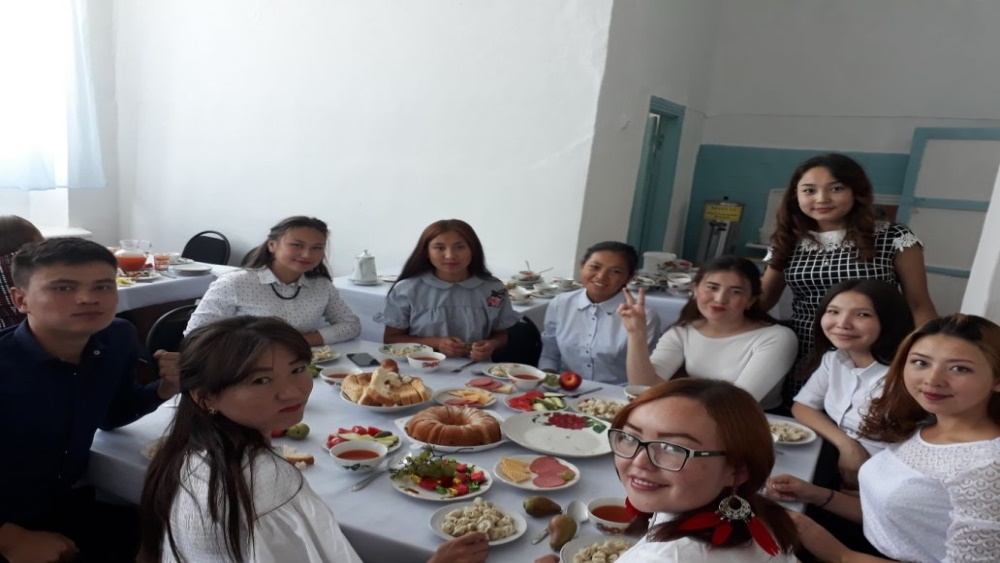 ПРОВЕДЕНИЕ ДНЯ ОТКРЫТЫХ ДВЕРЕЙ ДЛЯ УЧАЩИХСЯ СРЕДНИХ ШКОЛ РАЙОНА
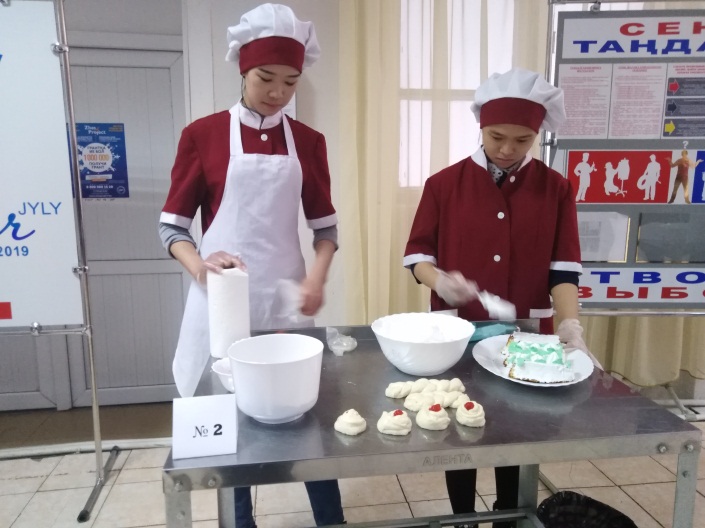 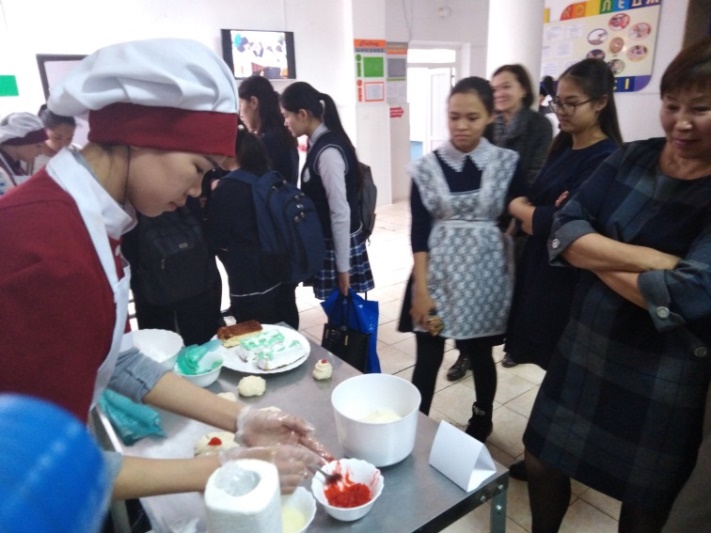 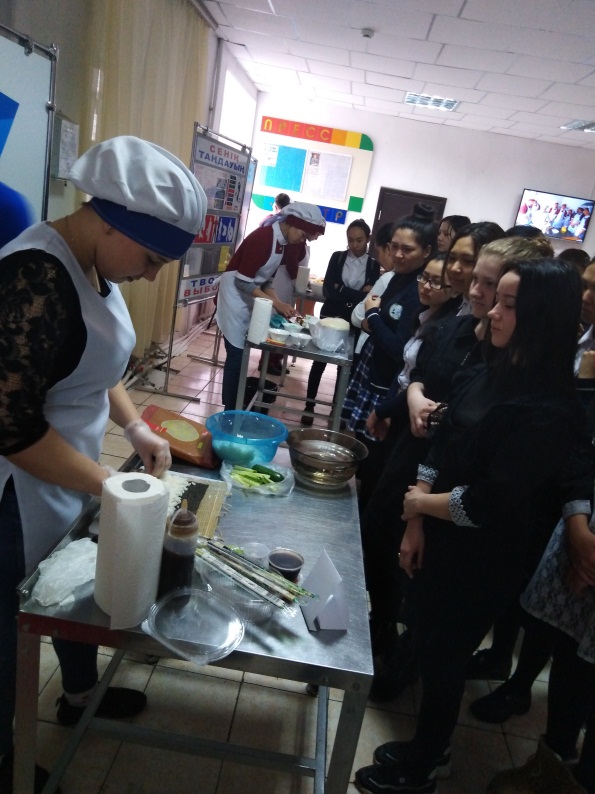 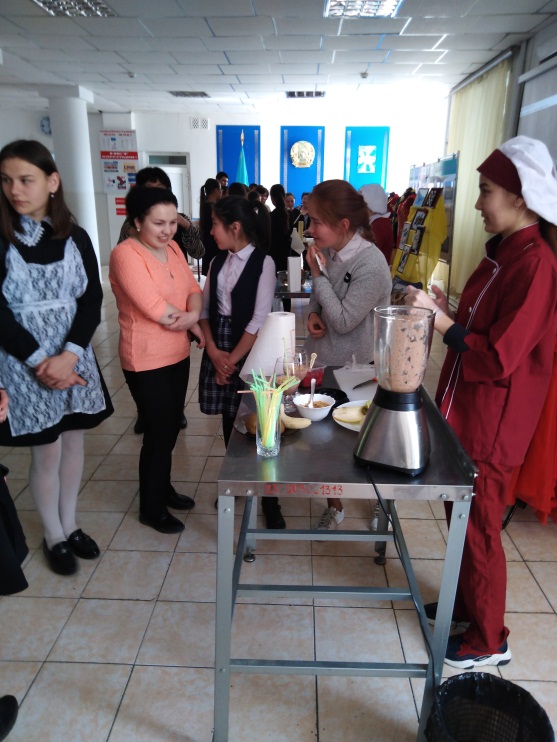 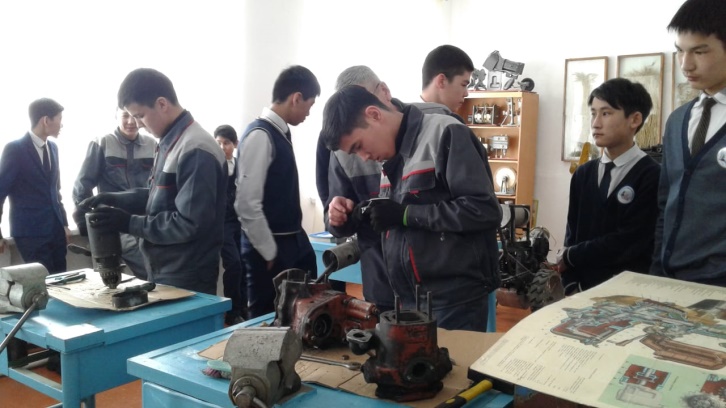 Кабинеты специальных дисциплин – 11            Мастерские – 11                 Учебные кабинеты – 11          Учебные полигоны – 1
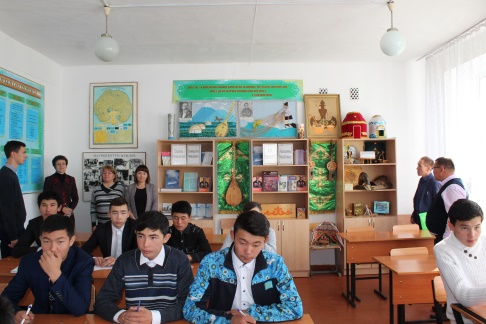 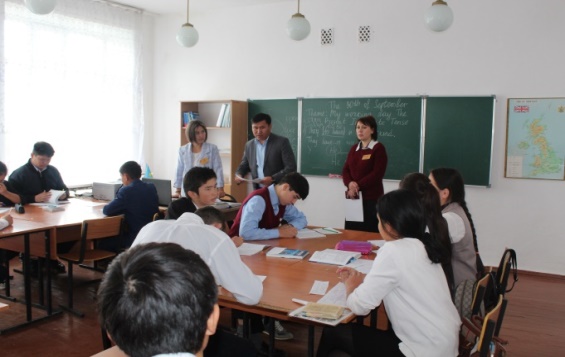 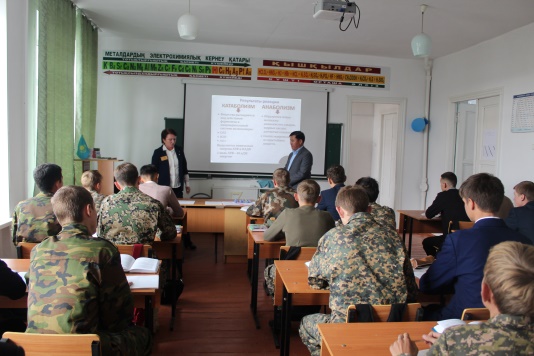 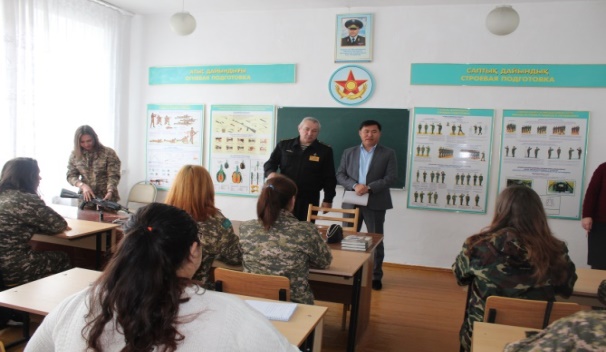 Кабинет  химии
Кабинет  казахского языка
Кабинет  НВП
Кабинет английского языка
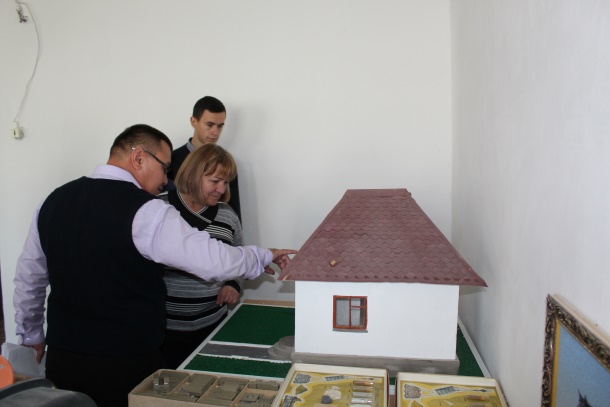 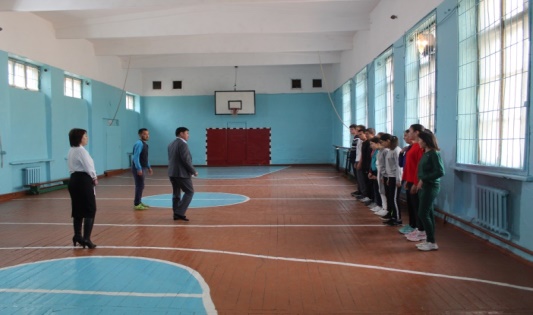 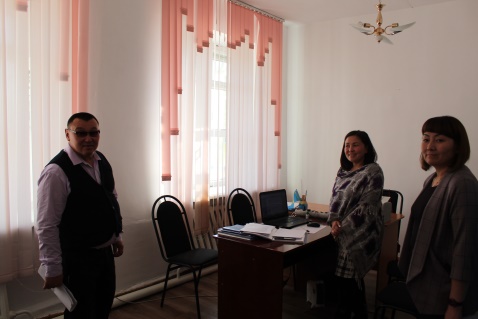 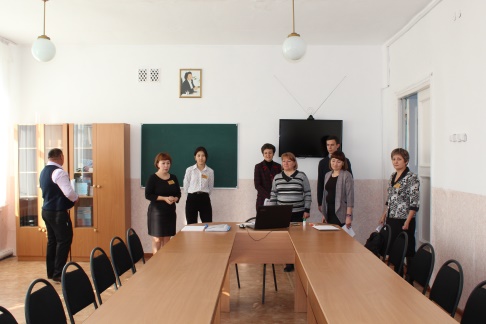 Кабинет  самопознания
Кабинет по специальности «Строительство и эксплуатация зданий и сооружений»
Спортивный зал
Кабинет  психолога
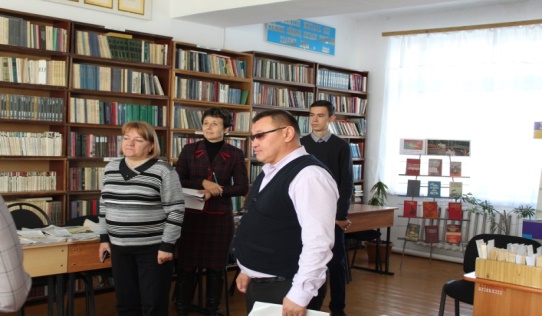 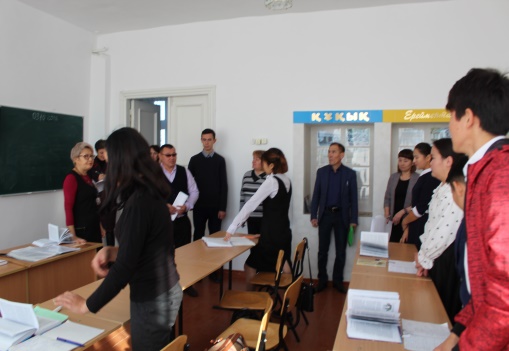 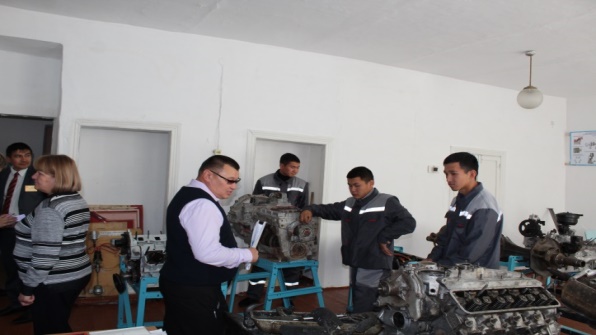 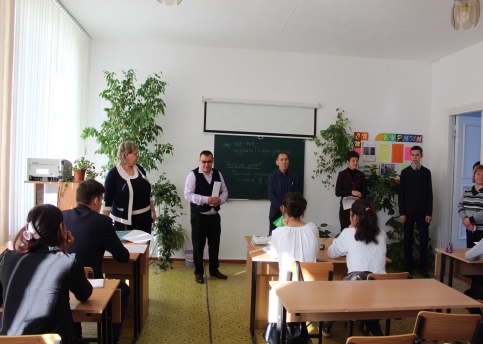 Библиотека
Слесарная мастерская
Кабинет истории Казахстана
Кабинет по специальности «Организация питания»
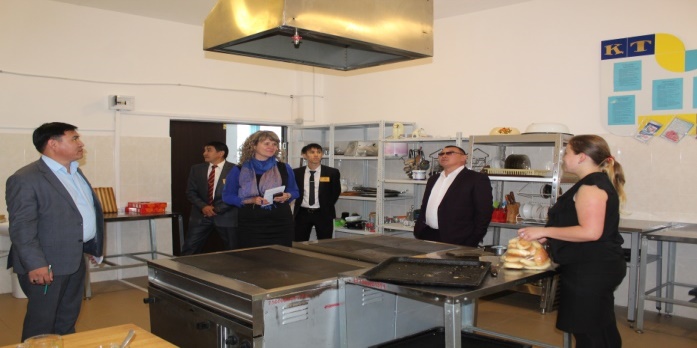 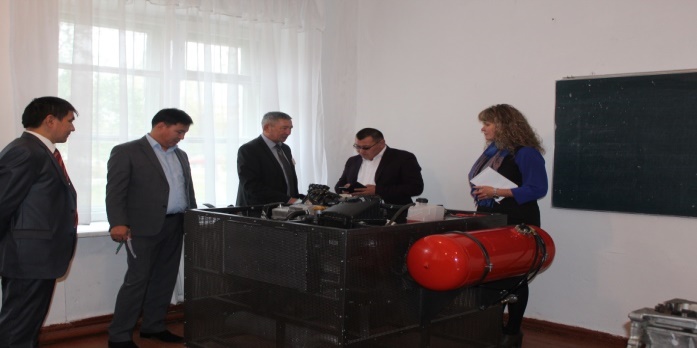 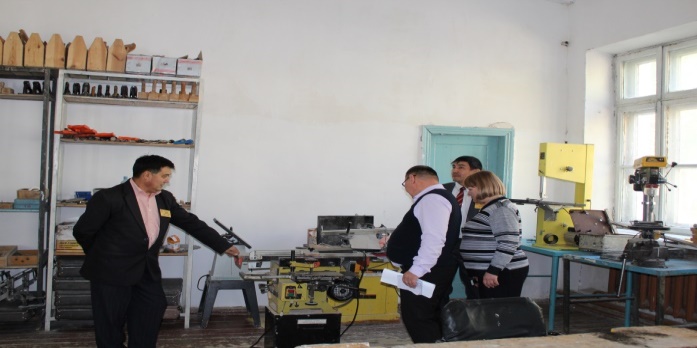 Мастерская по специальности «Организация питания»
Мастерская по устройству грузовых и легковых автомобилей
Мастерская столярно-плотничных работ
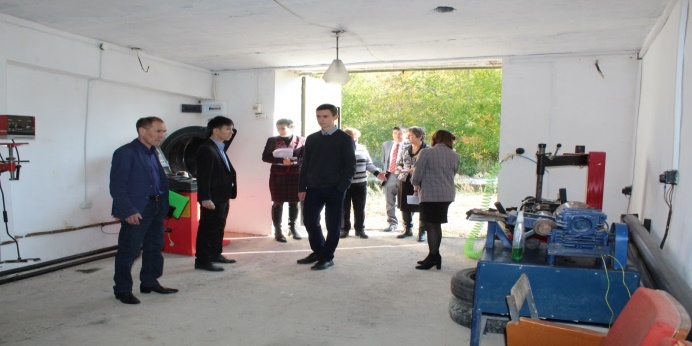 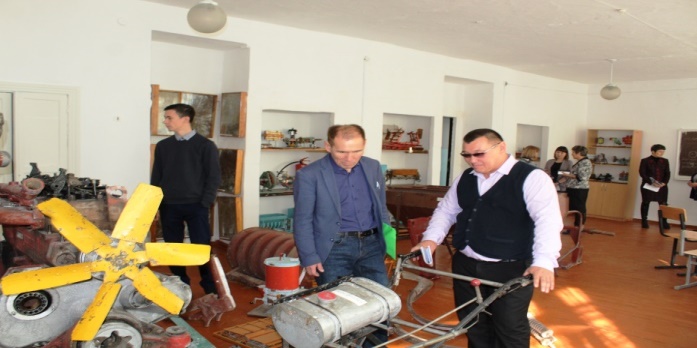 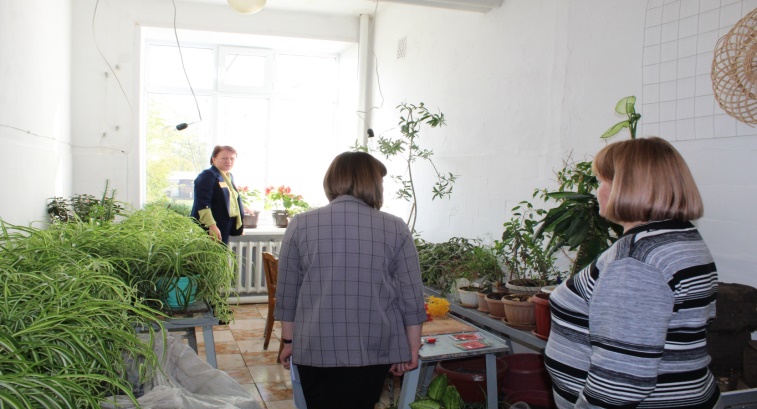 Мастерская сельскохозяйственных машин
Шиномонтажный цех
Лаборатория растениеводства
КУЛЬТУРНАЯ ЖИЗНЬ КОЛЛЕДЖА
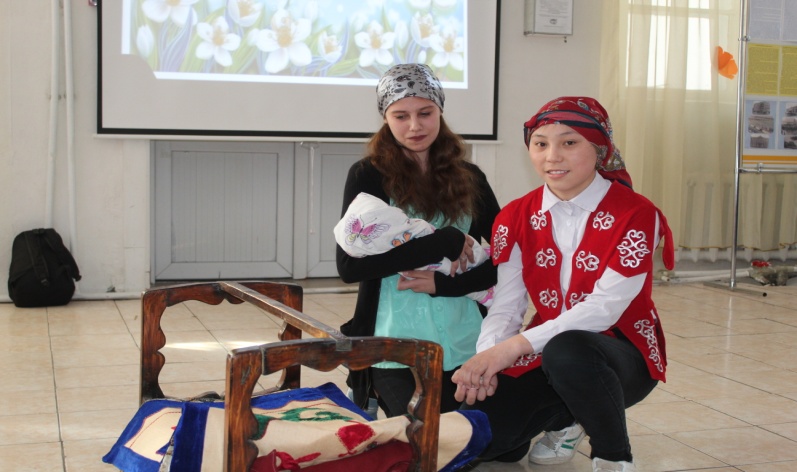 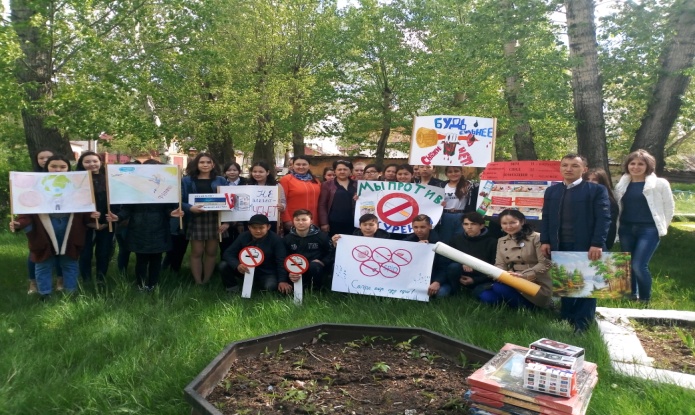 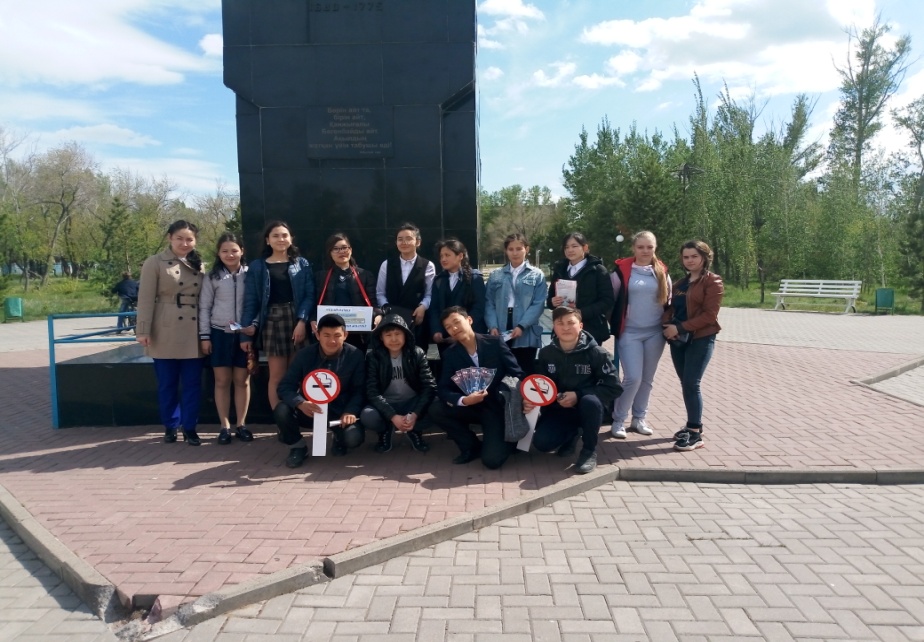 Акция против табакокурения
31 мая всемирный день борьбы с табакокурением
Наурыз мейрамы
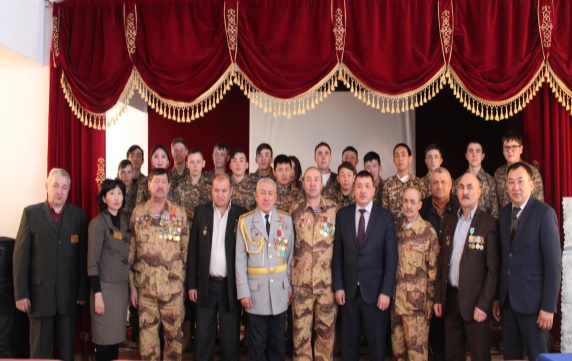 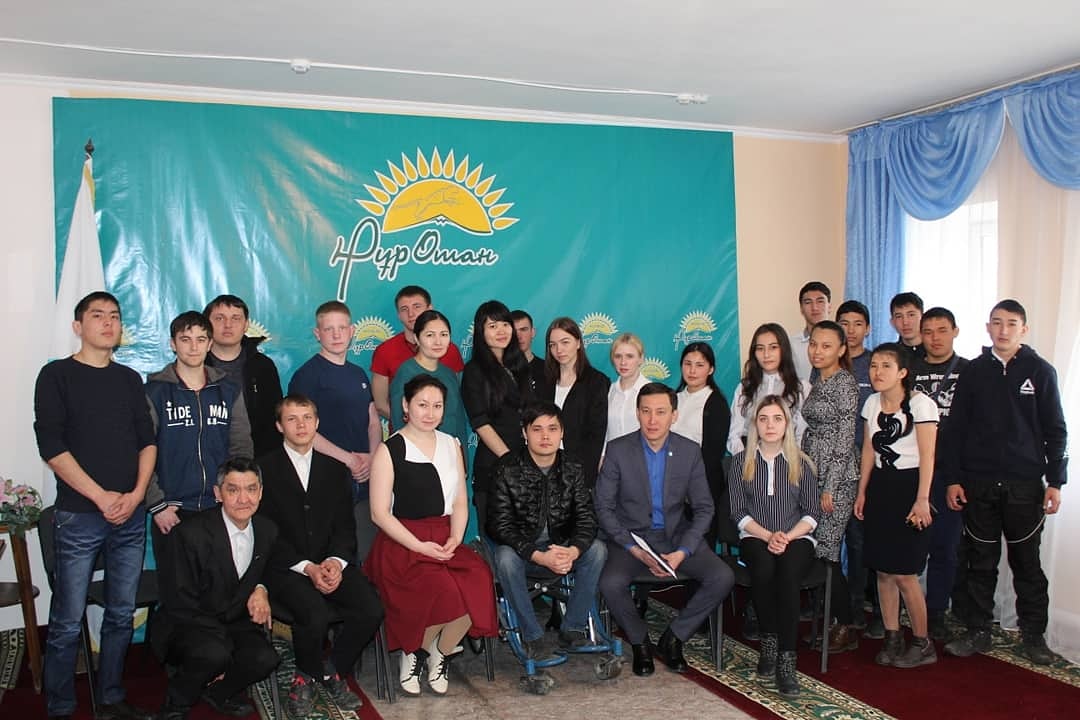 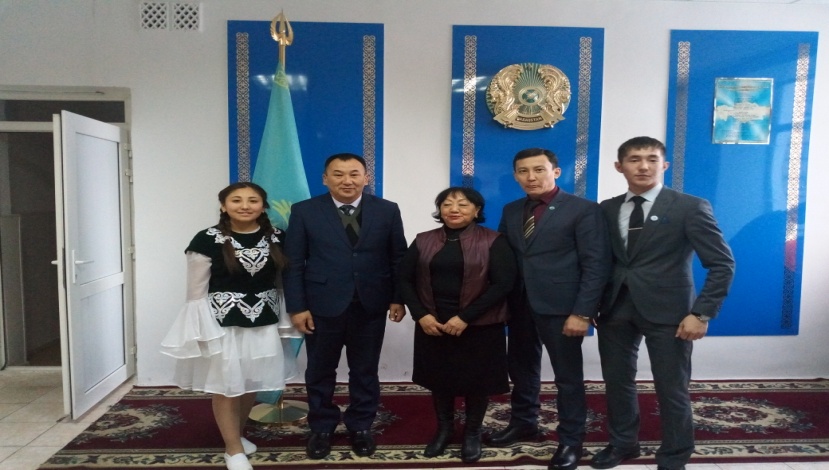 Встреча с предпринимателями с ограниченными возможностями
Во время проведения встречи МК «Жас Отан»
Встреча с войнами-интернационалистами
ВЫЕЗД НА МЕСТА ПРОХОЖДЕНИЯ ПРАКТИКИ НА ПРОИЗВОДСТВЕ
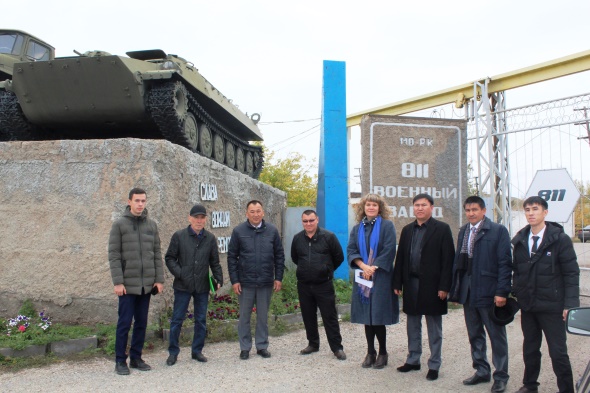 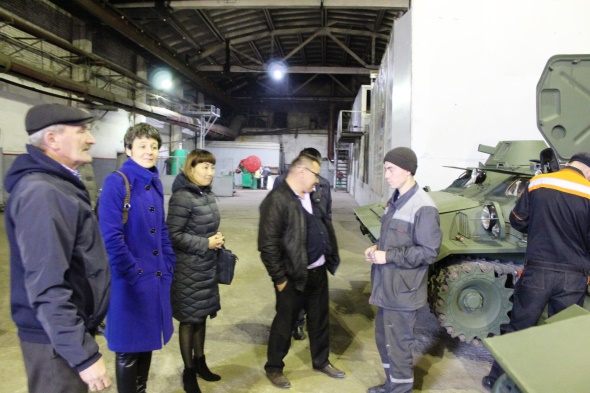 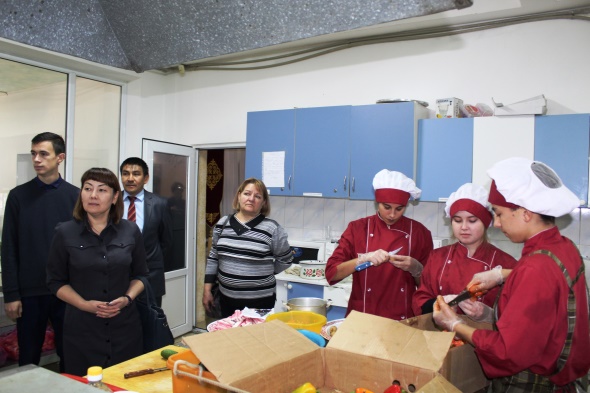 Ресторан «Жибек Жолы»
811 военный завод
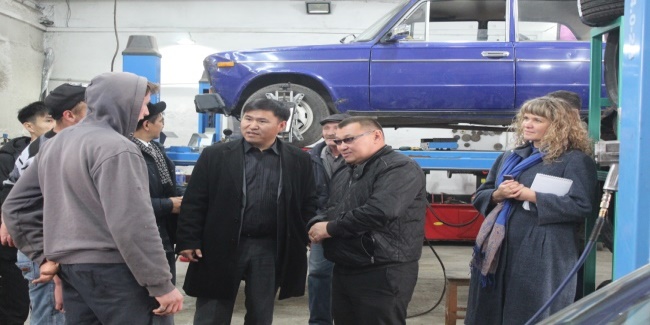 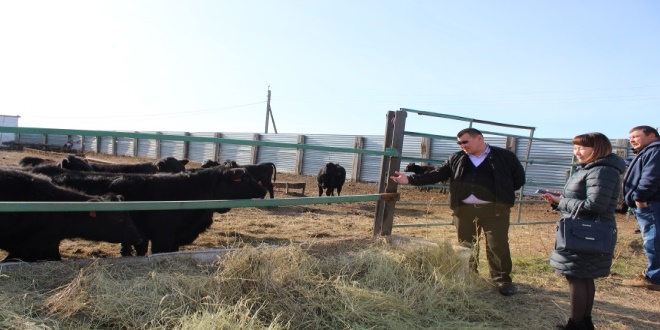 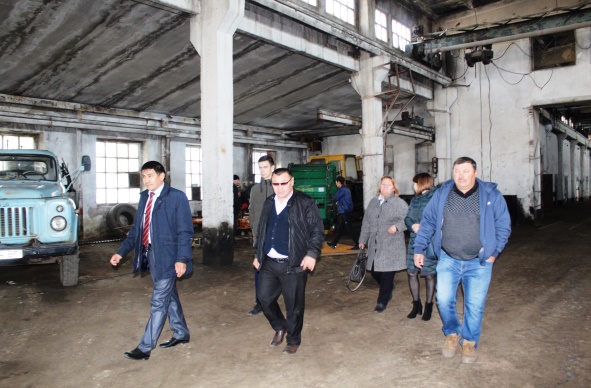 Шиномонтаж ИП «Федюшин»
ТОО «Торгай» репродуктор по выращиванию КРС мясной породы «Абердин-Ангус»
СПОРТИВНАЯ ЖИЗНЬ КОЛЛЕДЖА
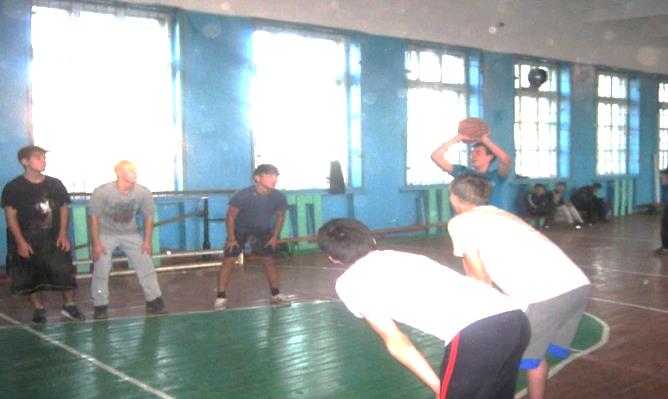 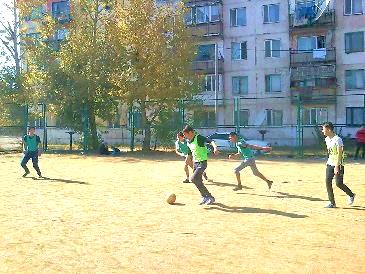 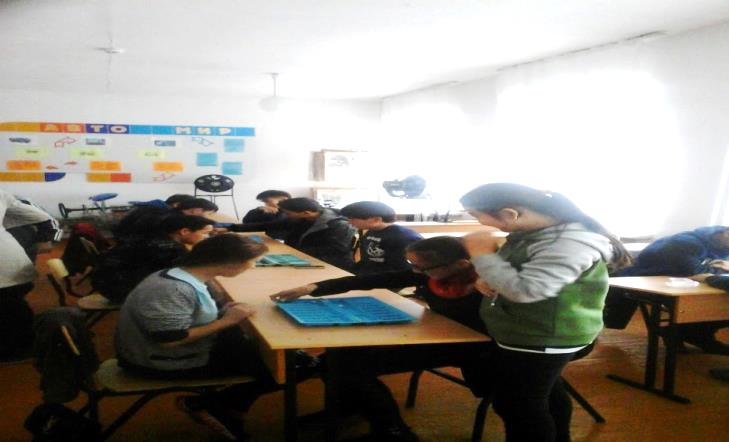 Внутриколледжный турнир по тогыз кумалак на кубок руководителя колледжа
Внутриколледжный турнир по мини футболу на кубок руководителя колледжа
Внутриколледжный турнир по баскетболу на кубок руководителя колледжа
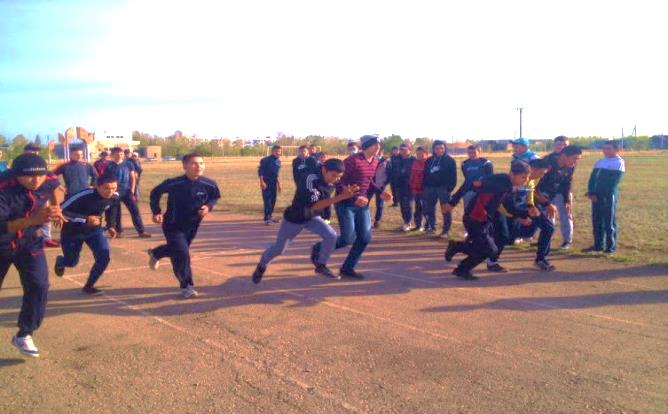 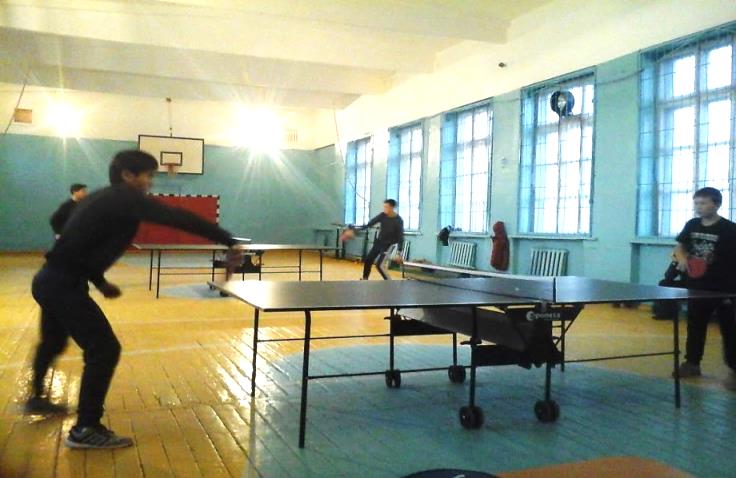 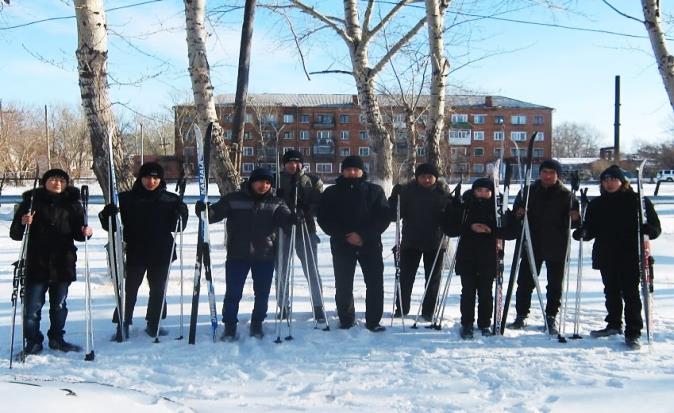 Внутриколледжный турнир по настольному теннису на кубок руководителя колледжа
Внутриколледжный турнир по зимним видам на кубок руководителя колледжа
День здоровья
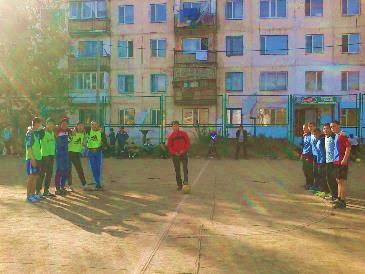 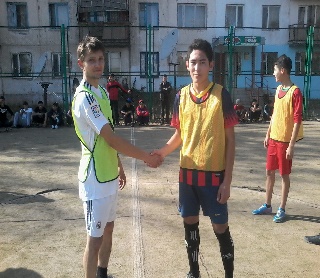 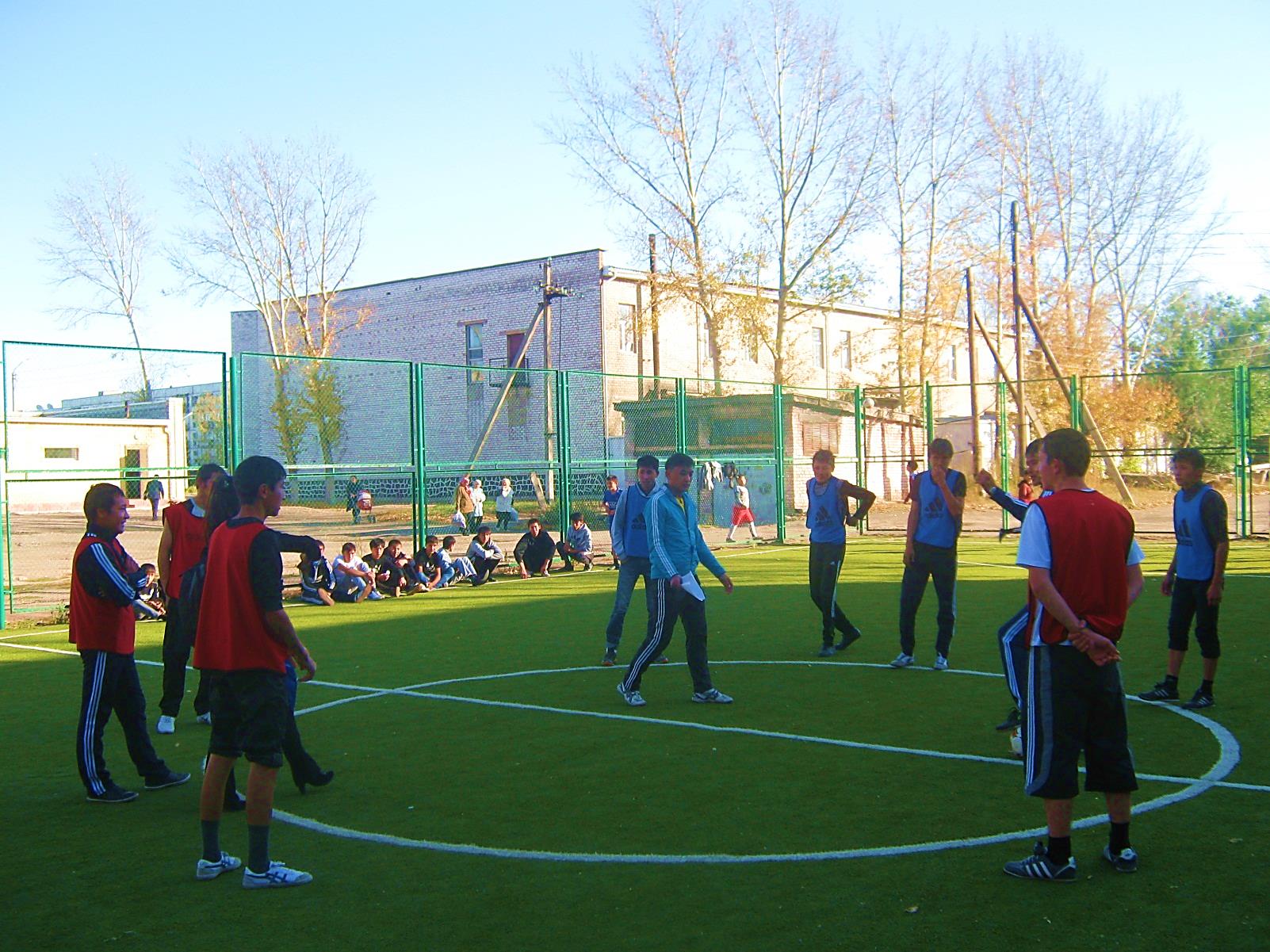 Работа в социальных сетях
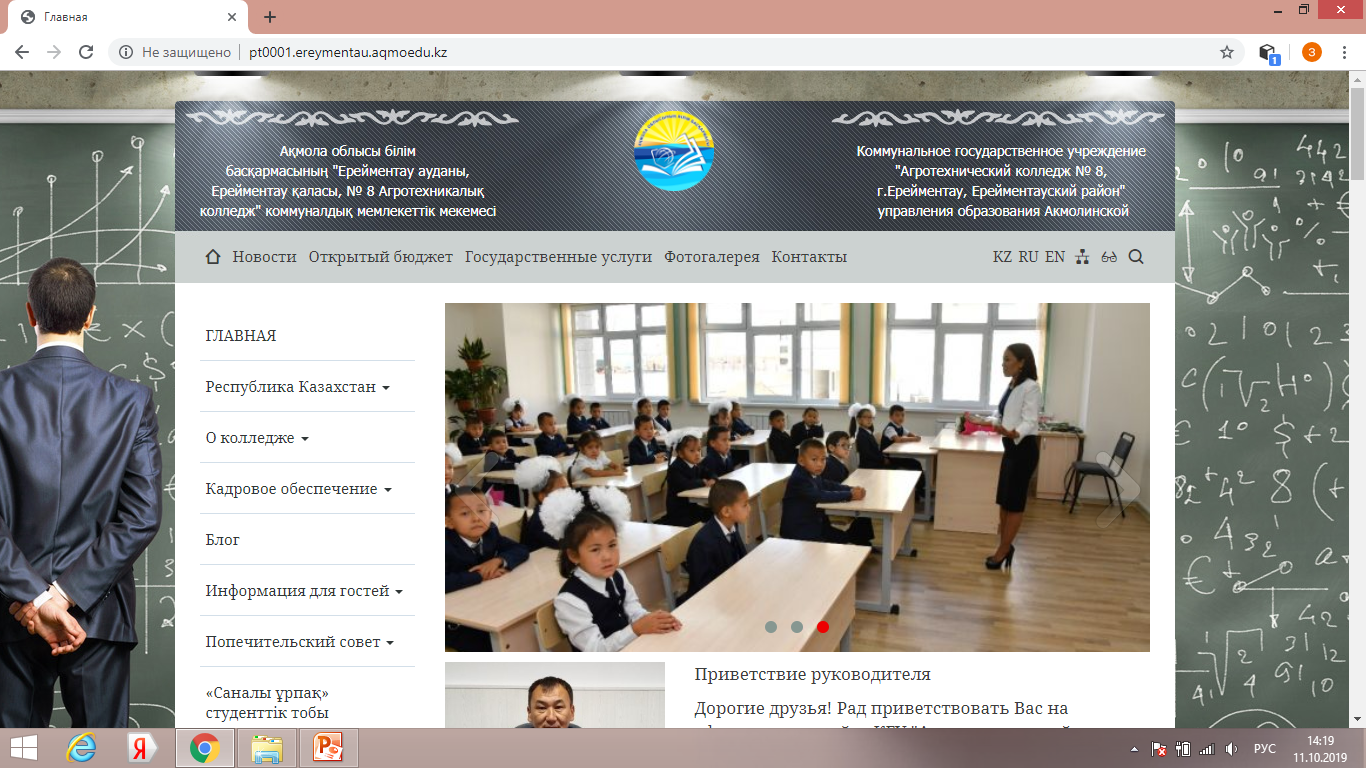 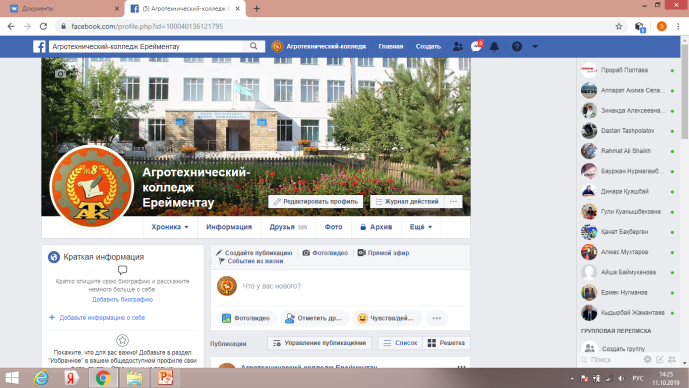 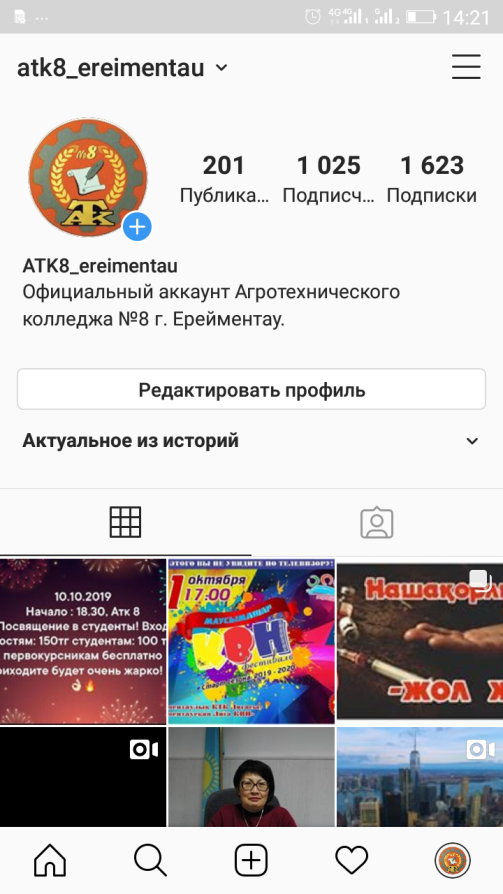 Страница в Facebook https://www.facebook.com/profile.php?id=100040136121795
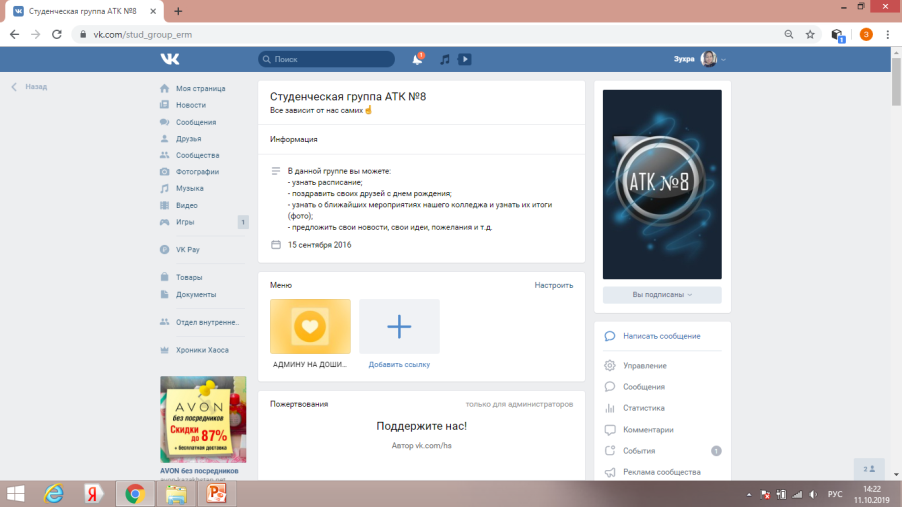 Официальный сайт колледжа.
Электронный адрес:
http://pt0001.ereymentau.aqmoedu.kz/
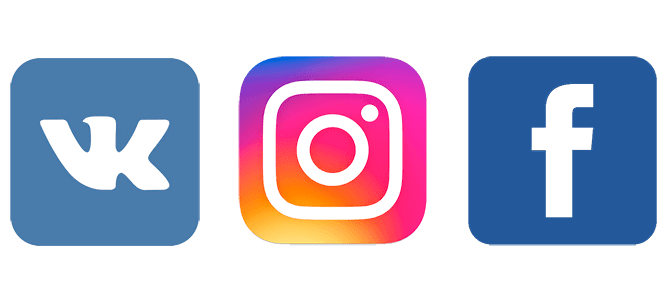 Страница в Instagram
Студенческая группа в VK
 https://vk.com/stud_group_erm
ДОСТИЖЕНИЯ
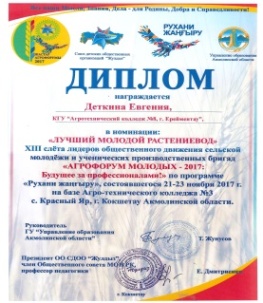 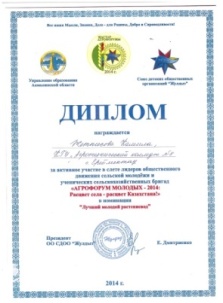 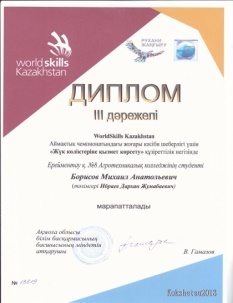 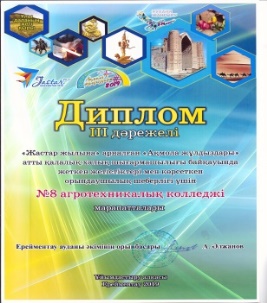 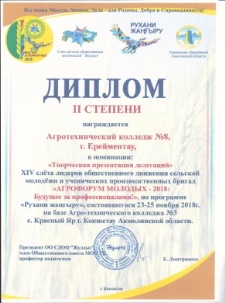 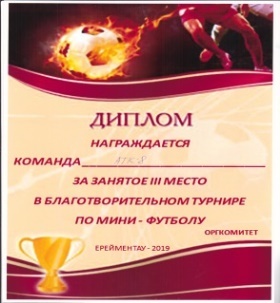 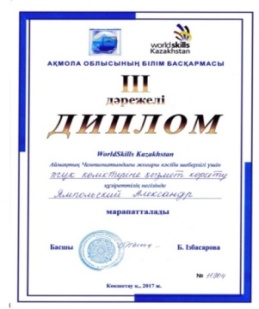 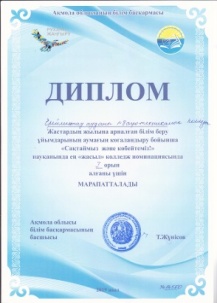 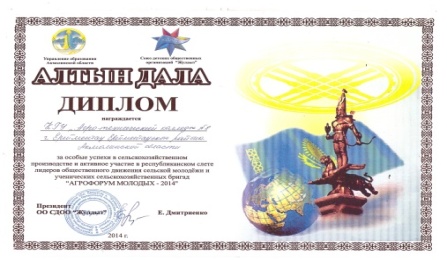 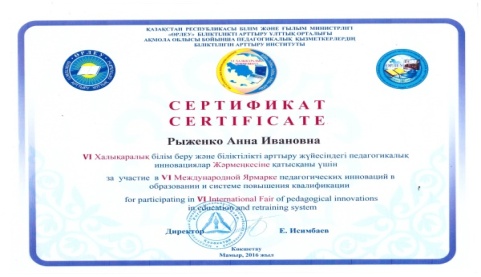 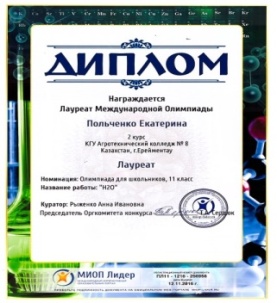 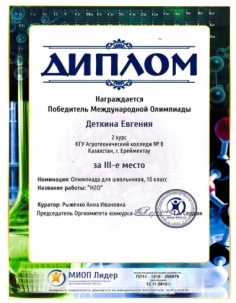 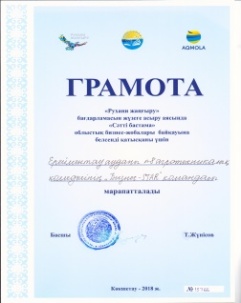 1 место в областном конкурсе в номинации 
«Самый «зелёный» колледж» в рамках реализации подпроекта «Табиғат бесігі» программы «Рухани жанғыру» 2019 г.
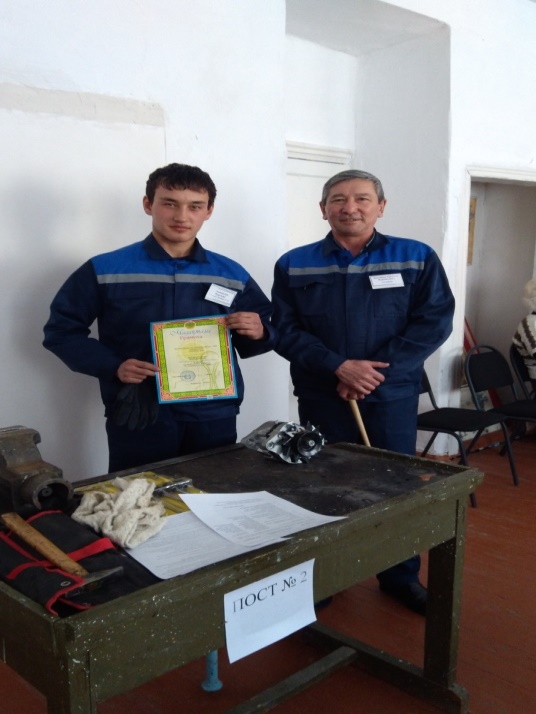 Внутриколледжный                                конкурс
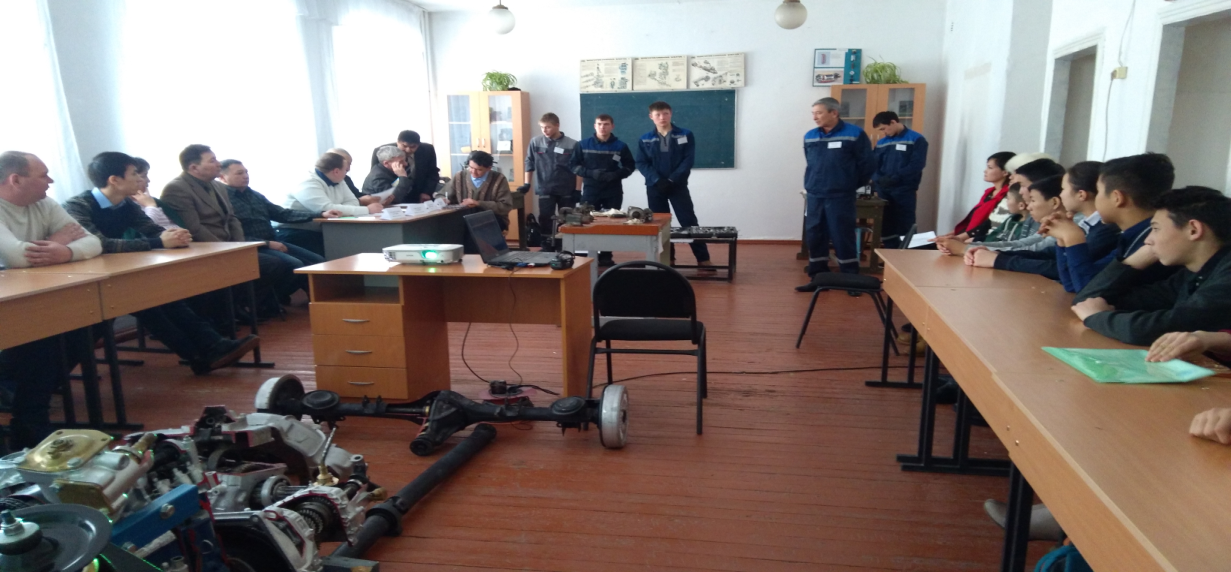 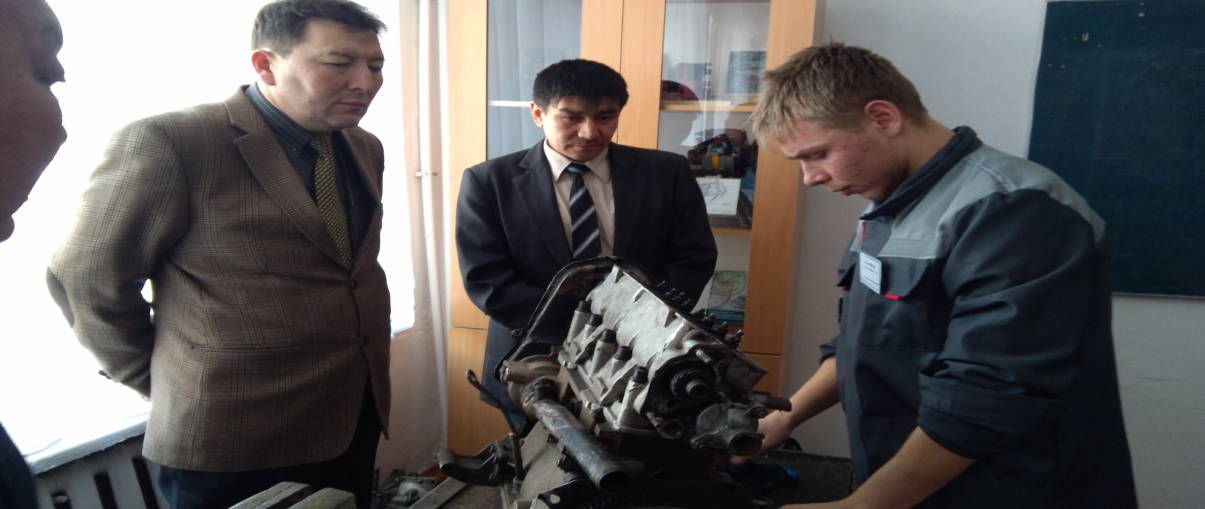 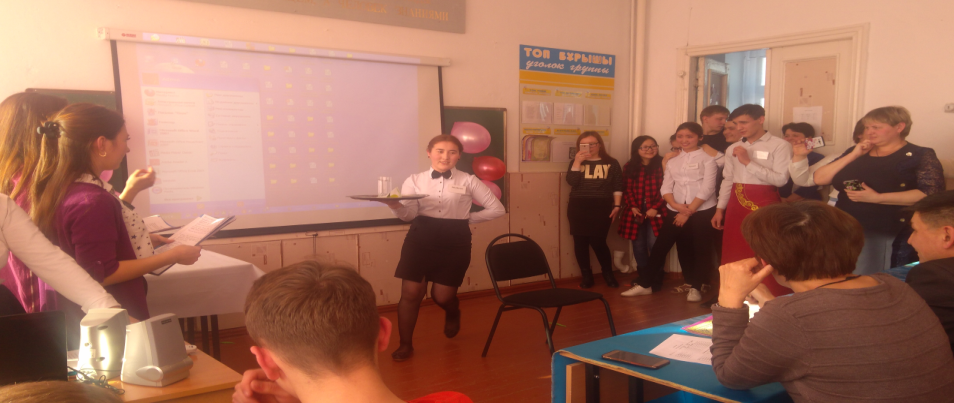 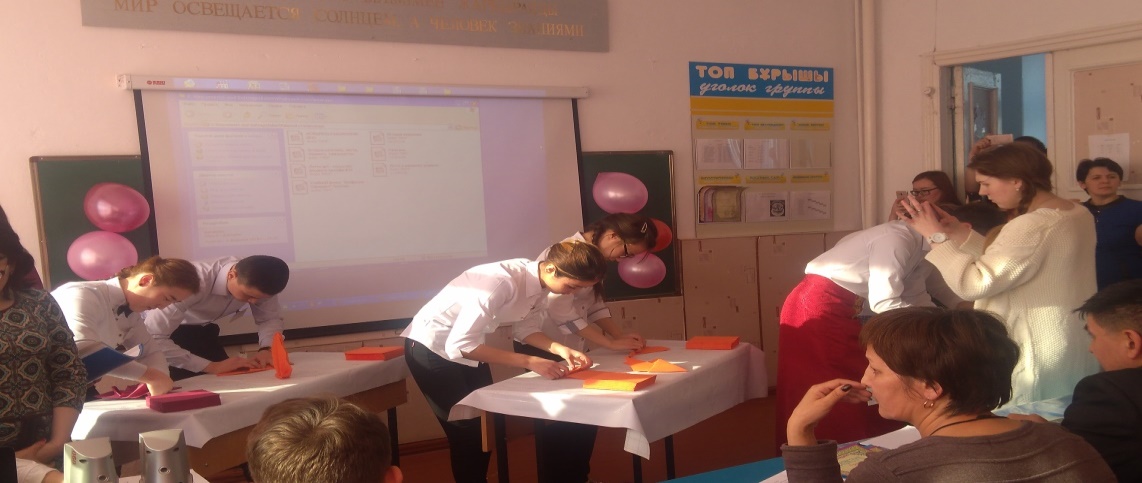 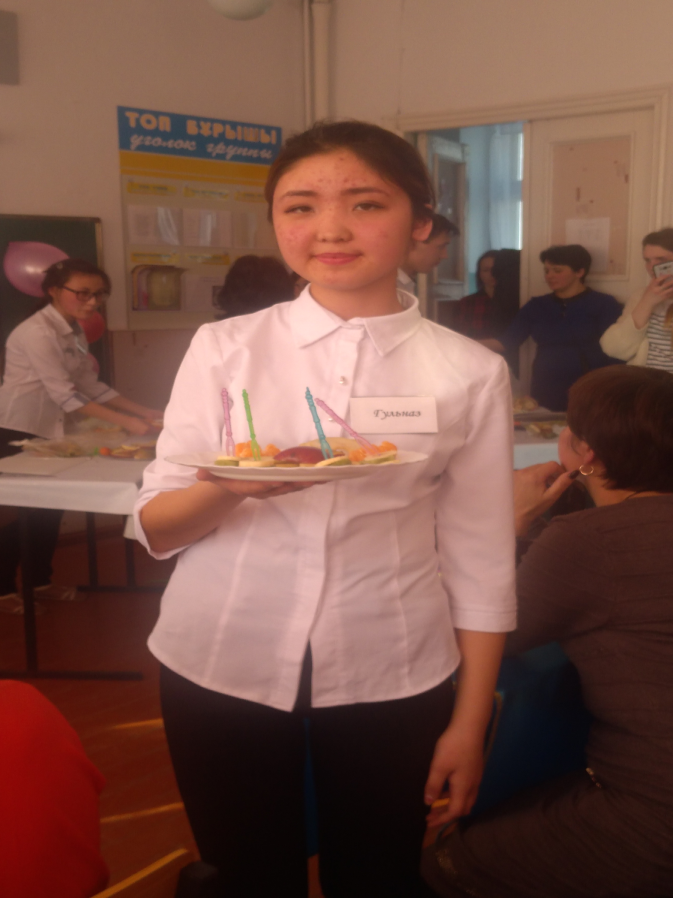 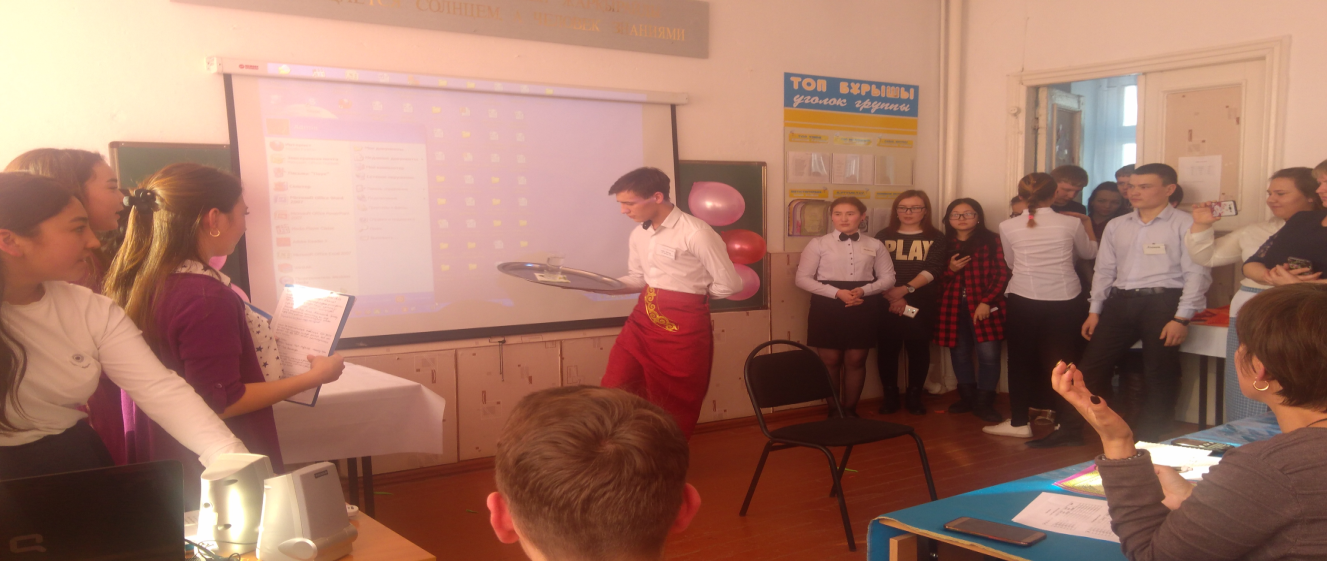 УЧАСТИЕ В ОБЛАСТНЫХ  И   ГОРОДСКИХ МЕРОПРИЯТИЯХ
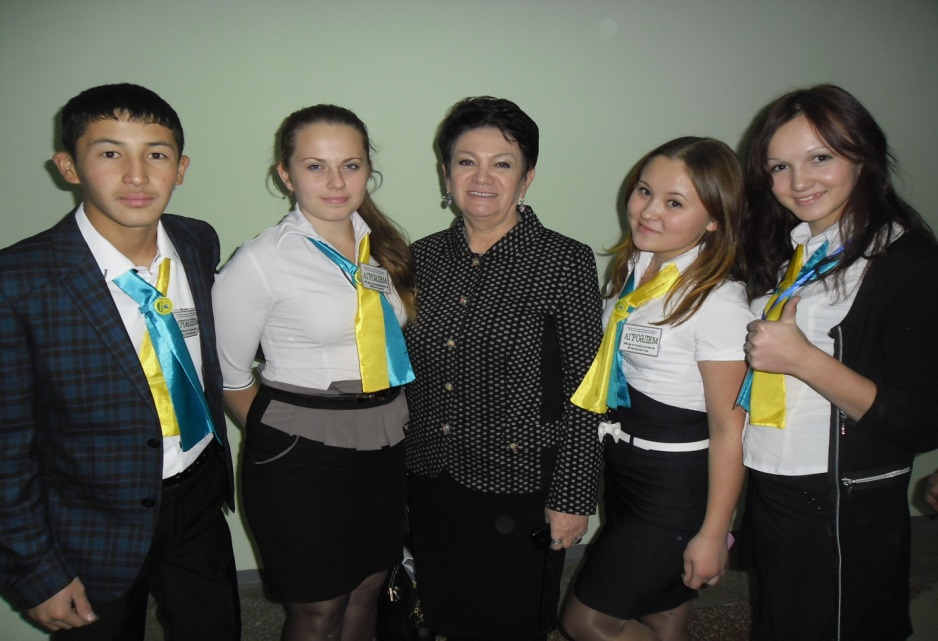 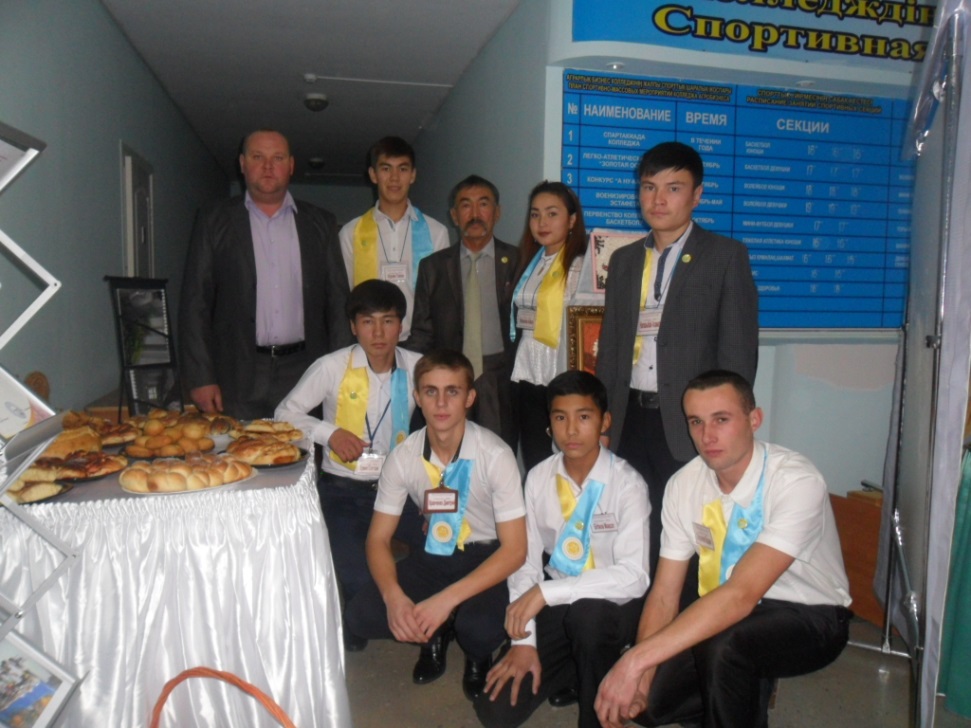 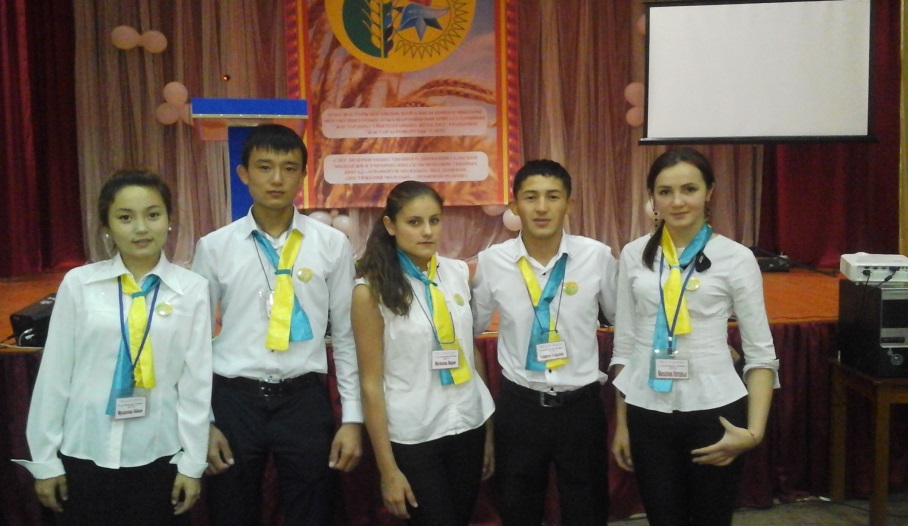 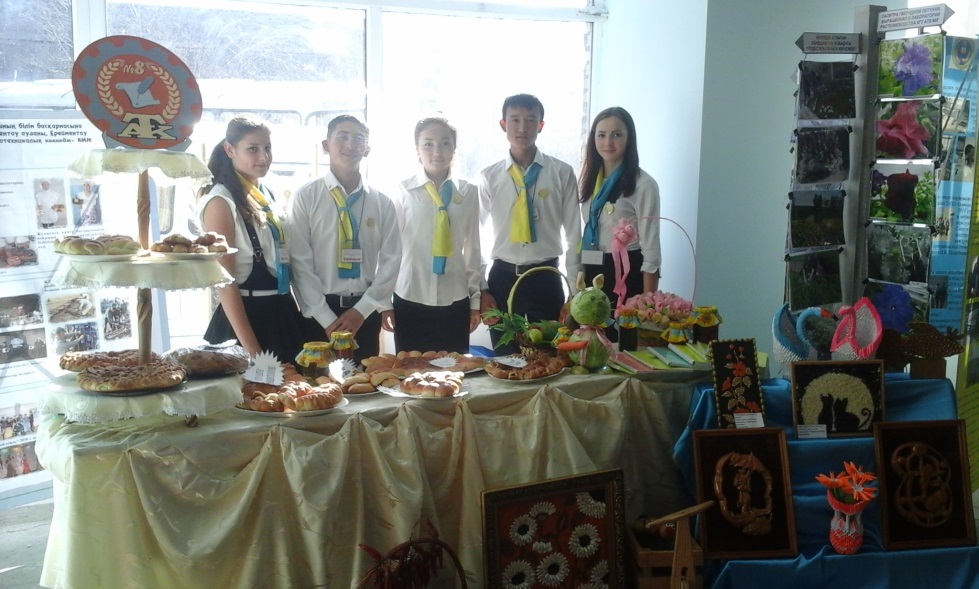 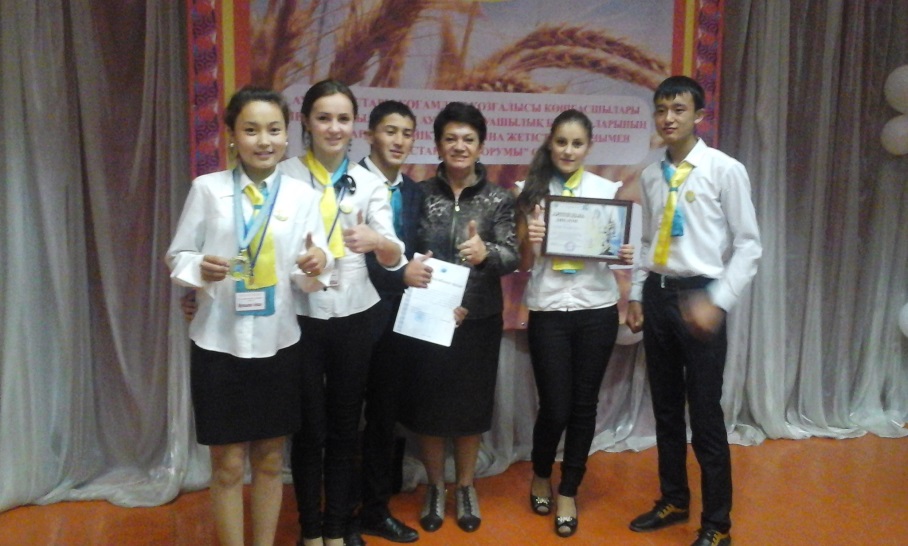 УЧАСТИЕ В КОНКУРСАХ
Конкурс “Гурман 2014”
3 место за выставку “АРТ-Класс”, презентацию, 
в номинации “Черный ящик”
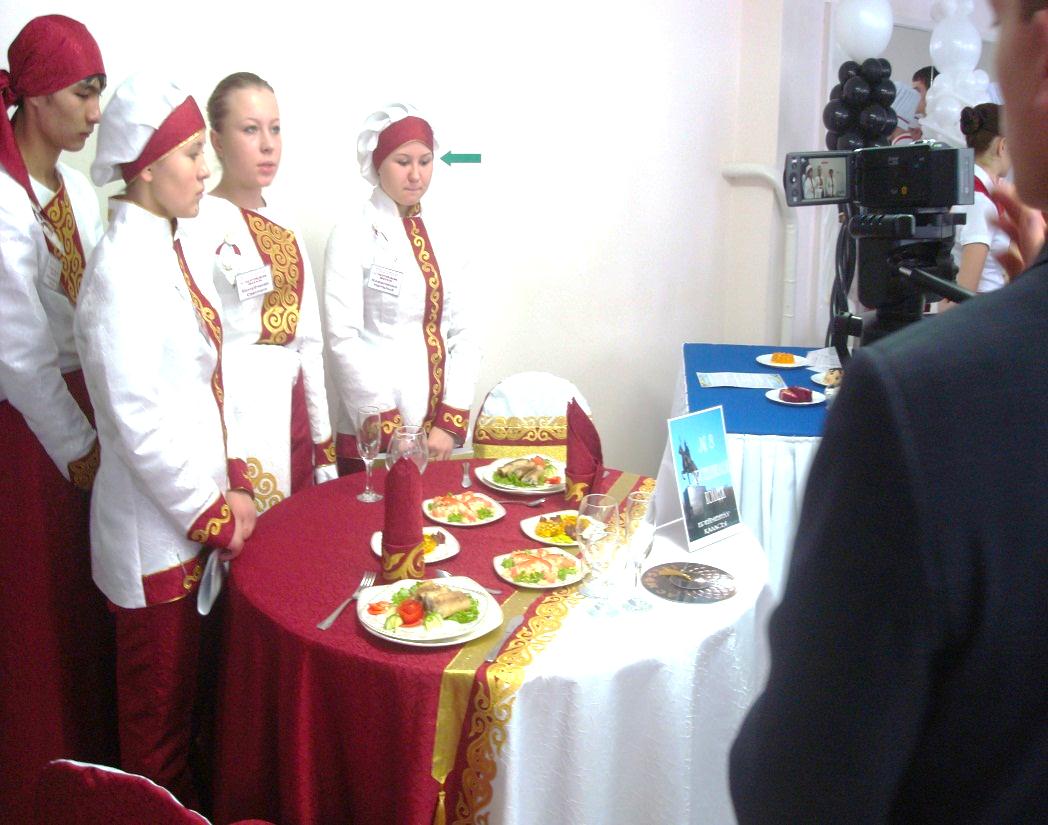 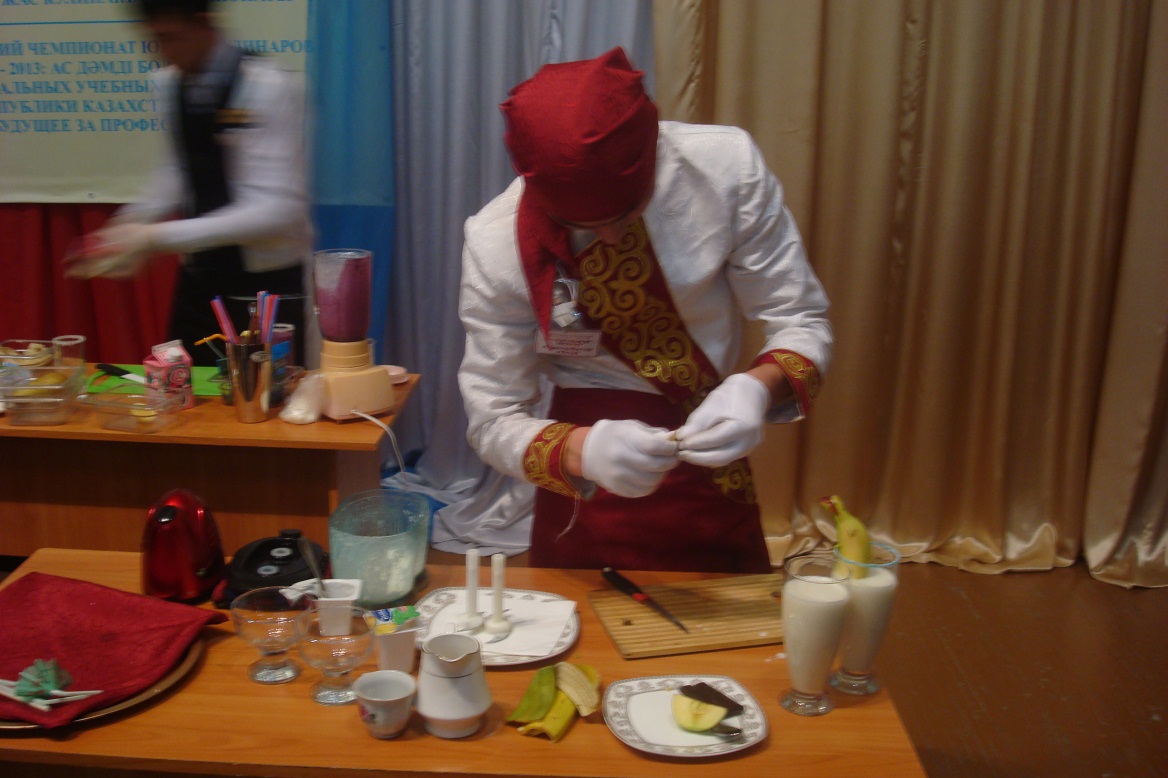 «WorldSkills Kazakhstan»
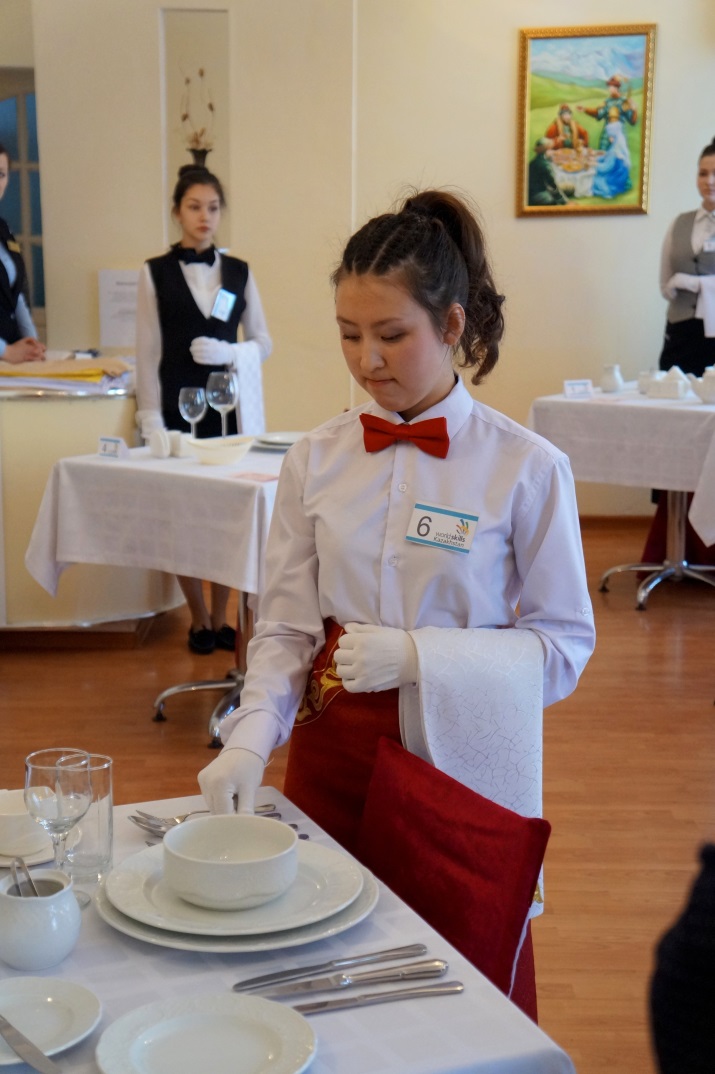 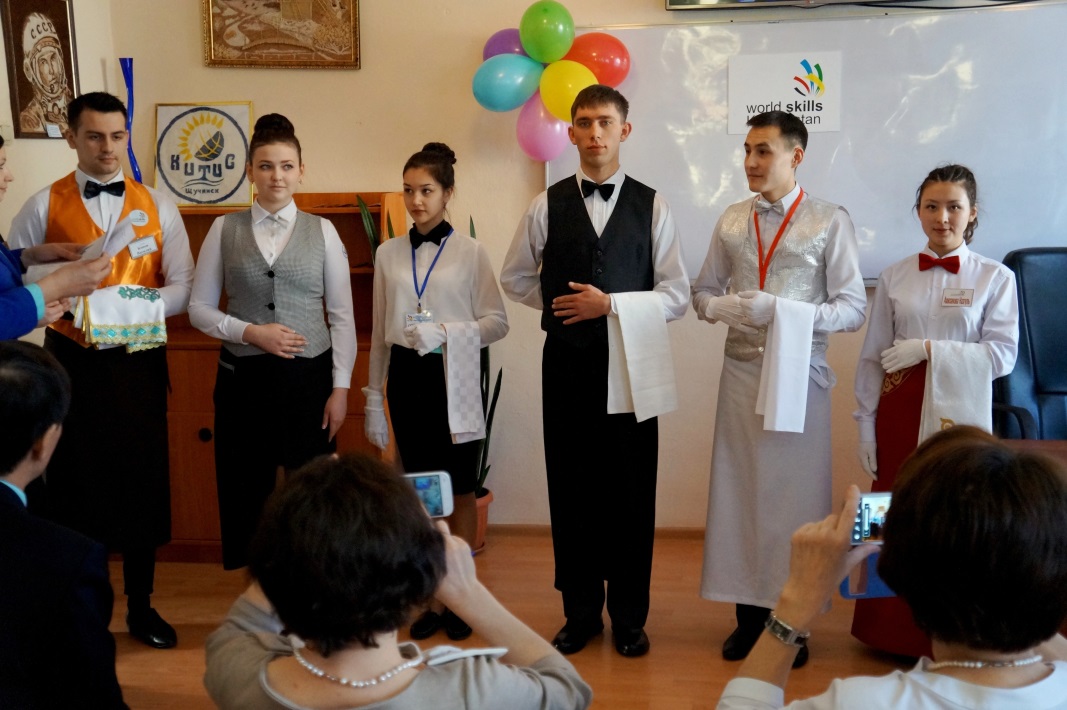 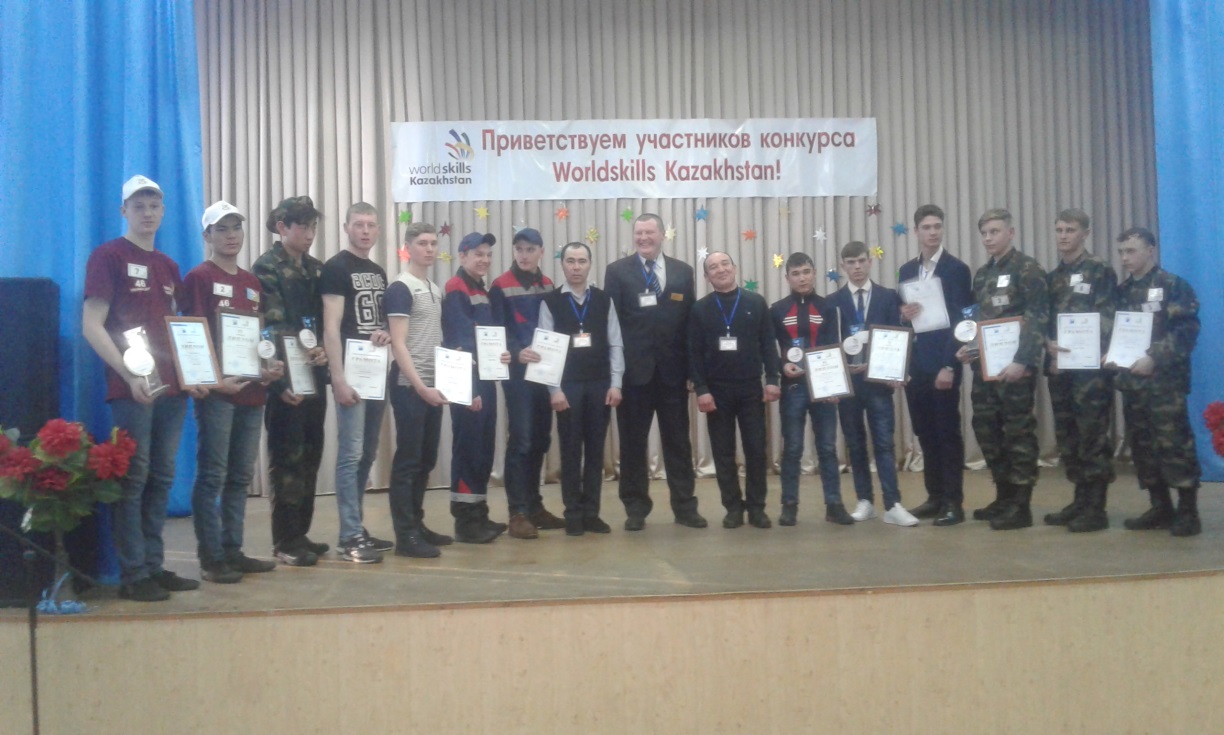 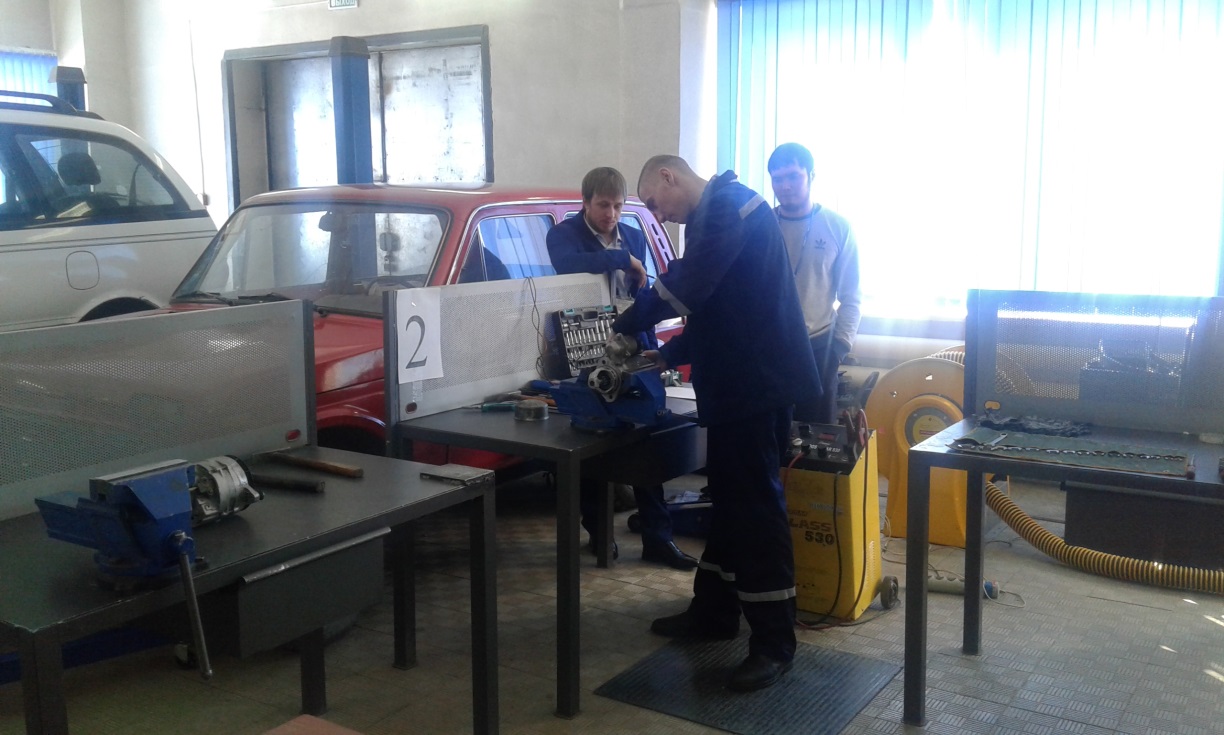 «ТВОЙ СТИЛЬ»
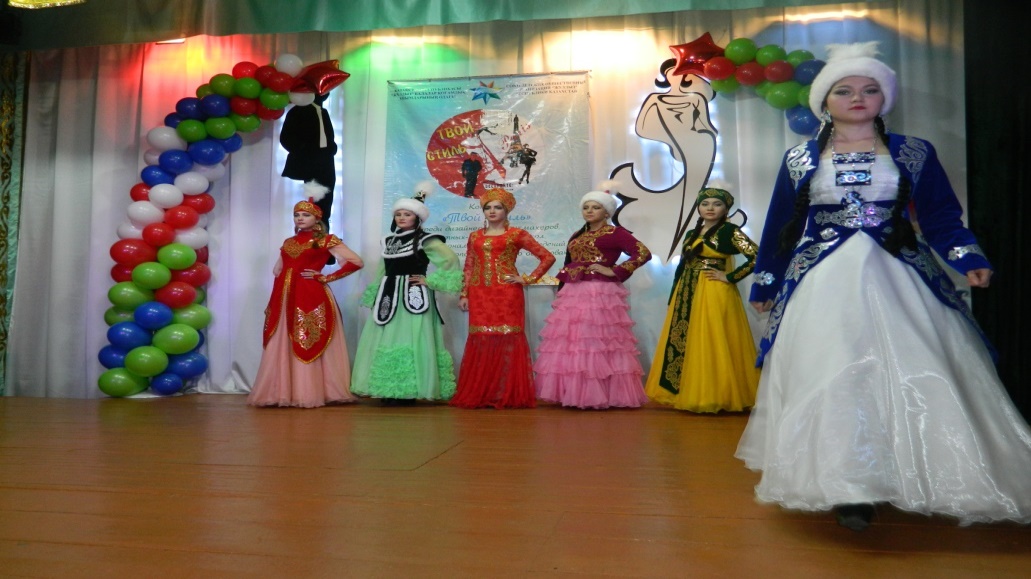 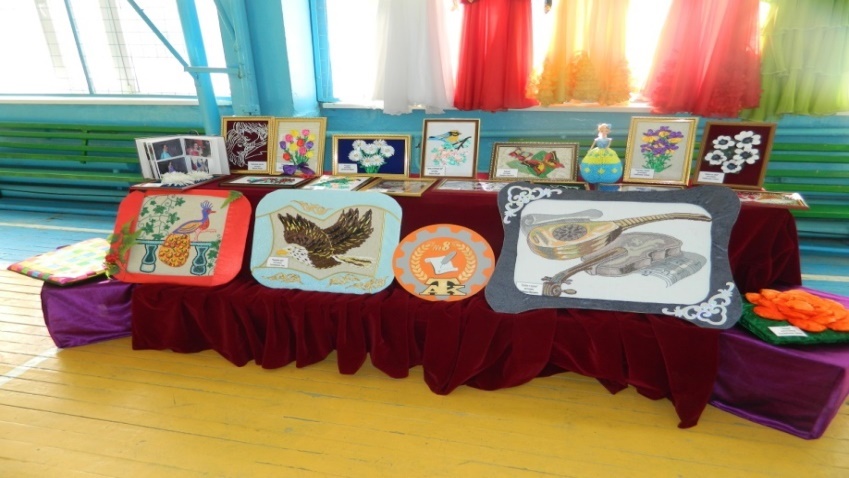 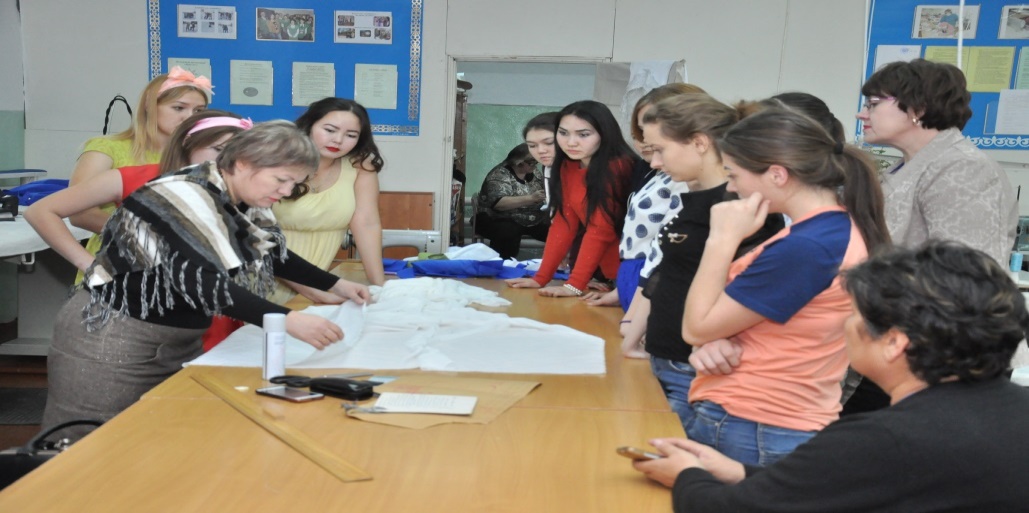 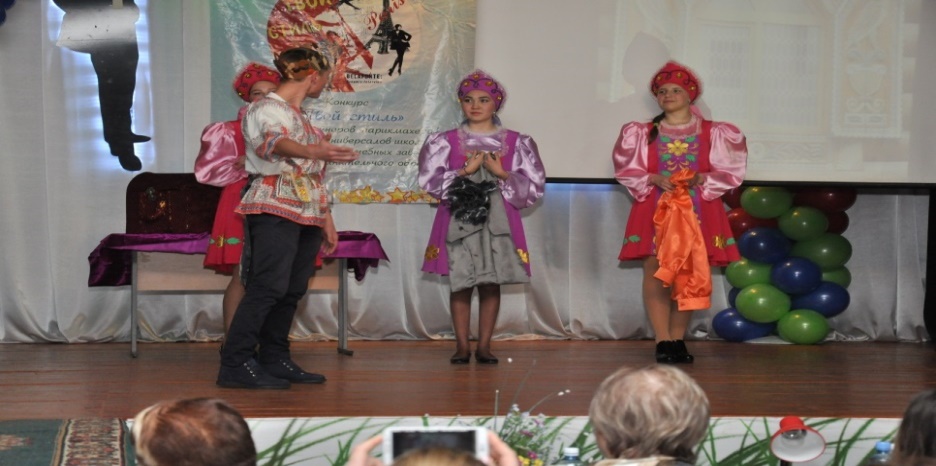 УЧАСТИЕ В ОБЛАСТНЫХ  И ГОРОДСКИХ МЕРОПРИЯТИЯХ
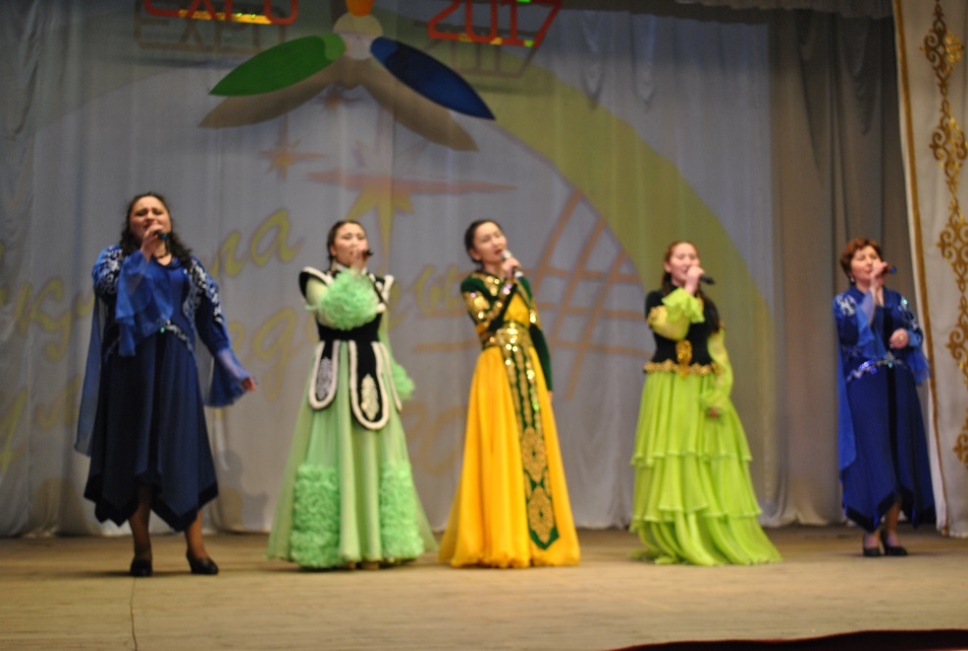 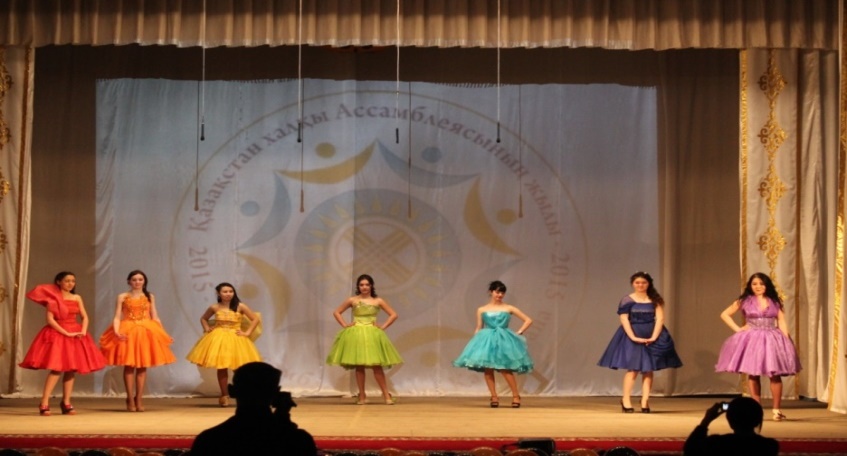 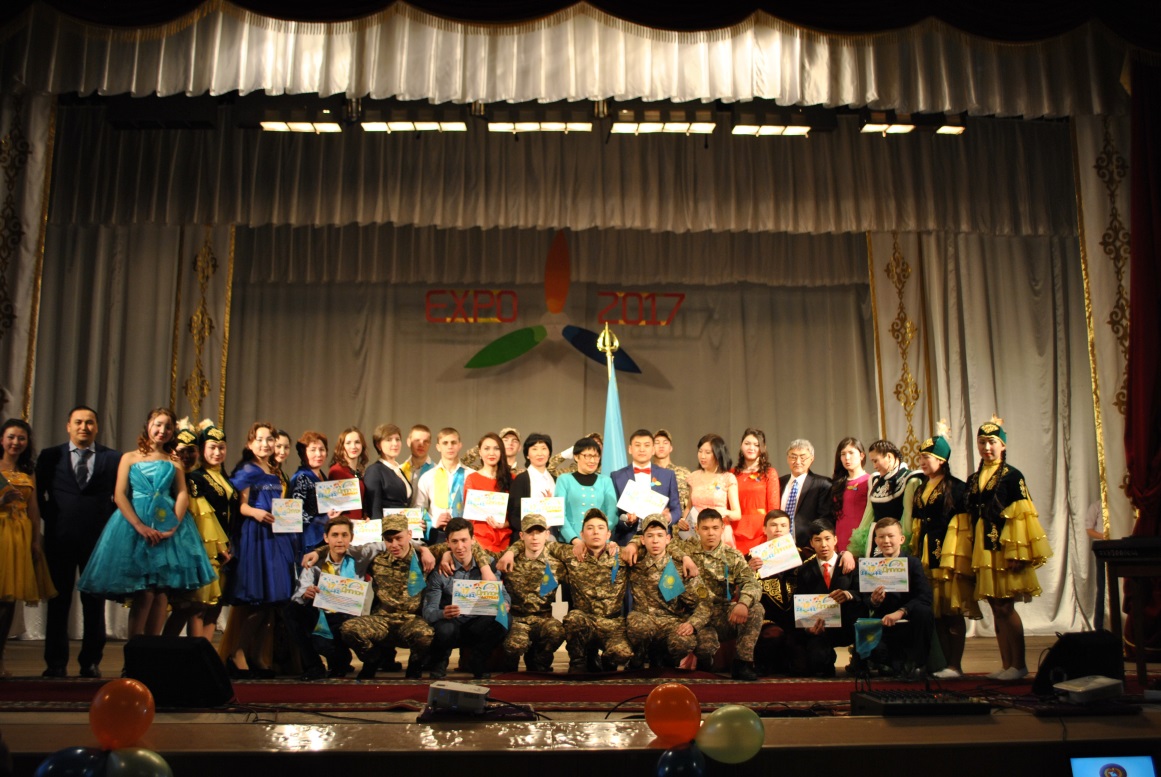 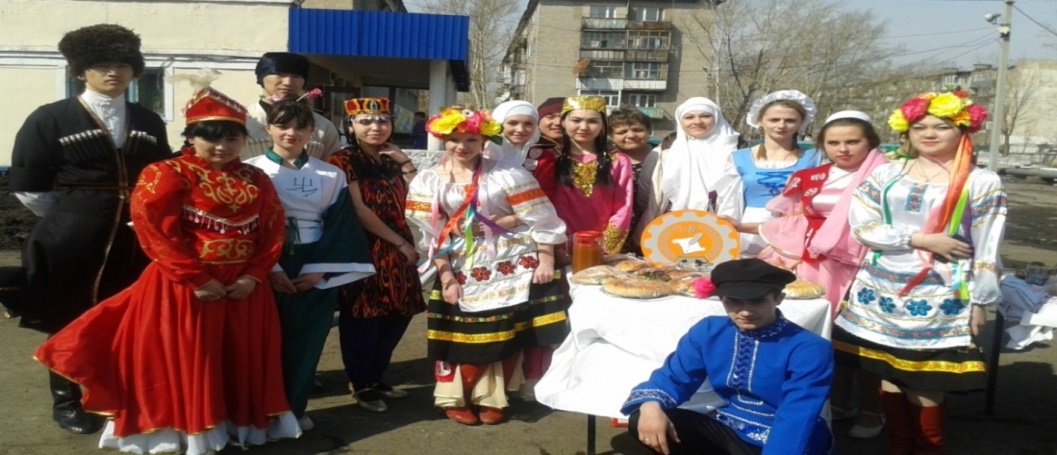 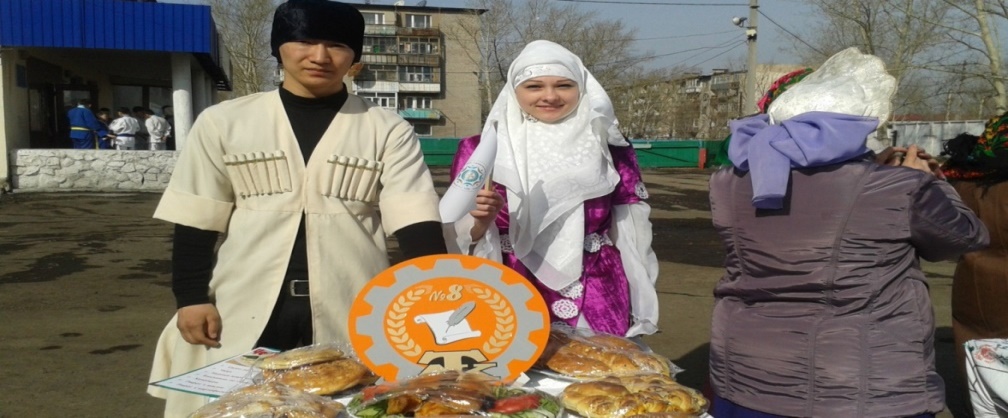 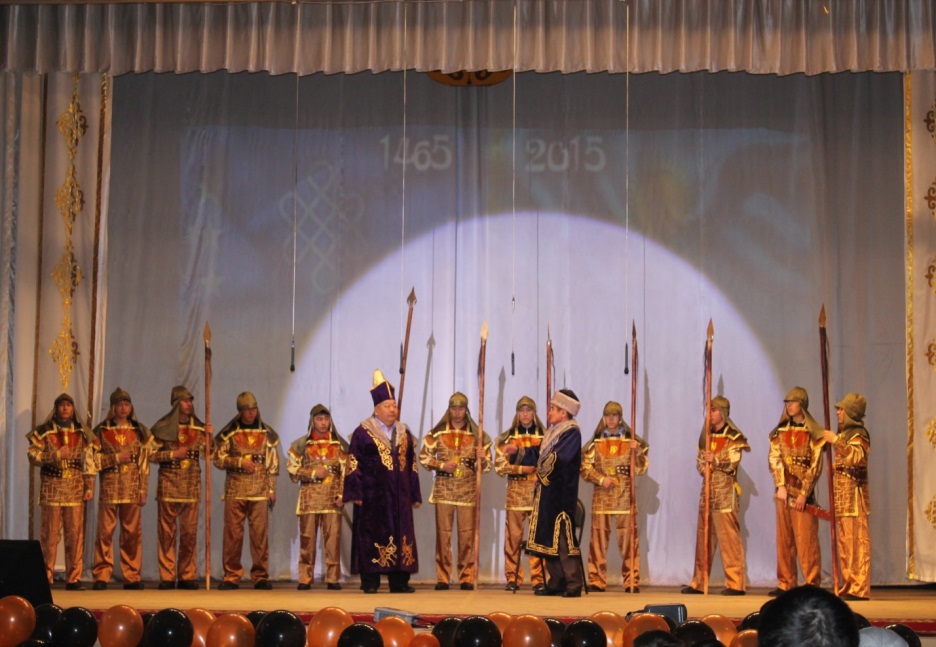 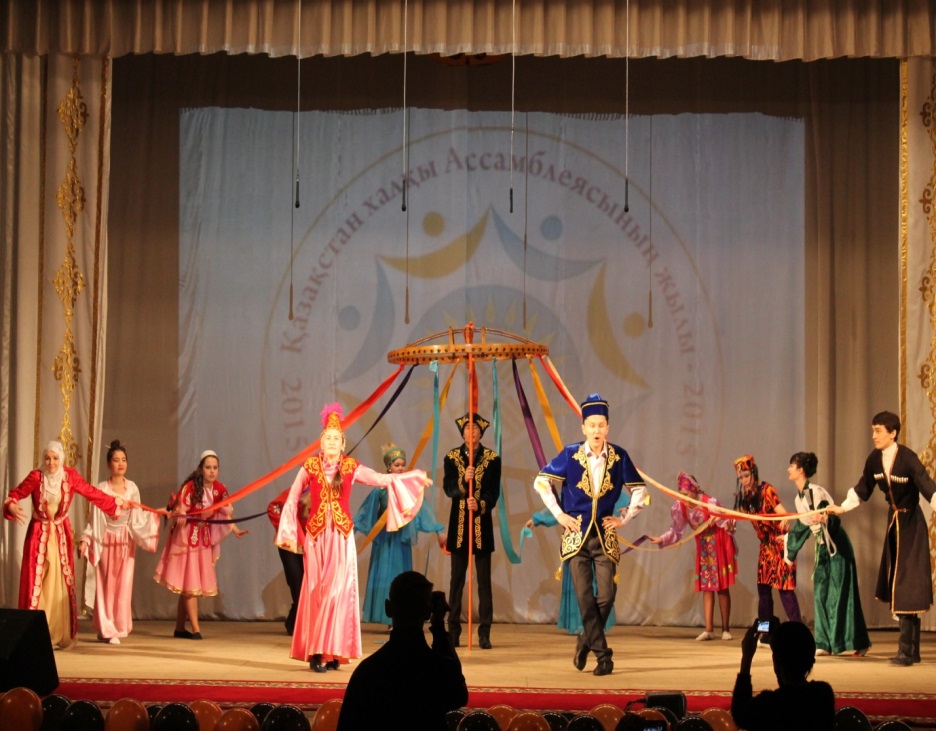 МУЗЕЙ  КОЛЛЕДЖА
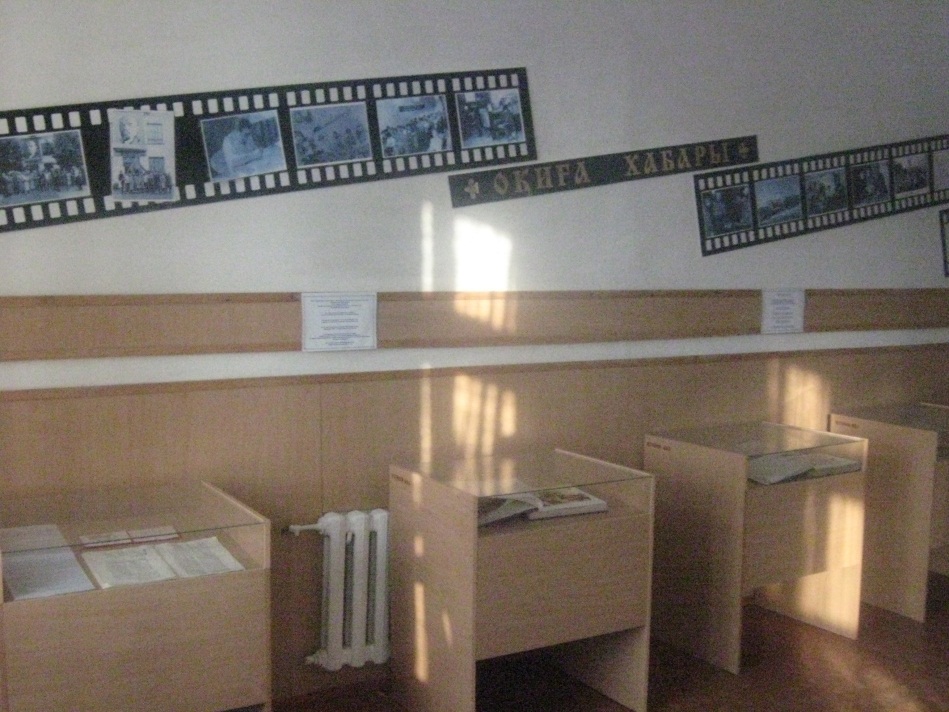 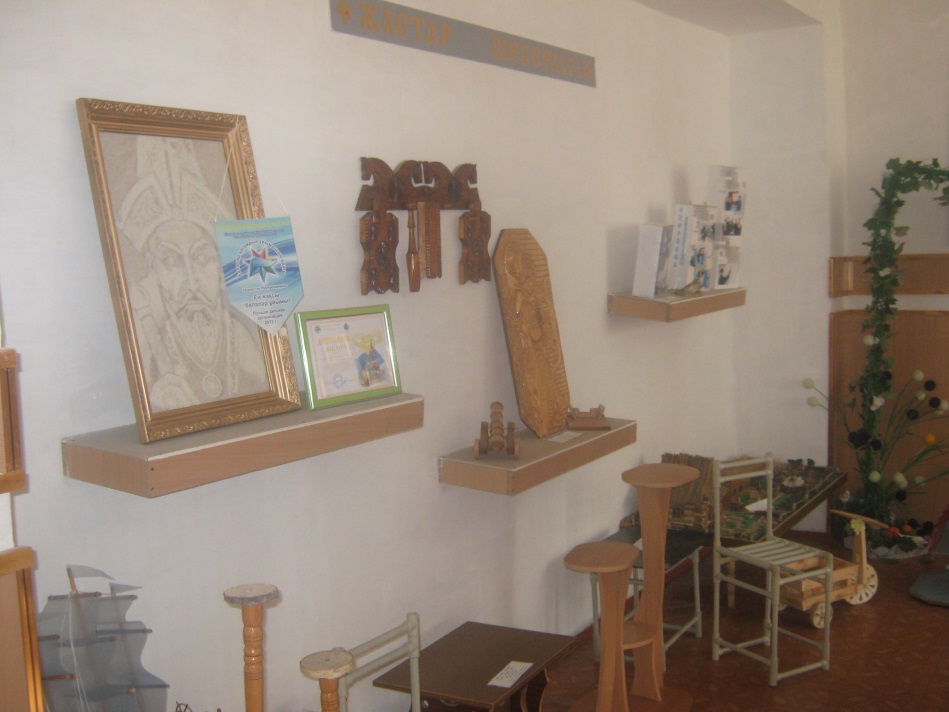 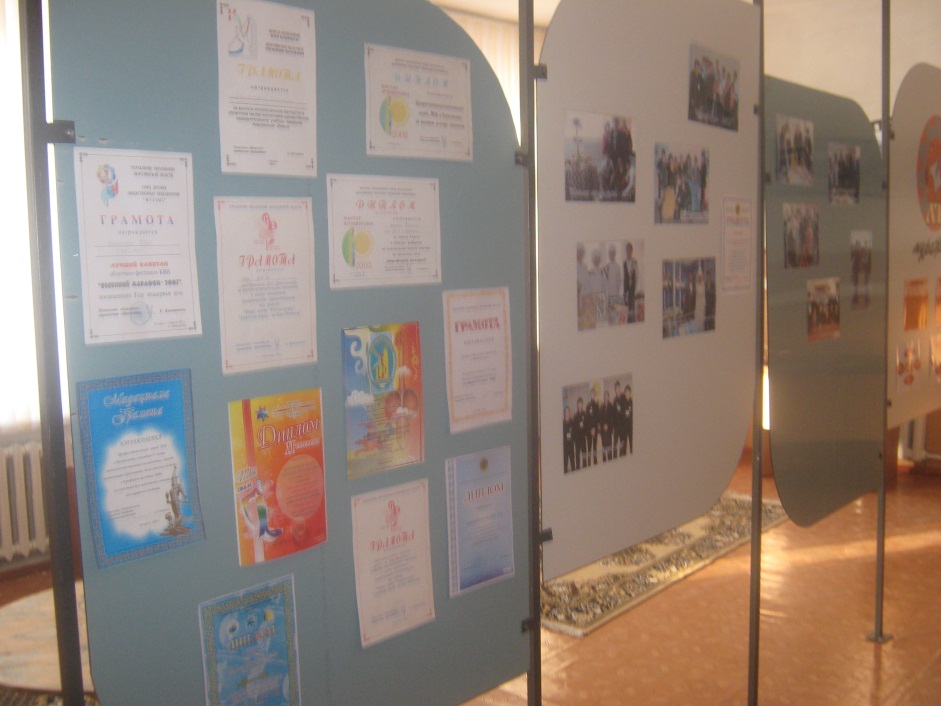 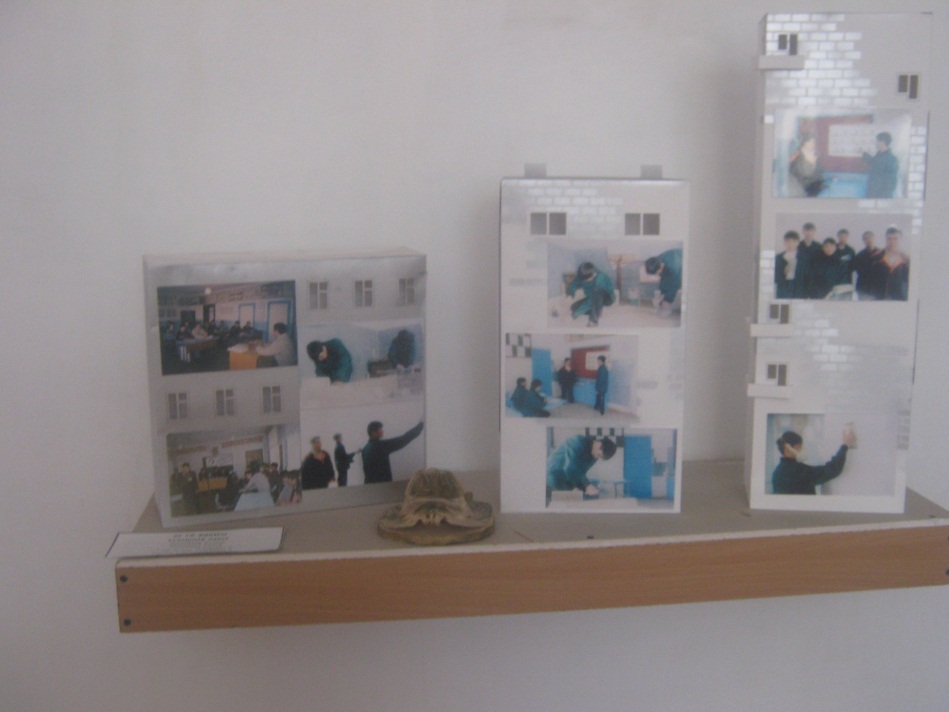 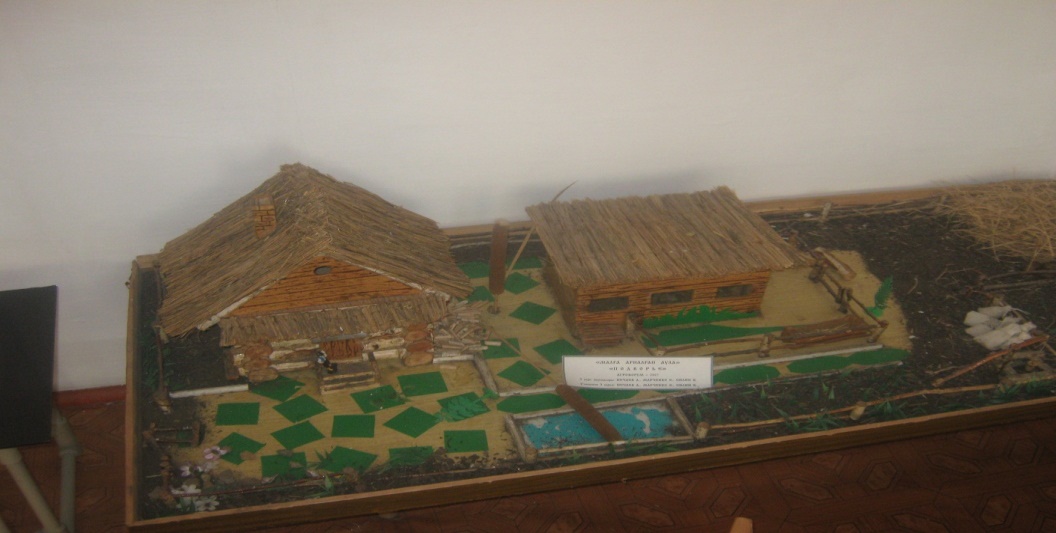 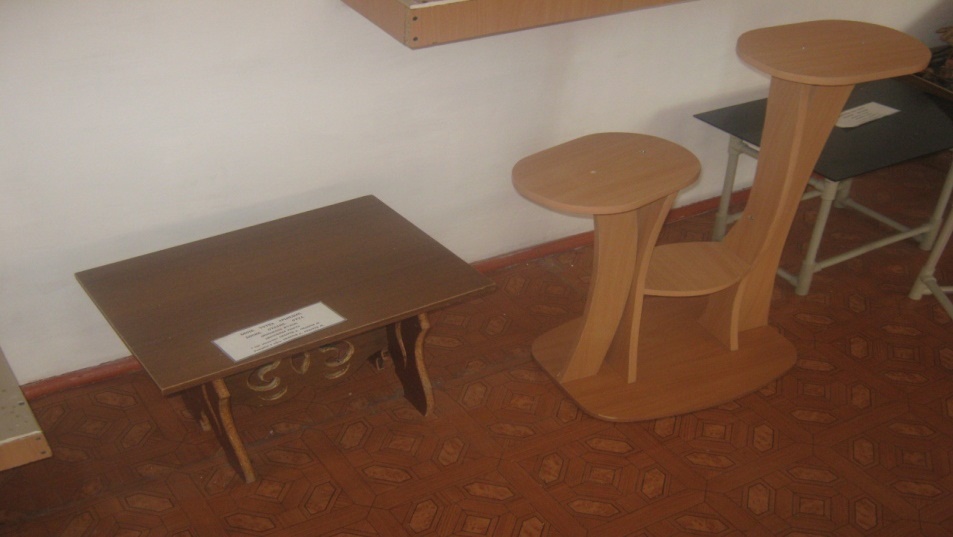 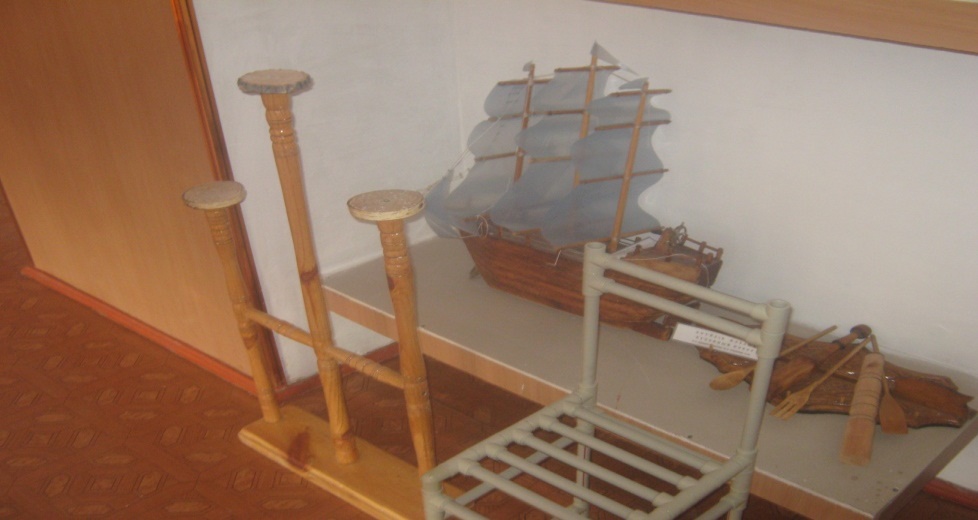 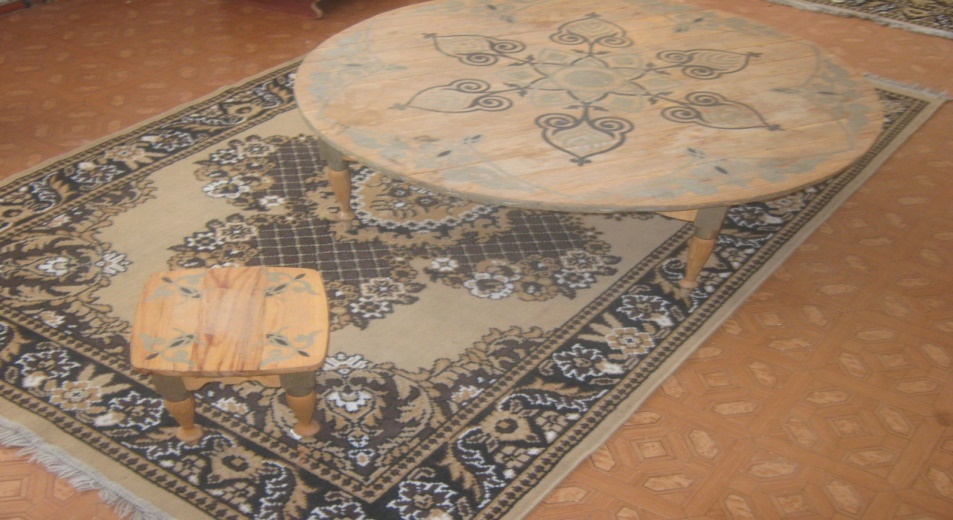 ДОСТИЖЕНИЯ
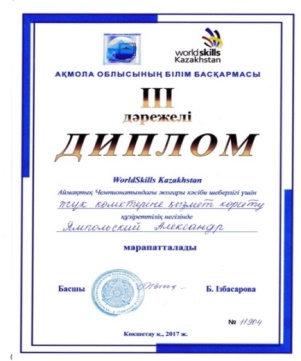 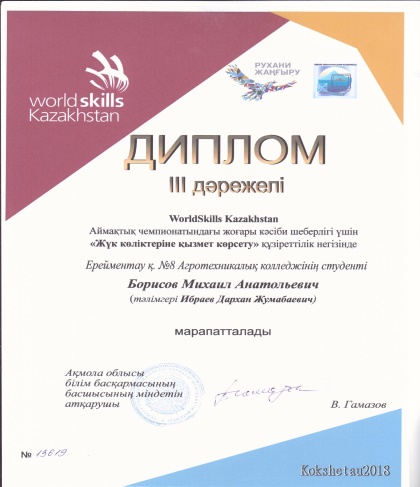 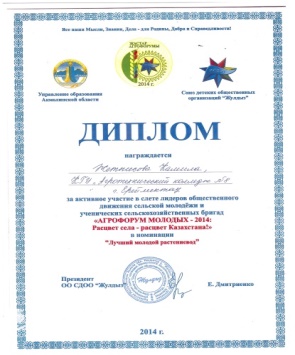 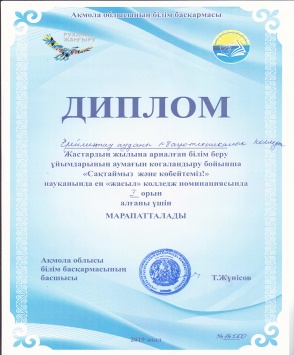 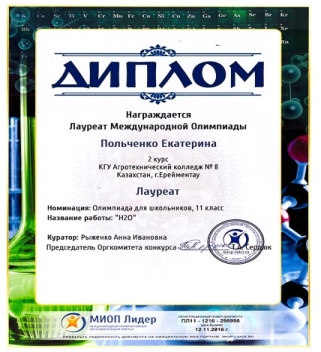 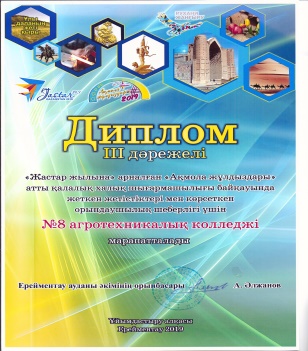 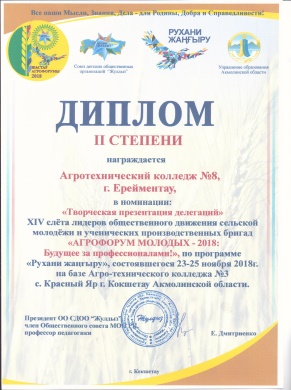 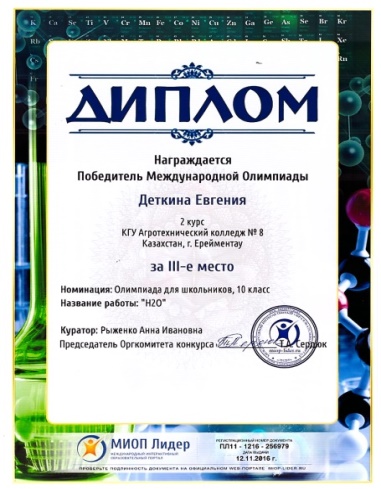 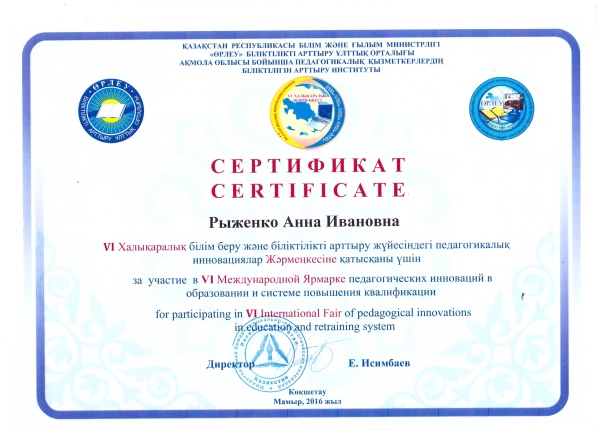 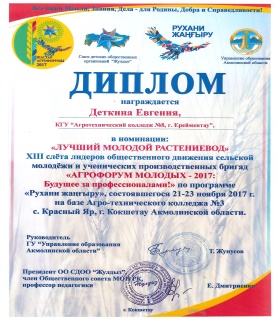 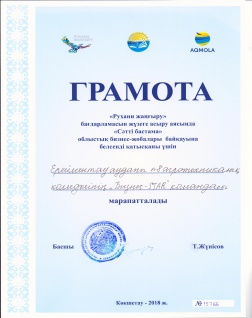 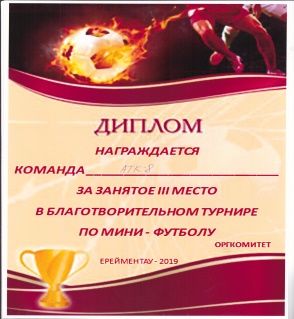 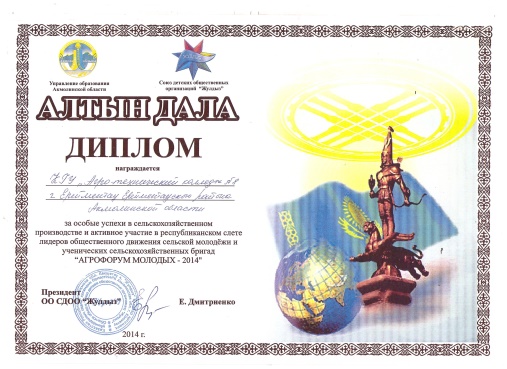 Публикации преподавателей и мастеров в печатных изданиях и на интернет ресурсах
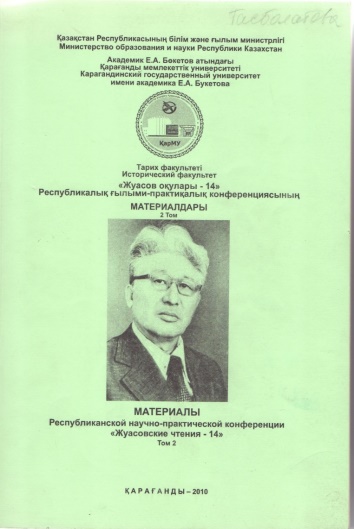 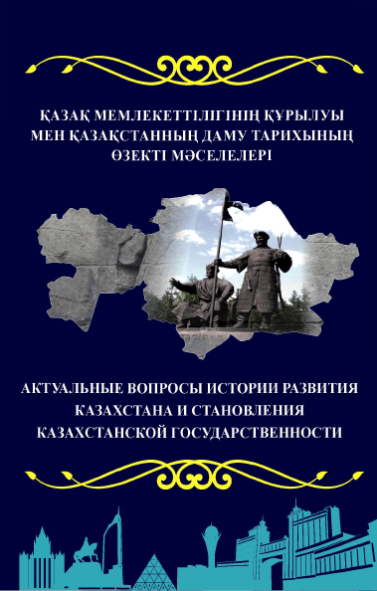 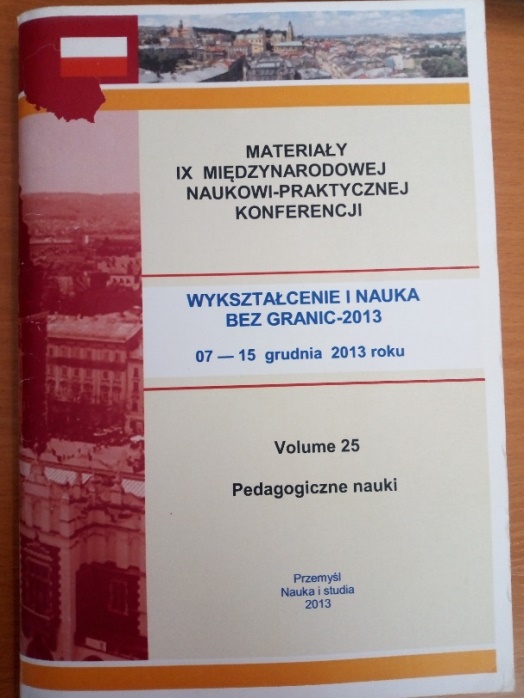 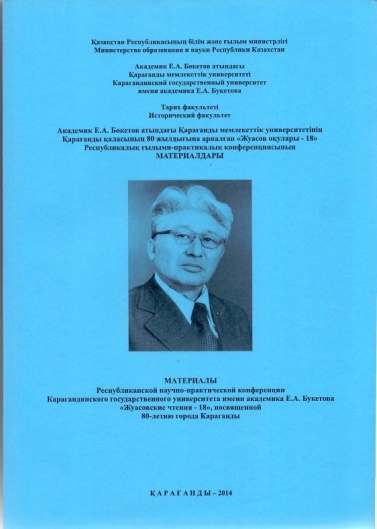 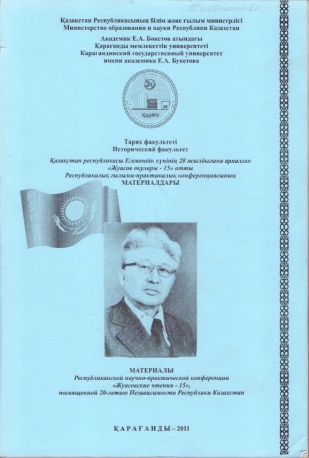 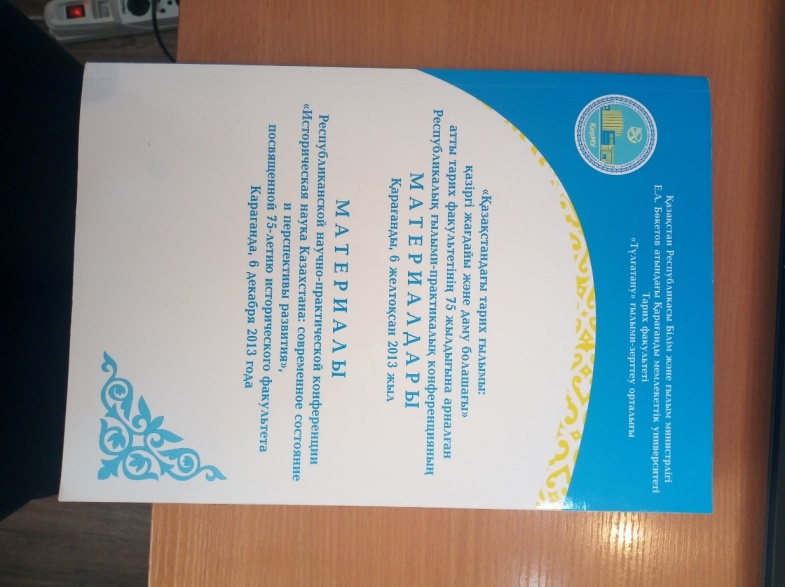 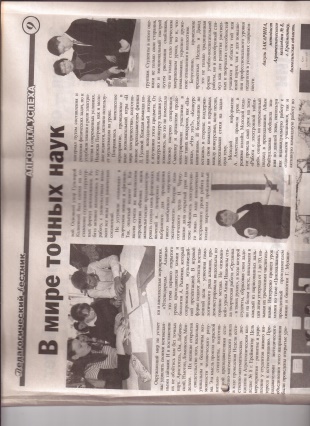 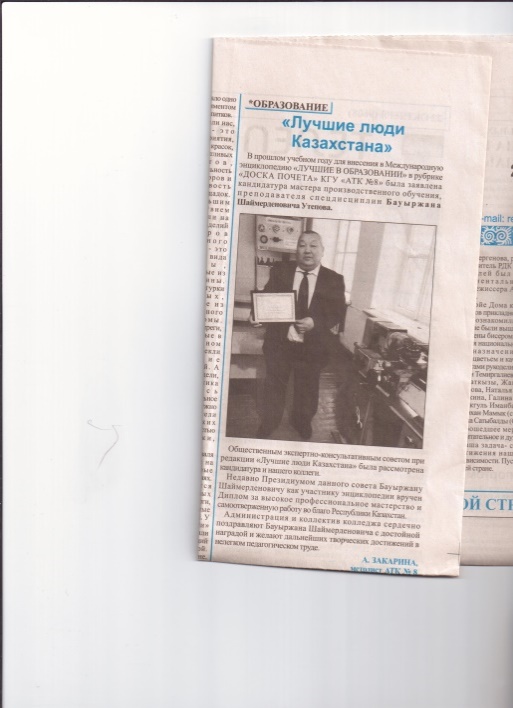 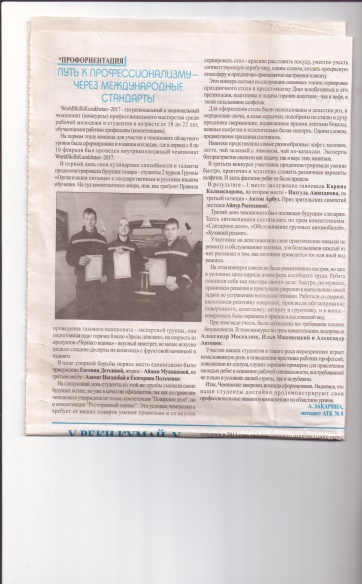 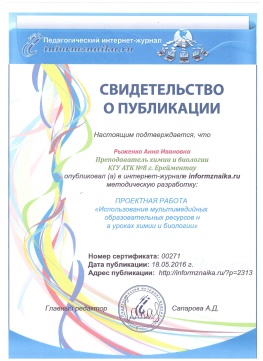 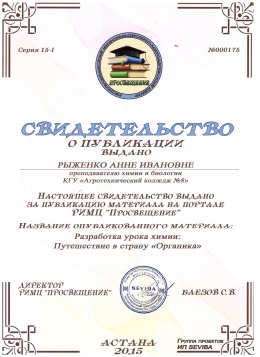 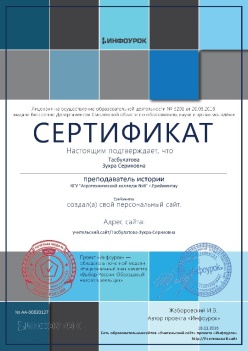 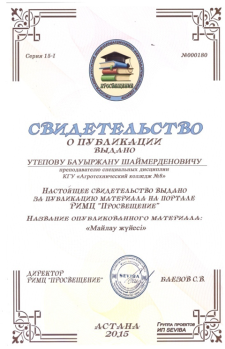 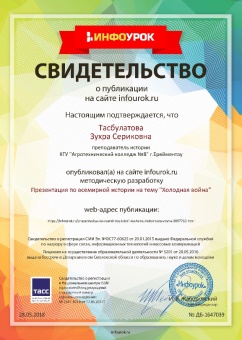 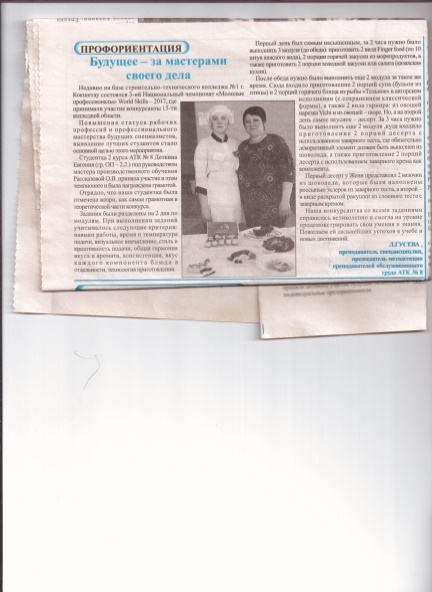 Учебно-исследовательская деятельность преподавателя химии и биологии, Рыженко Анны Ивановны
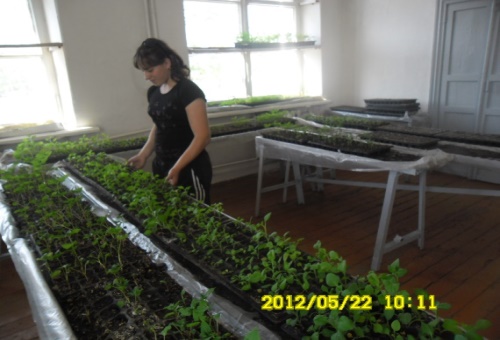 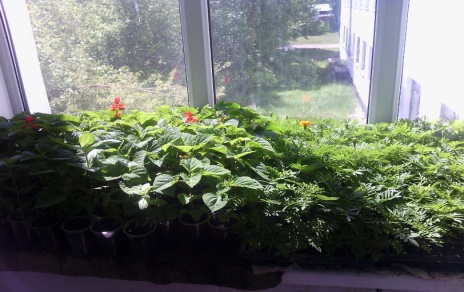 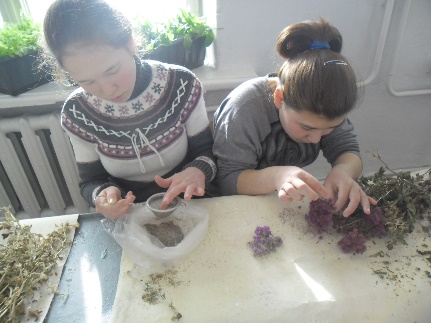 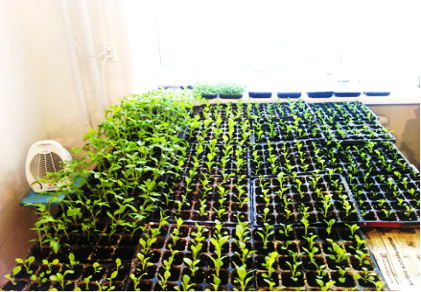 Лаборатория растениеводства
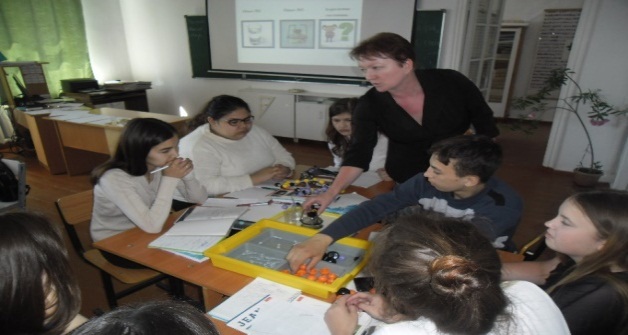 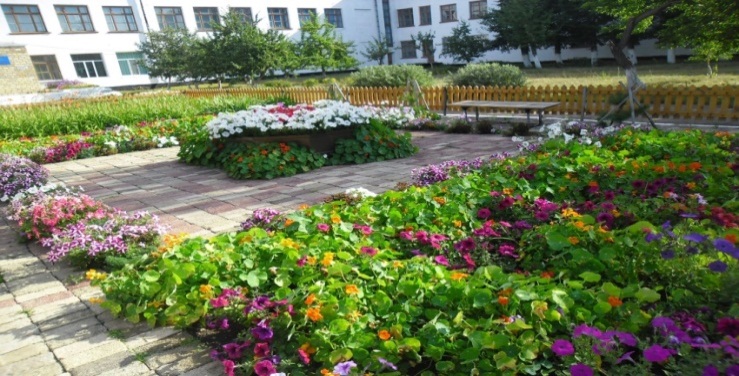 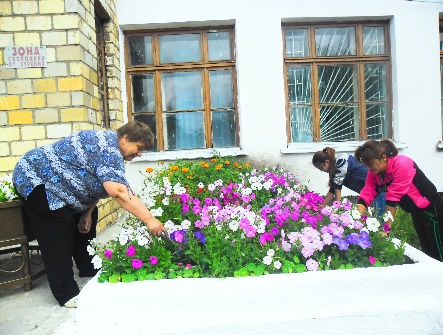 Проведение факультативных занятий «ЭКОС»
Результаты деятельности факультатива «Экос»
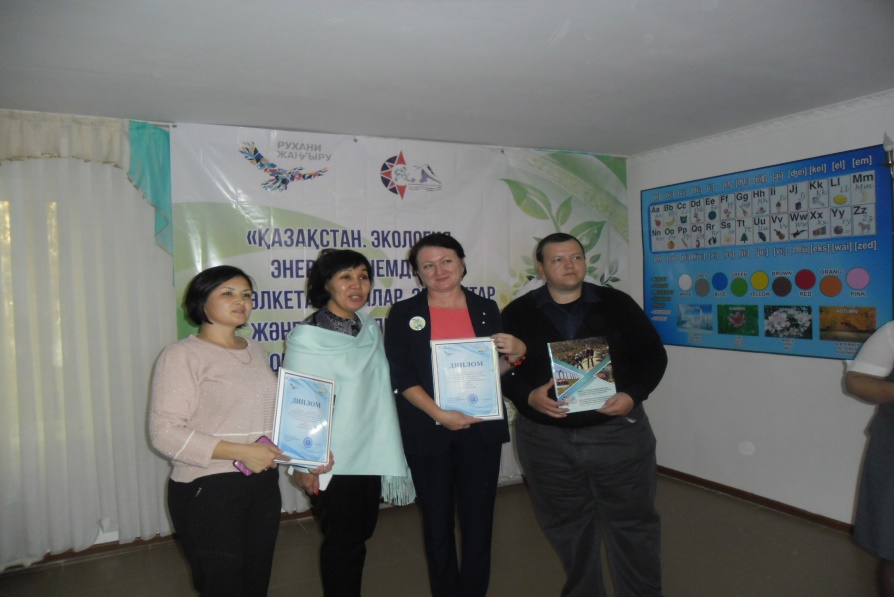 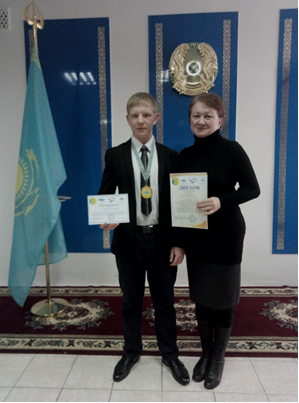 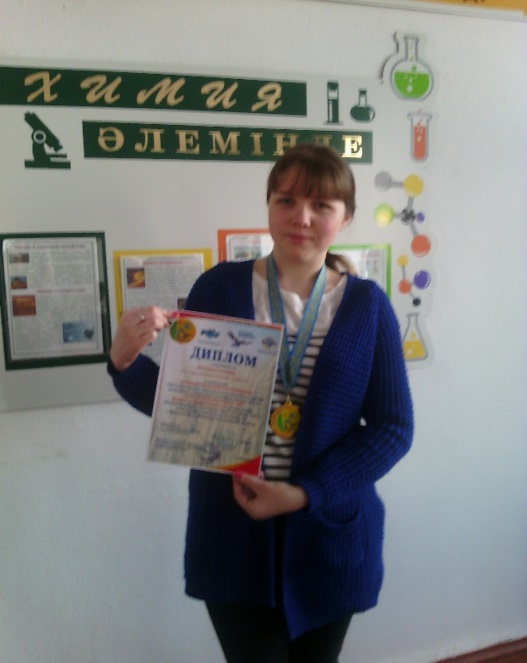 1 место в областном конкурсе в номинации 
«Самый «зелёный» колледж» в рамках реализации подпроекта «Табиғат бесігі» программы «Рухани жанғыру»
Участие в слёте 
«Агрофорум молодых 2016-2017»
1 место в номинации «Лучший растениевод»
Студентка 3 курса – Деткина Евгения
Участие в слёте 
«Агрофорум молодых 2017-2018»
1 место в номинации «Лучший растениевод»
Студент 3 курса – Демешко Никита
Соңғы қоңырау                Последний звонок
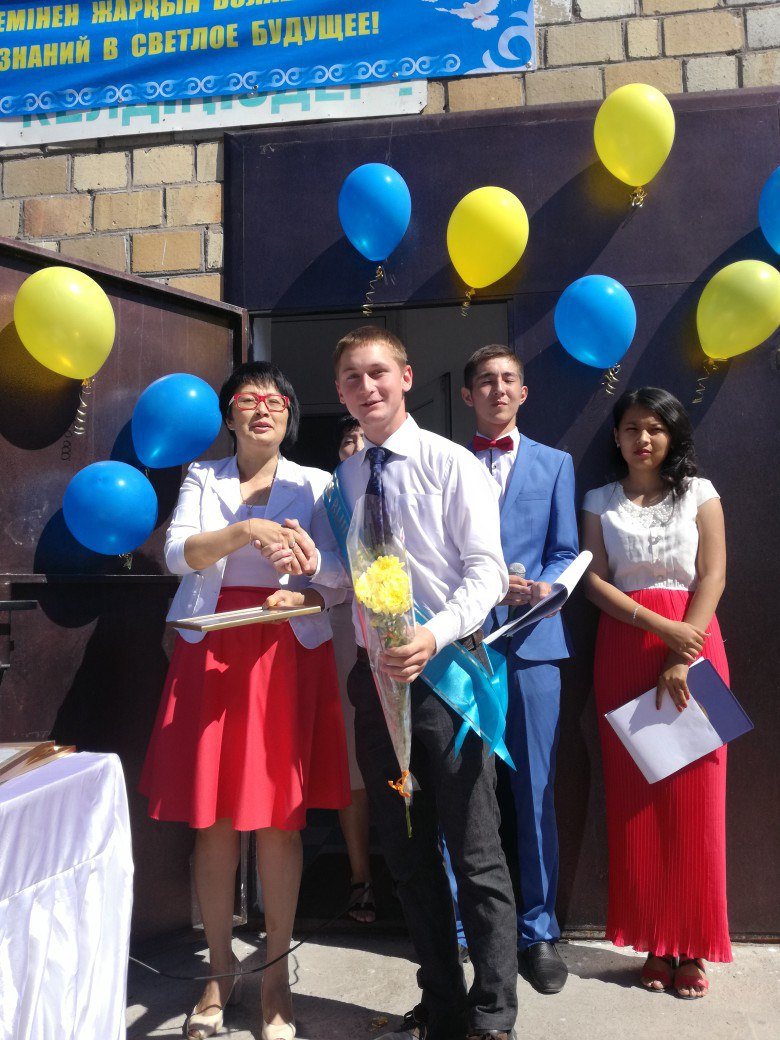 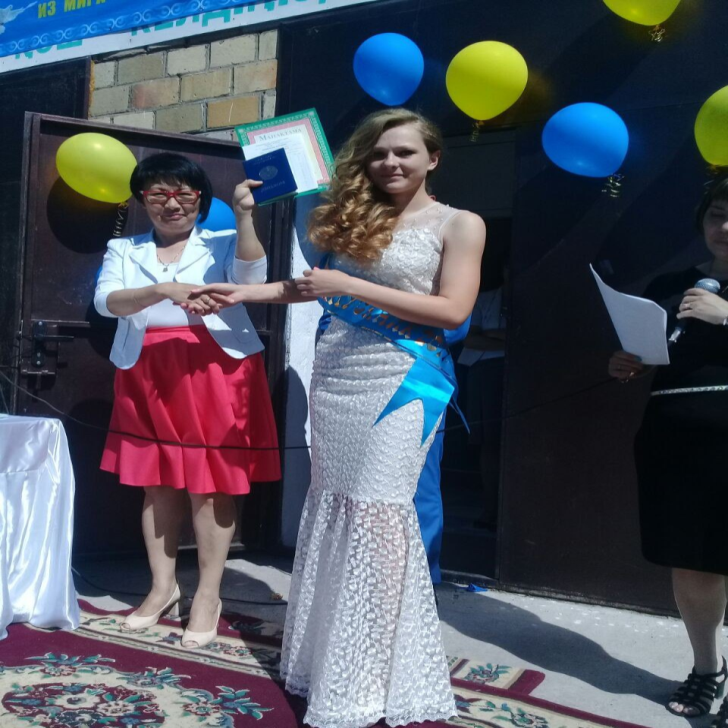 Ақ жол!                     В добрый путь!
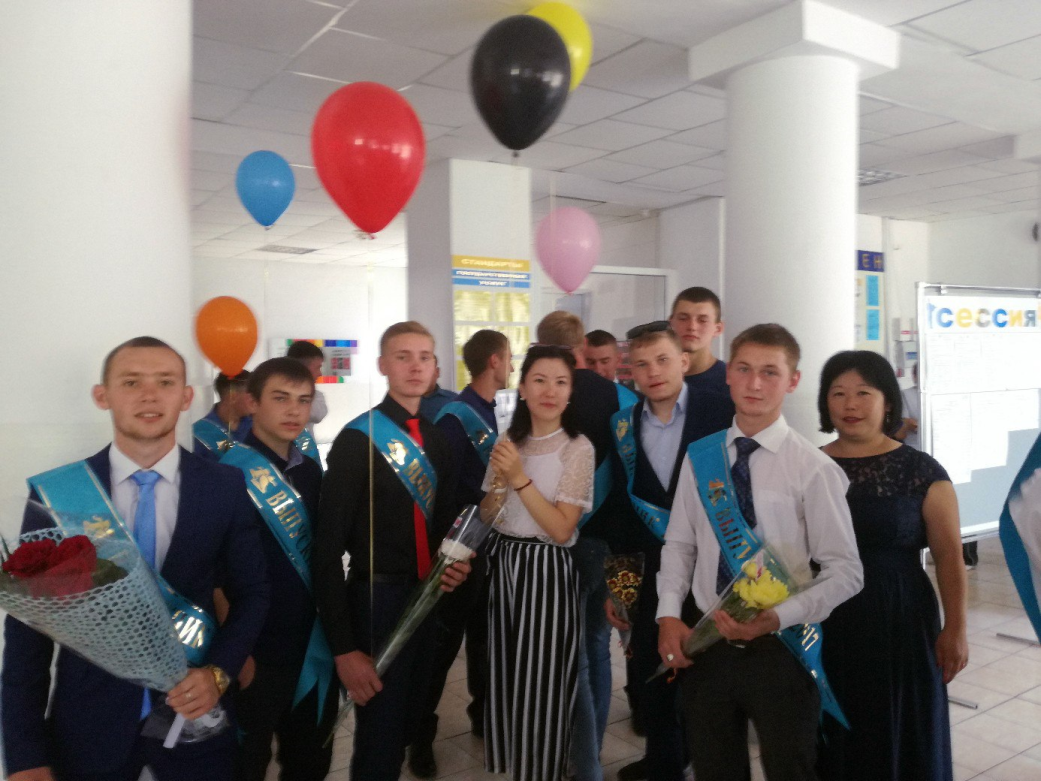 Назар аударғаныңызға рахмет!!!Спасибо за внимание!!!